2nd Grade Sample  Schedule
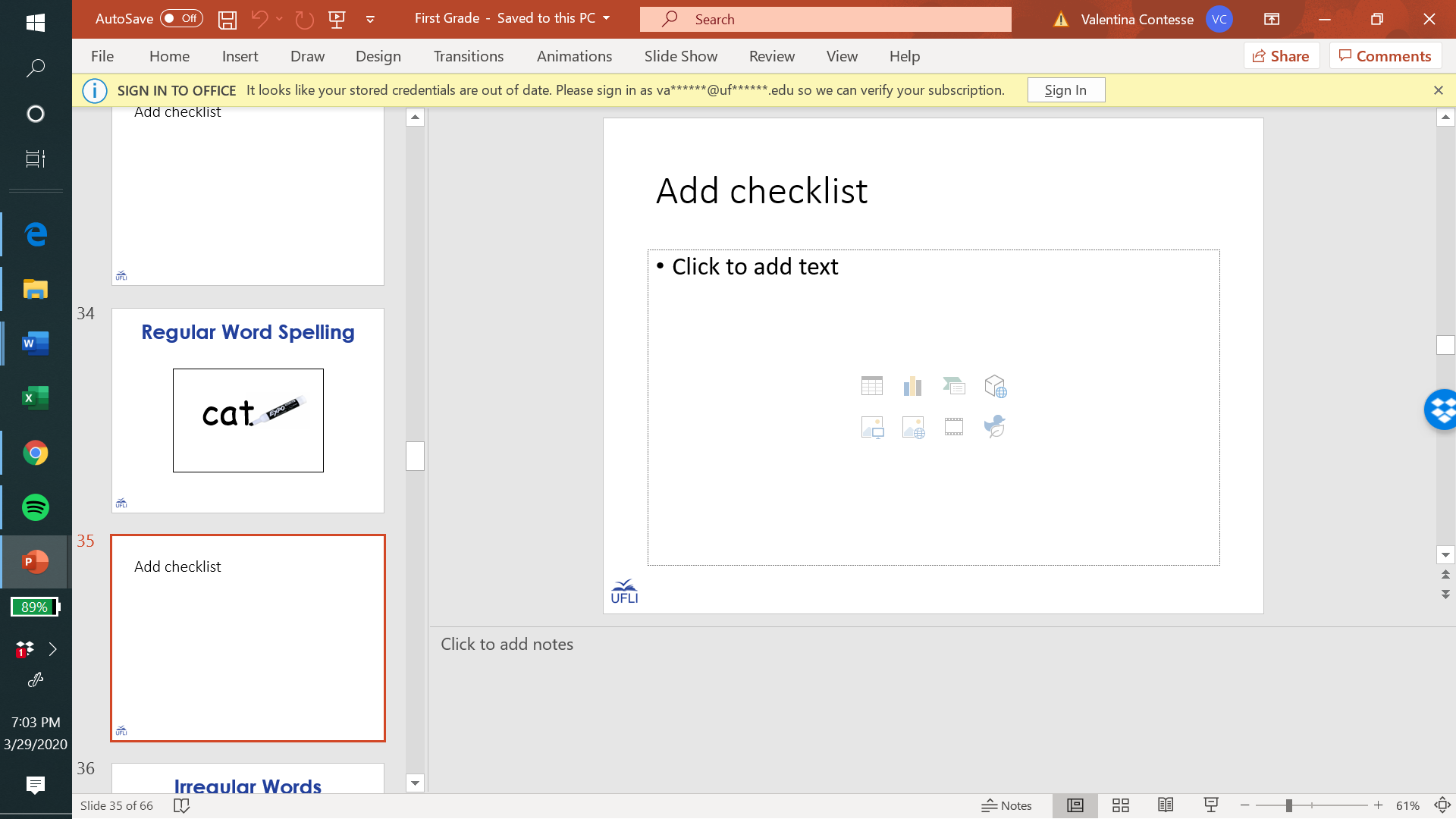 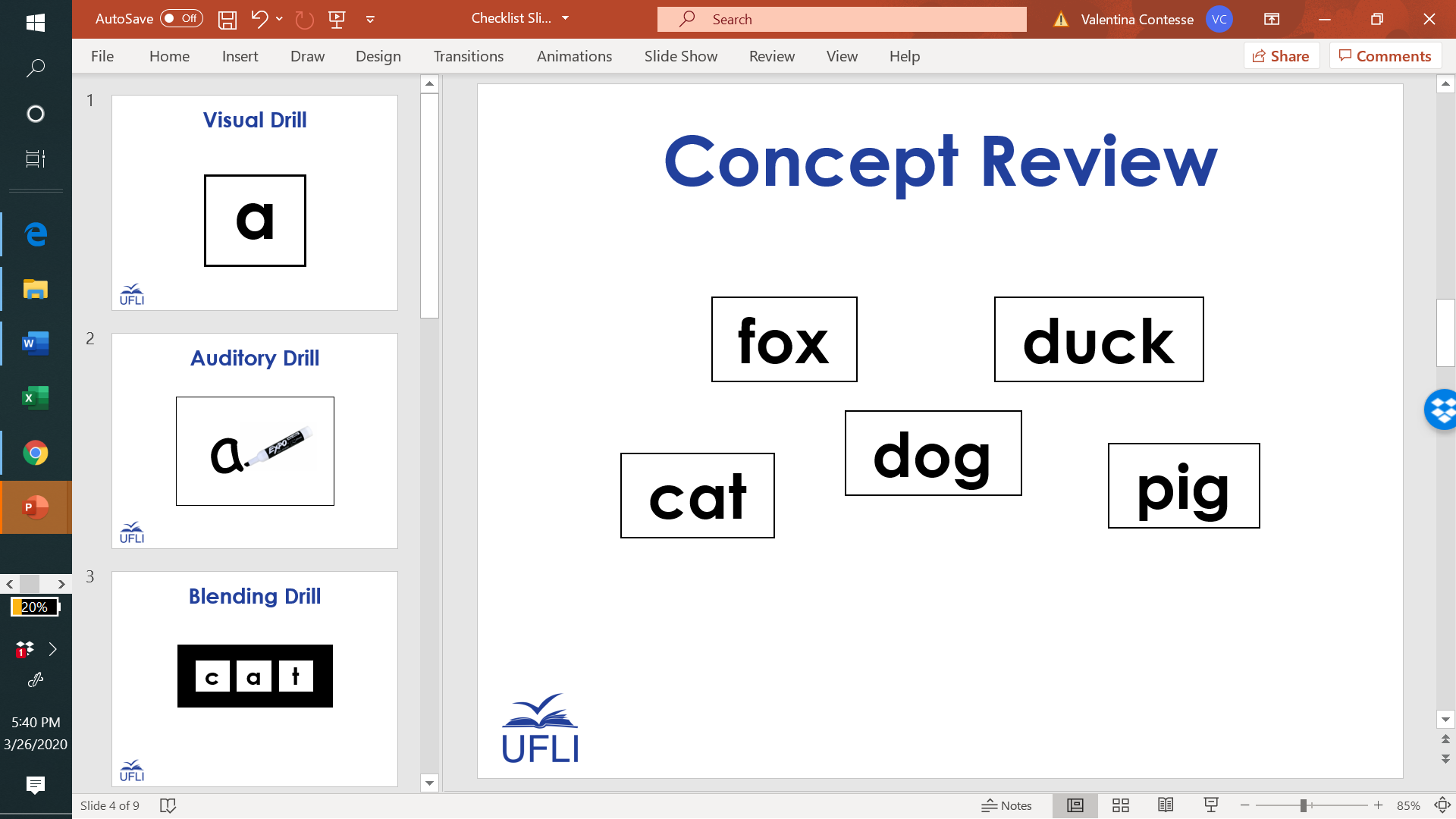 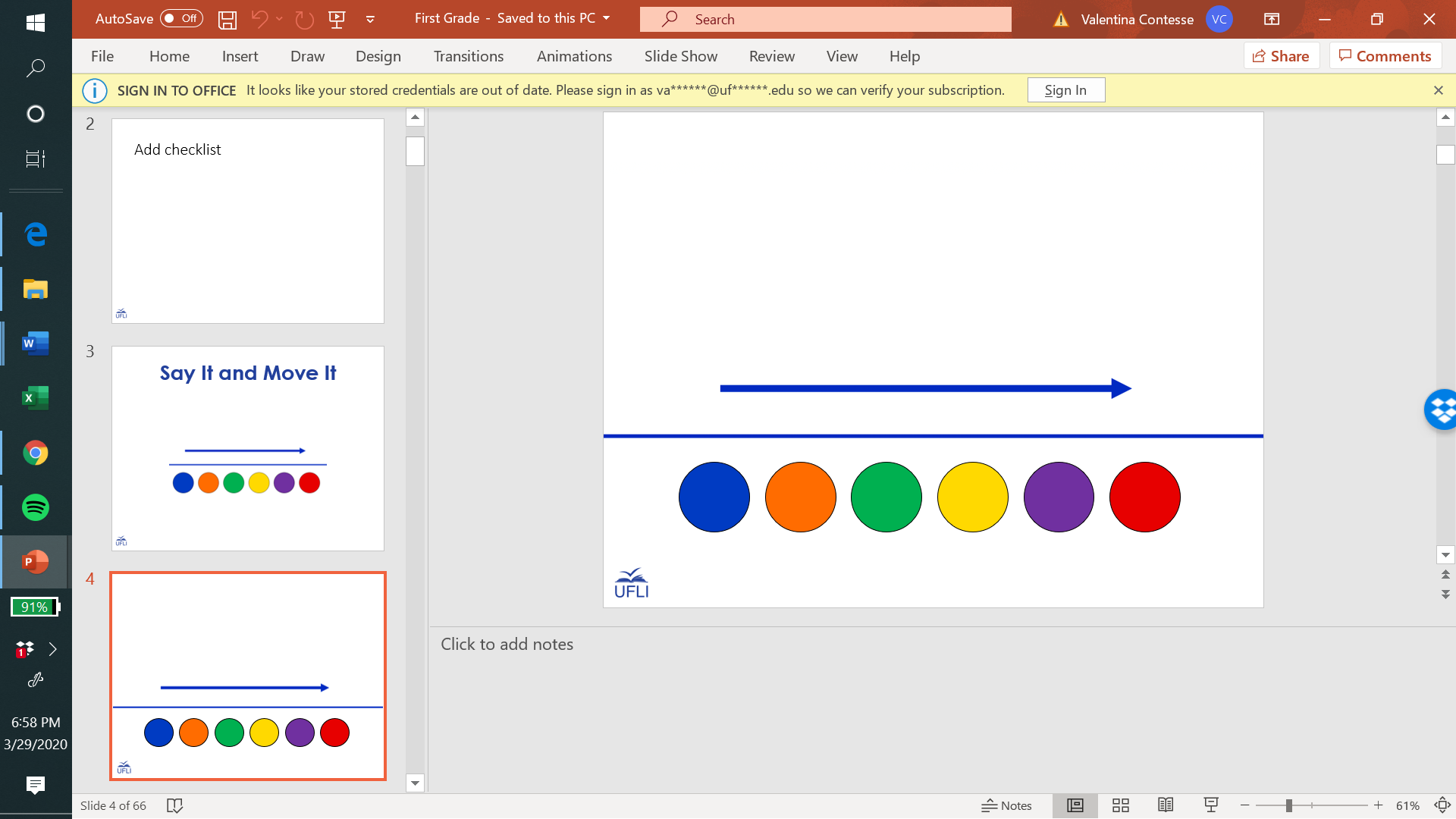 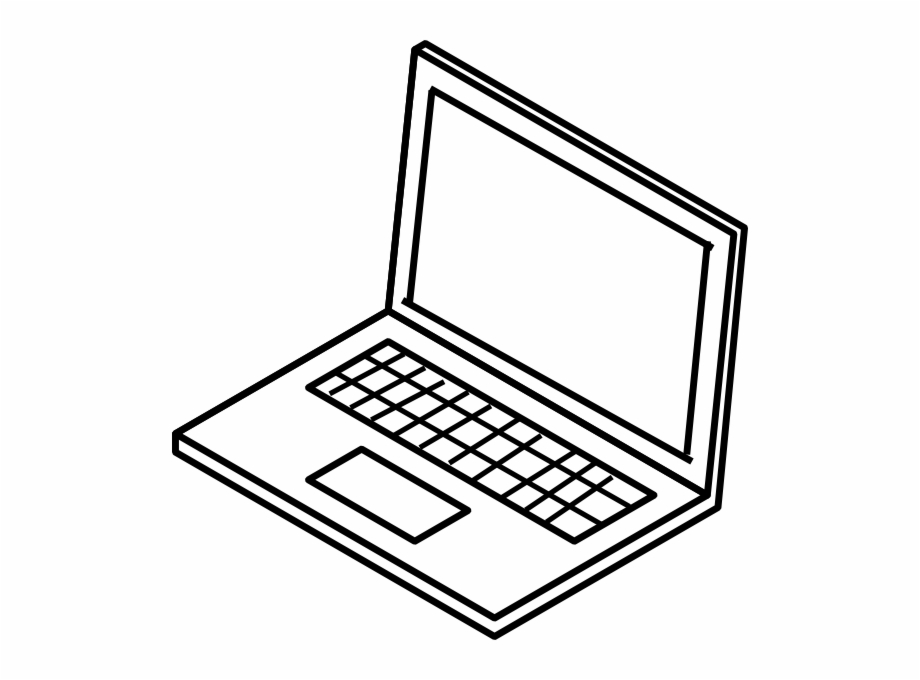 Stay in my area.
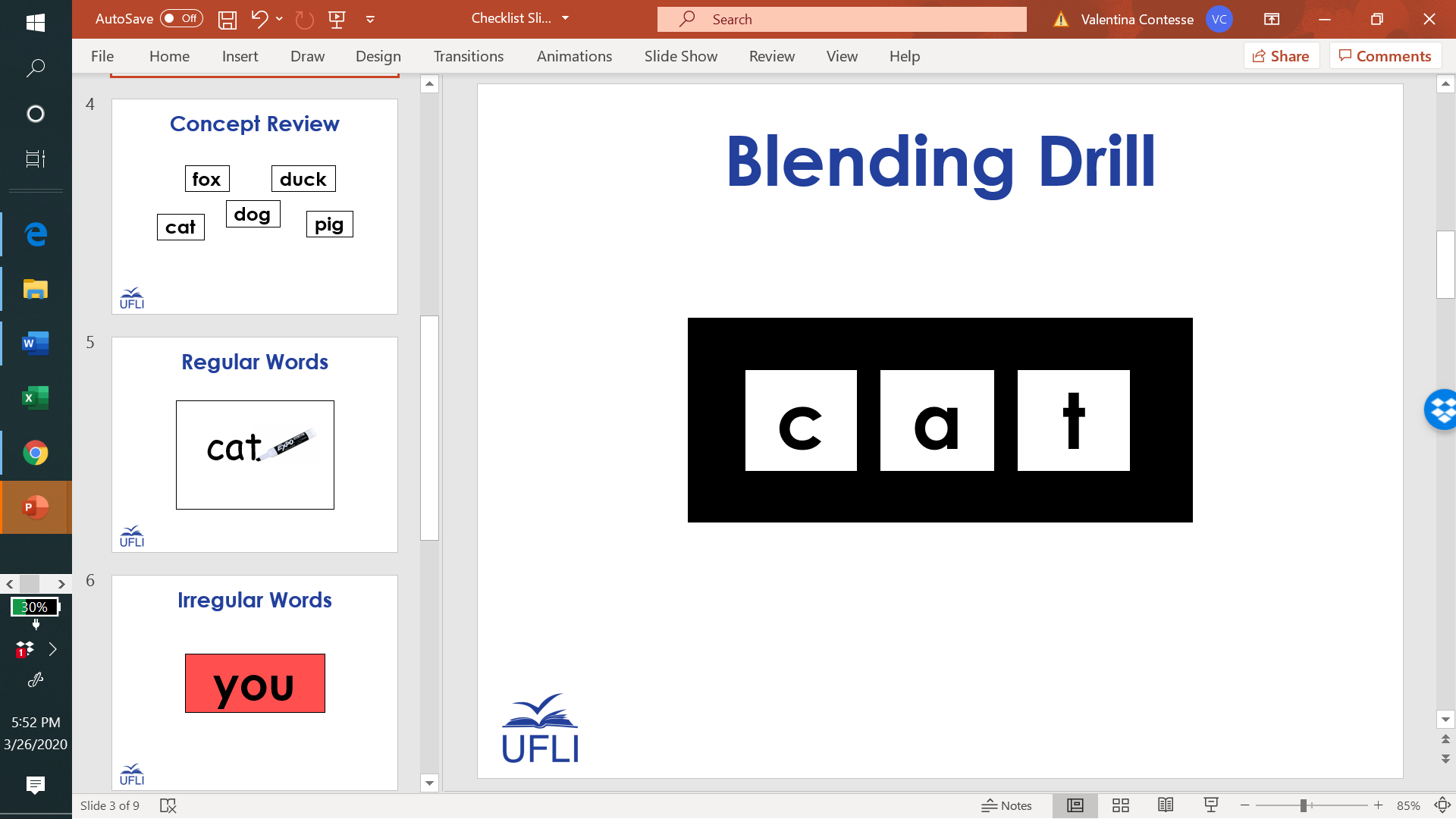 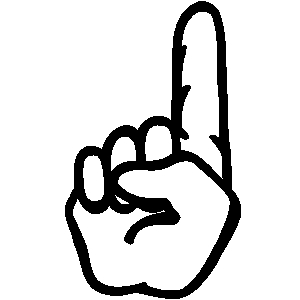 Follow directions the first time.

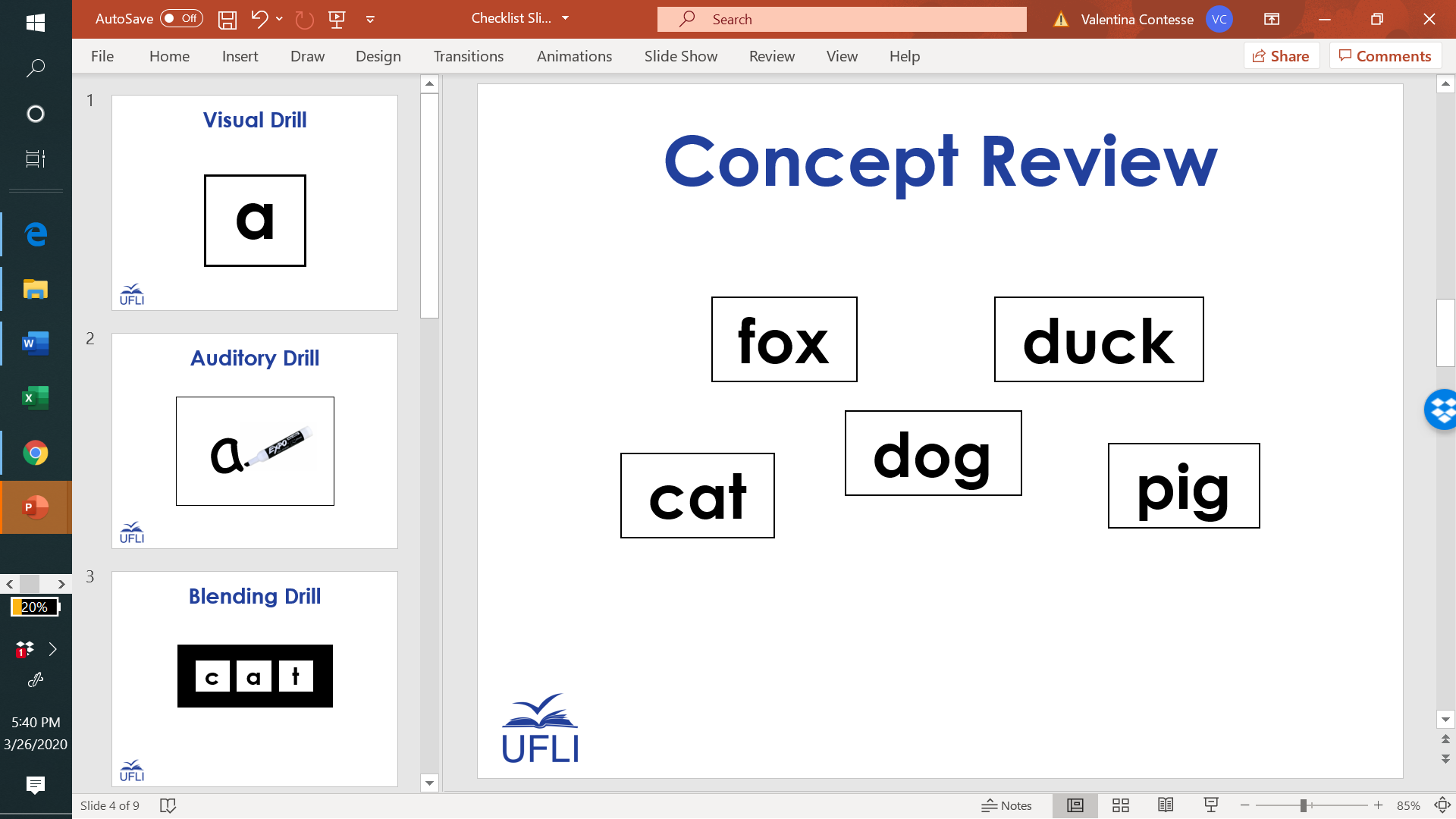 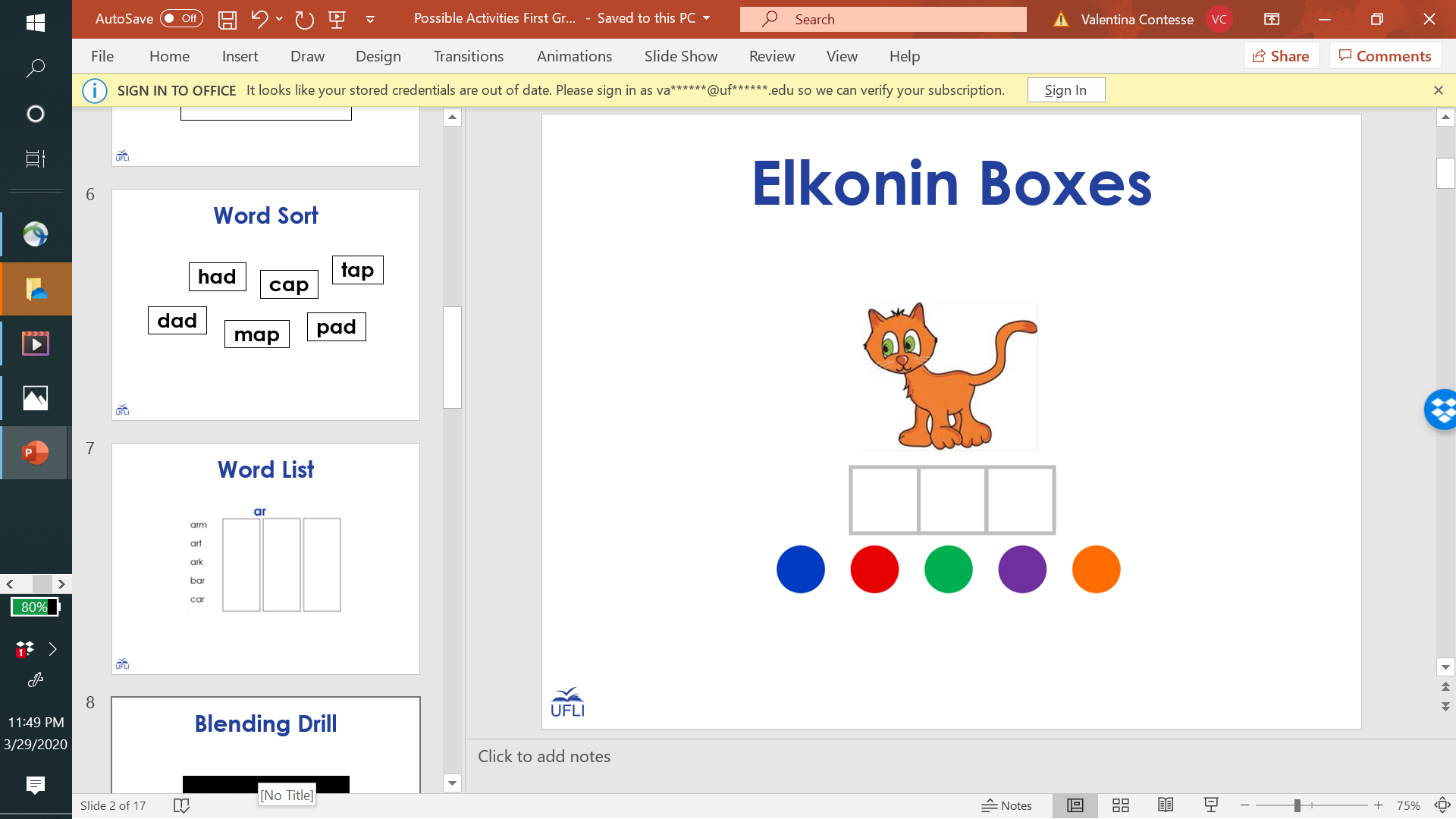 Have fun!
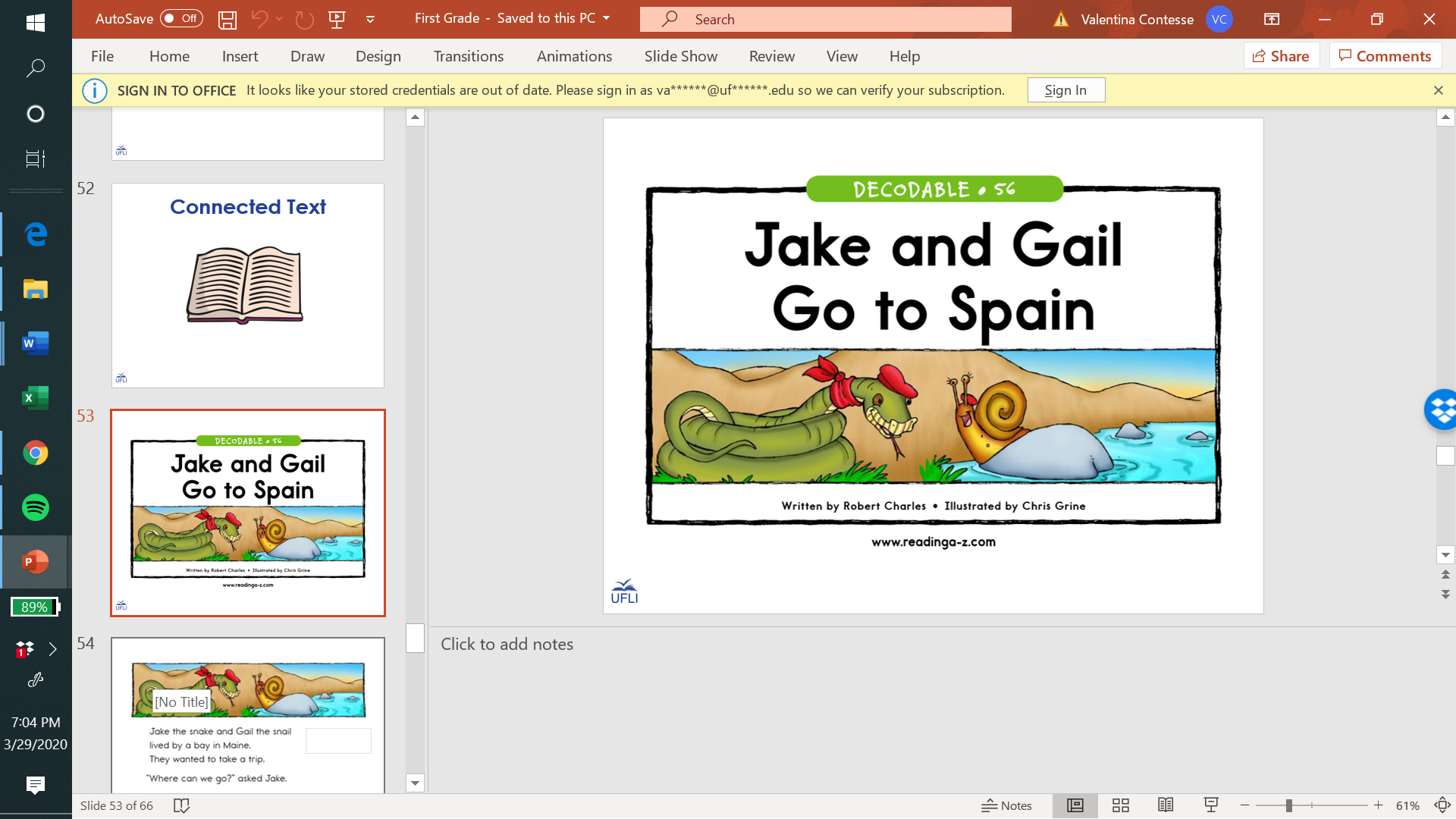 Say It and Move It
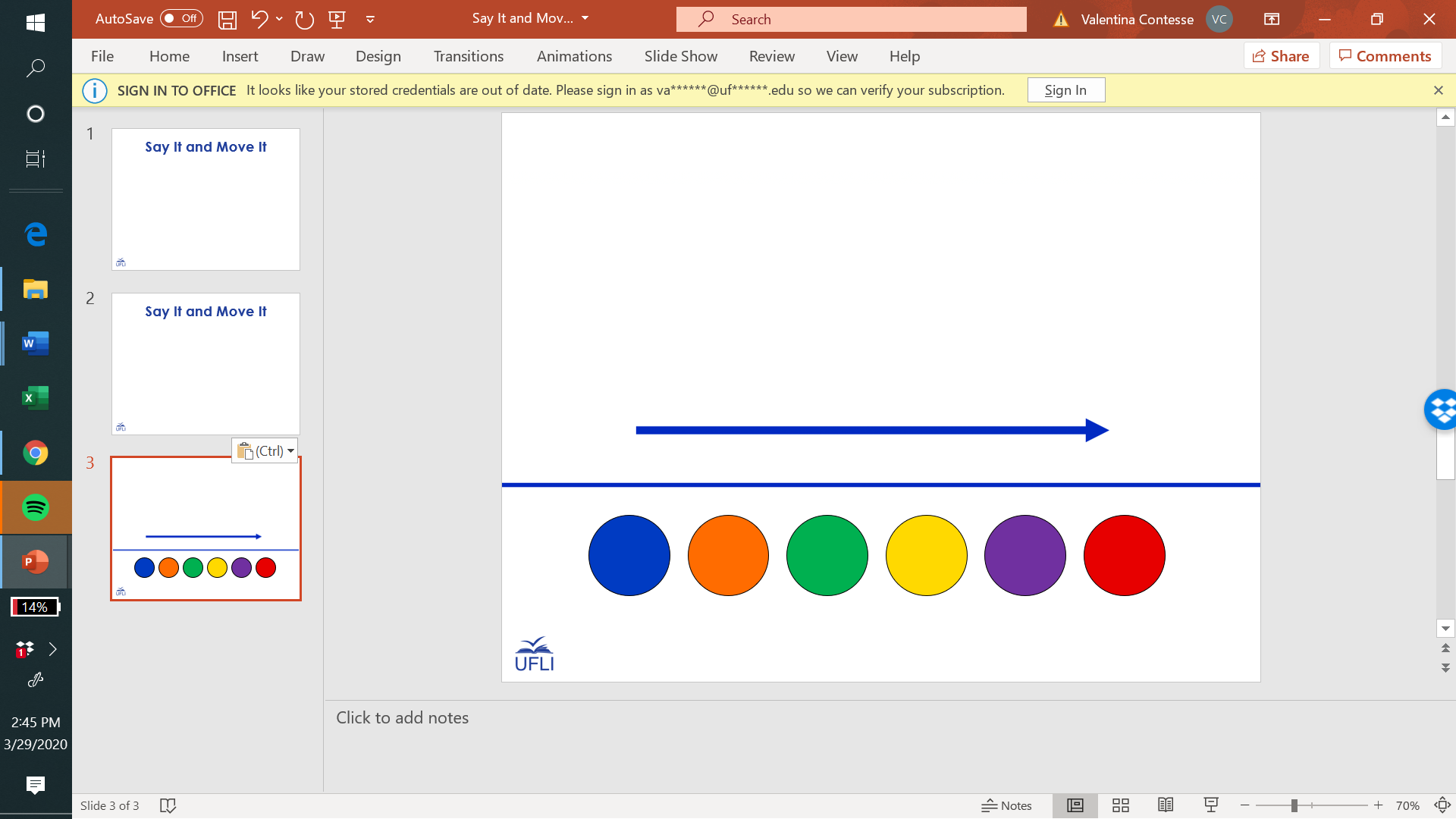 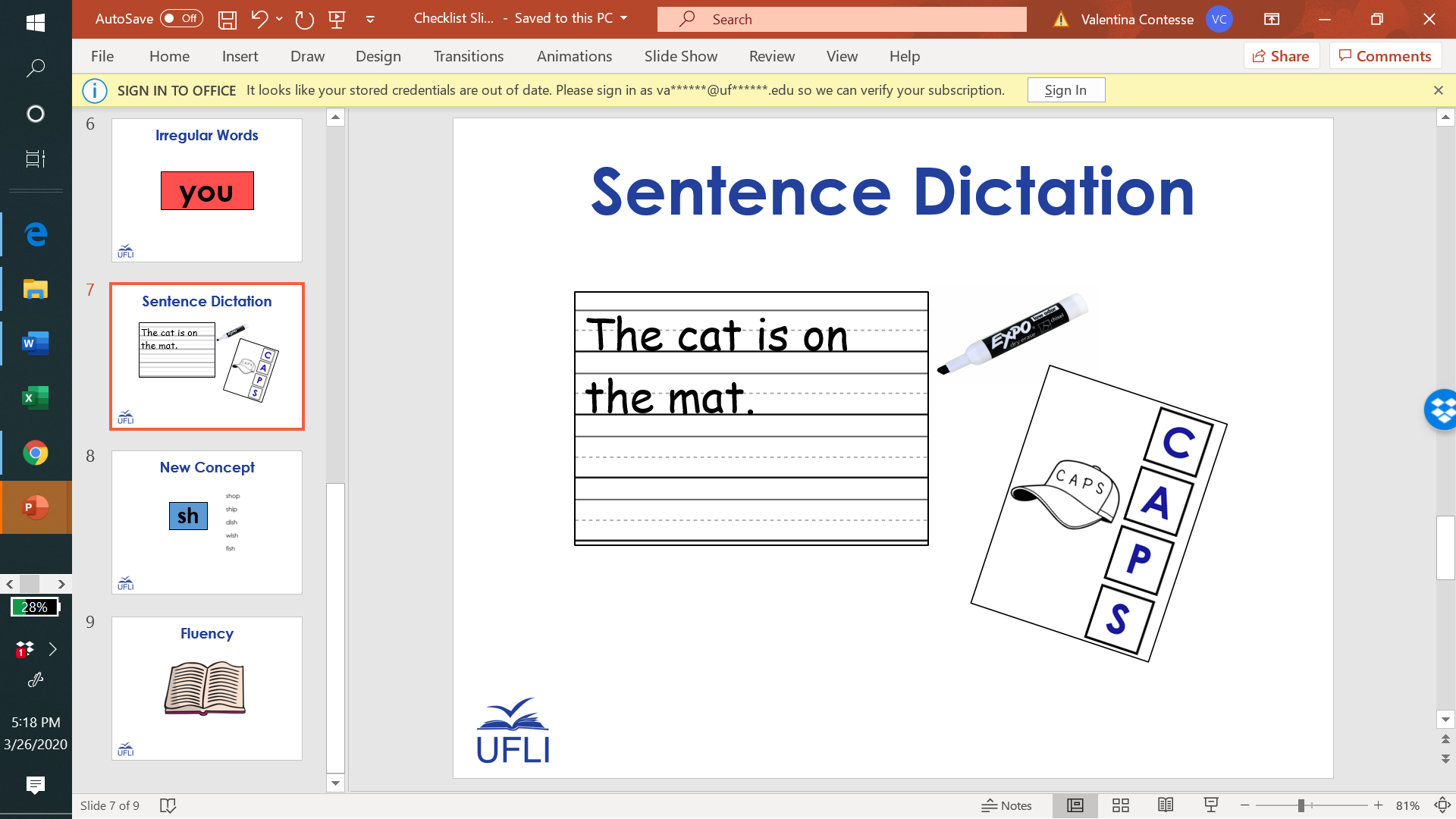 2nd Grade Sample  Schedule
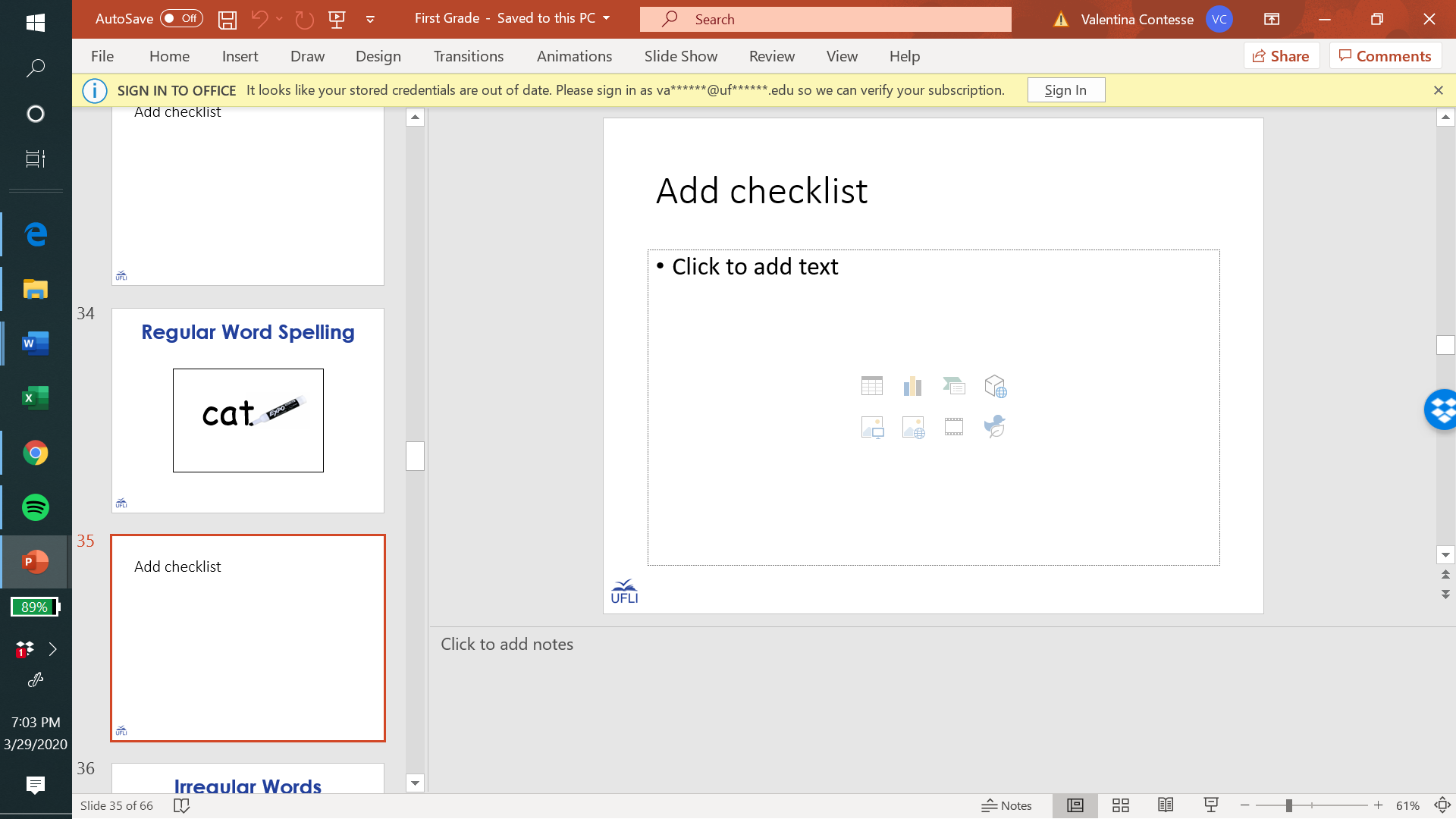 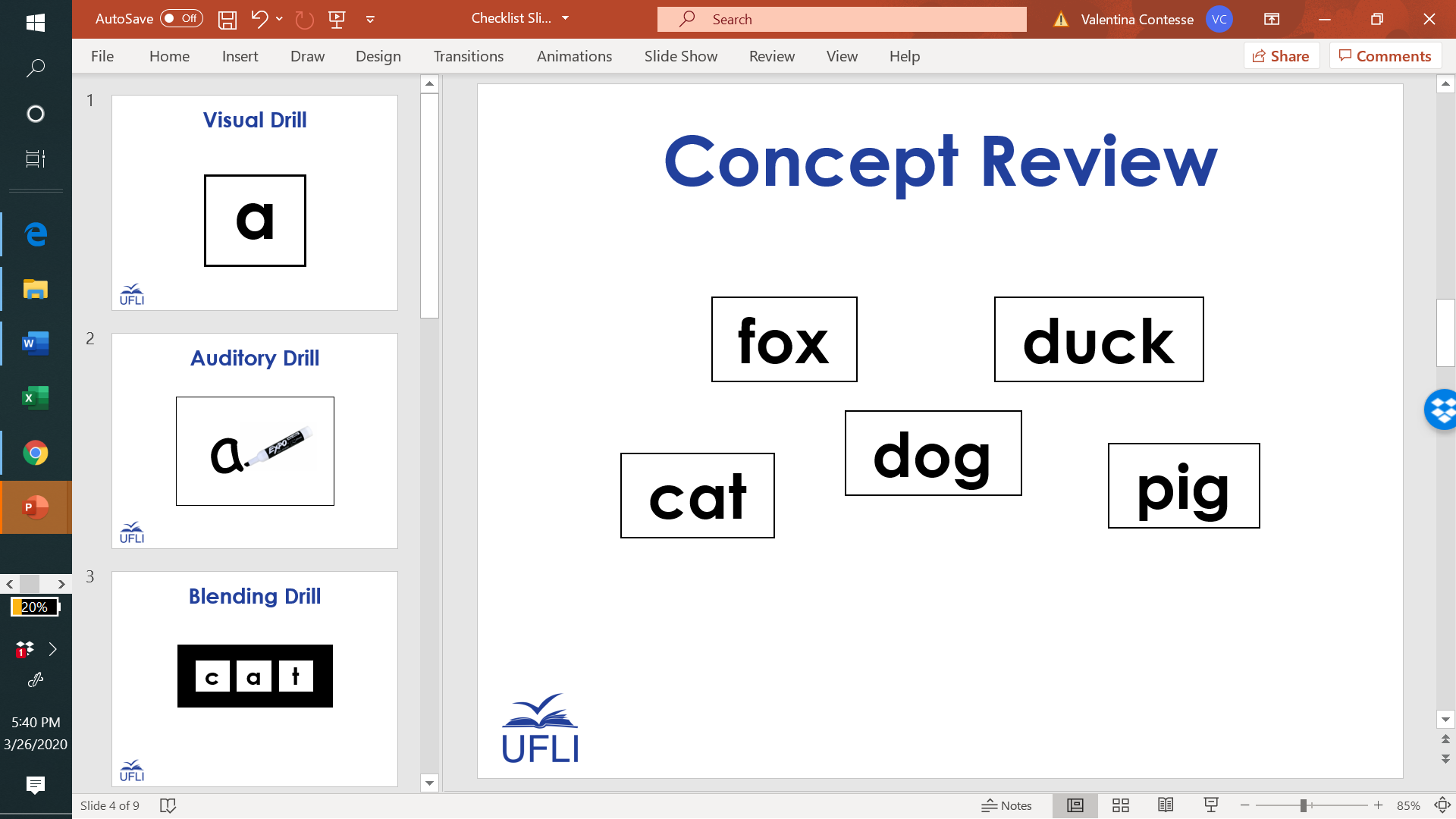 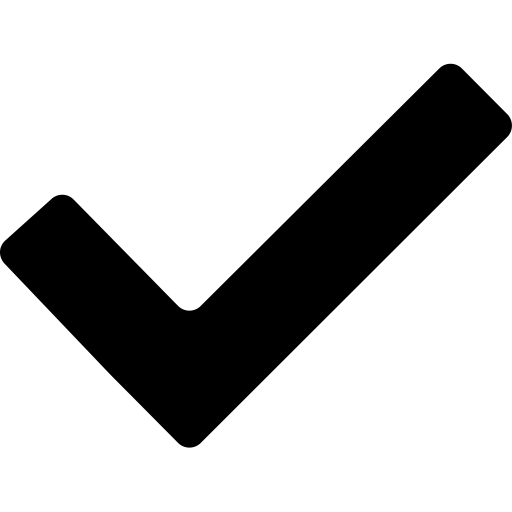 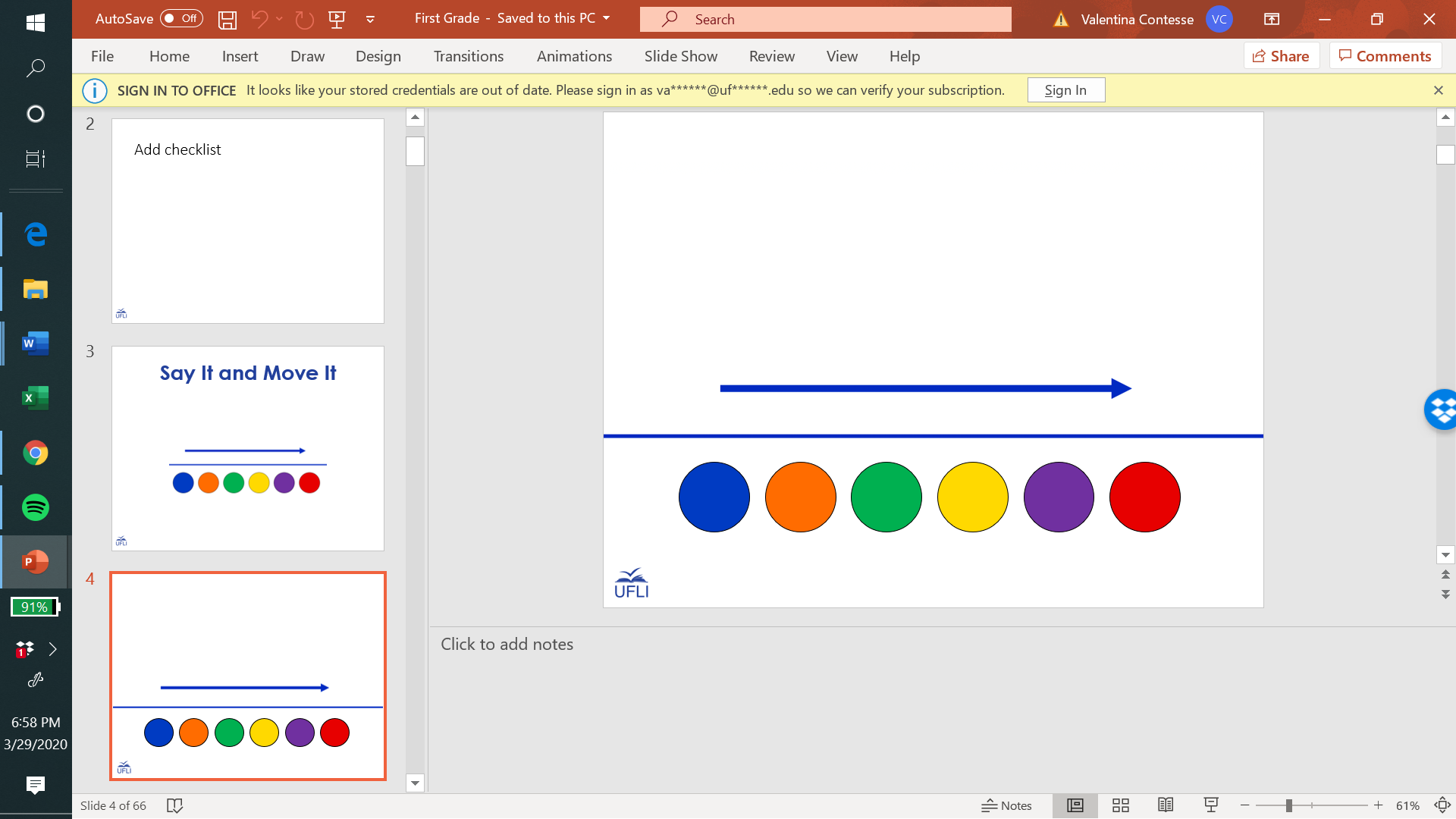 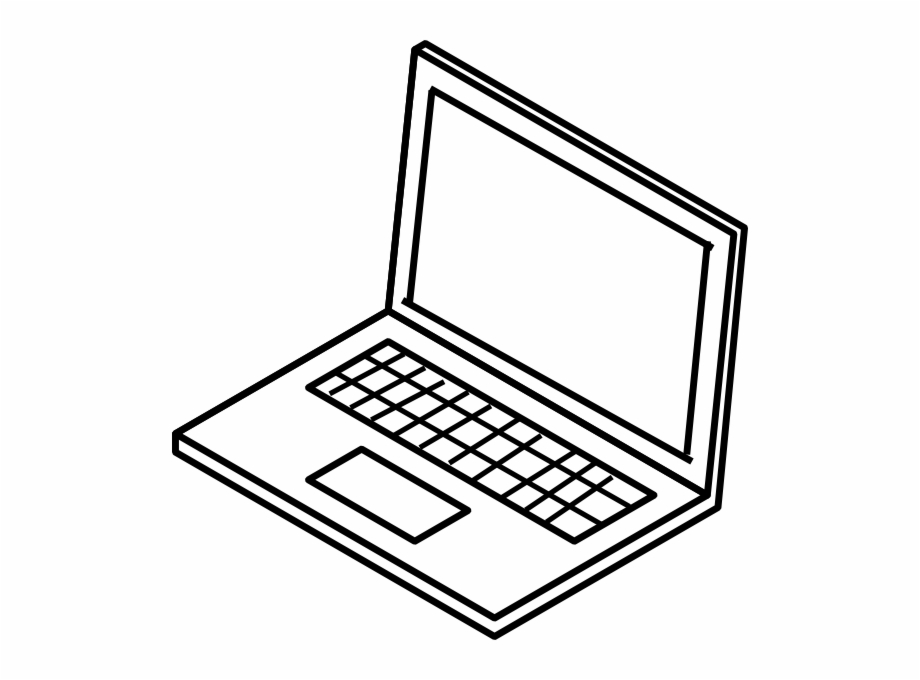 Stay in my area.
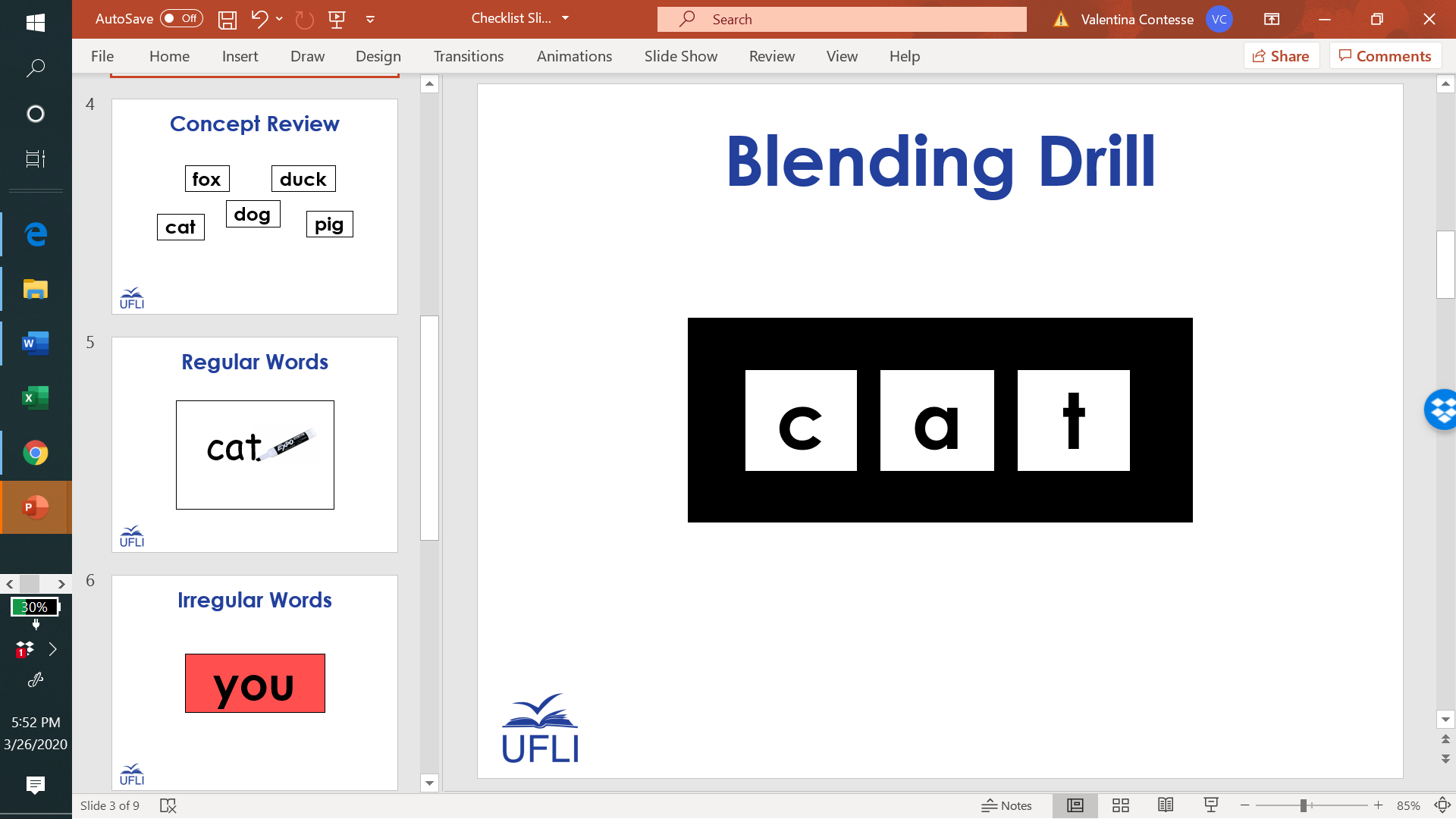 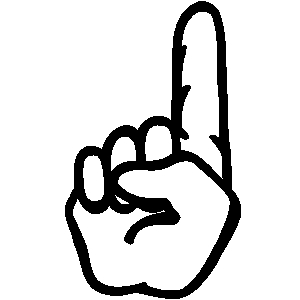 Follow directions the first time.

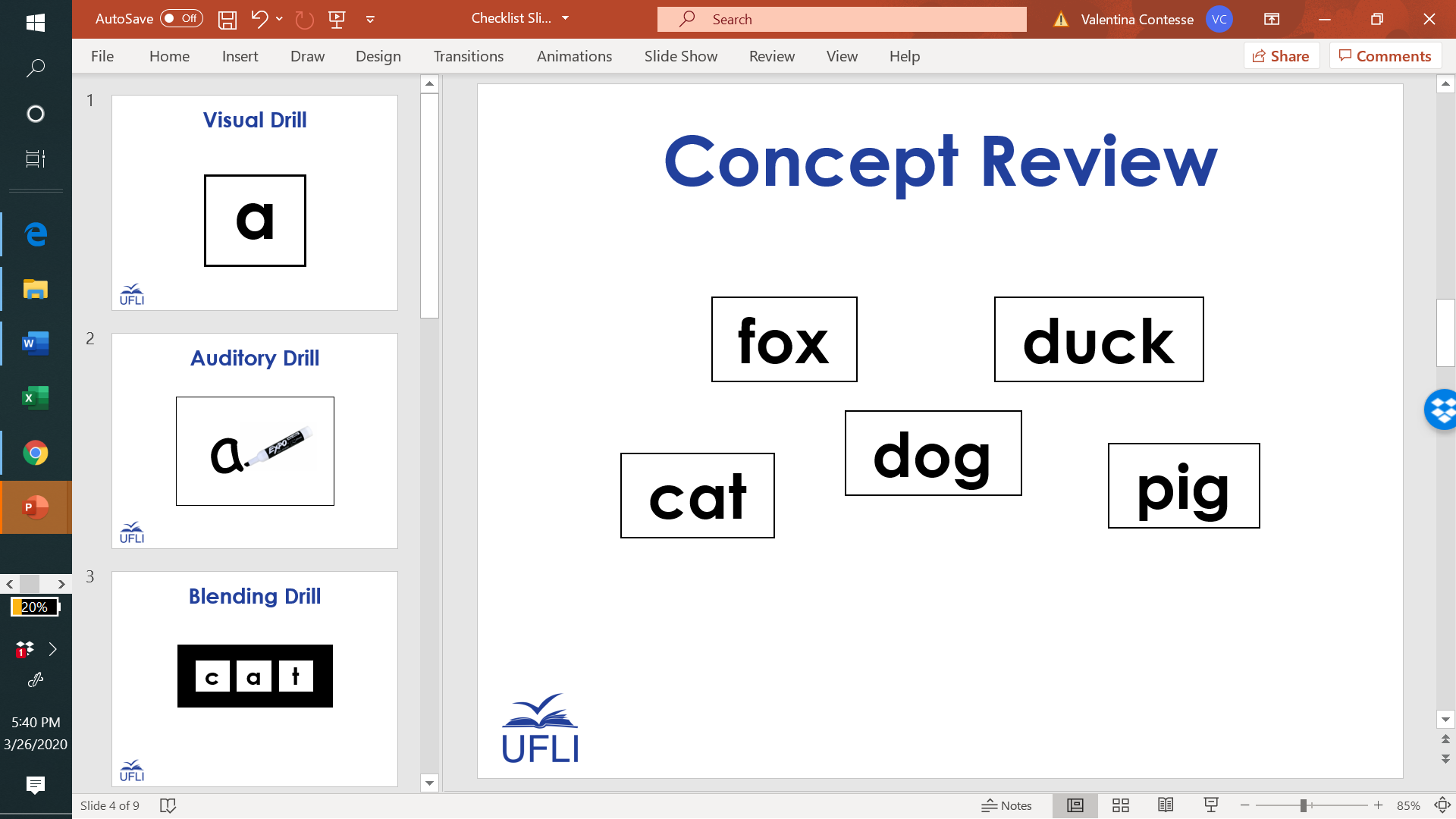 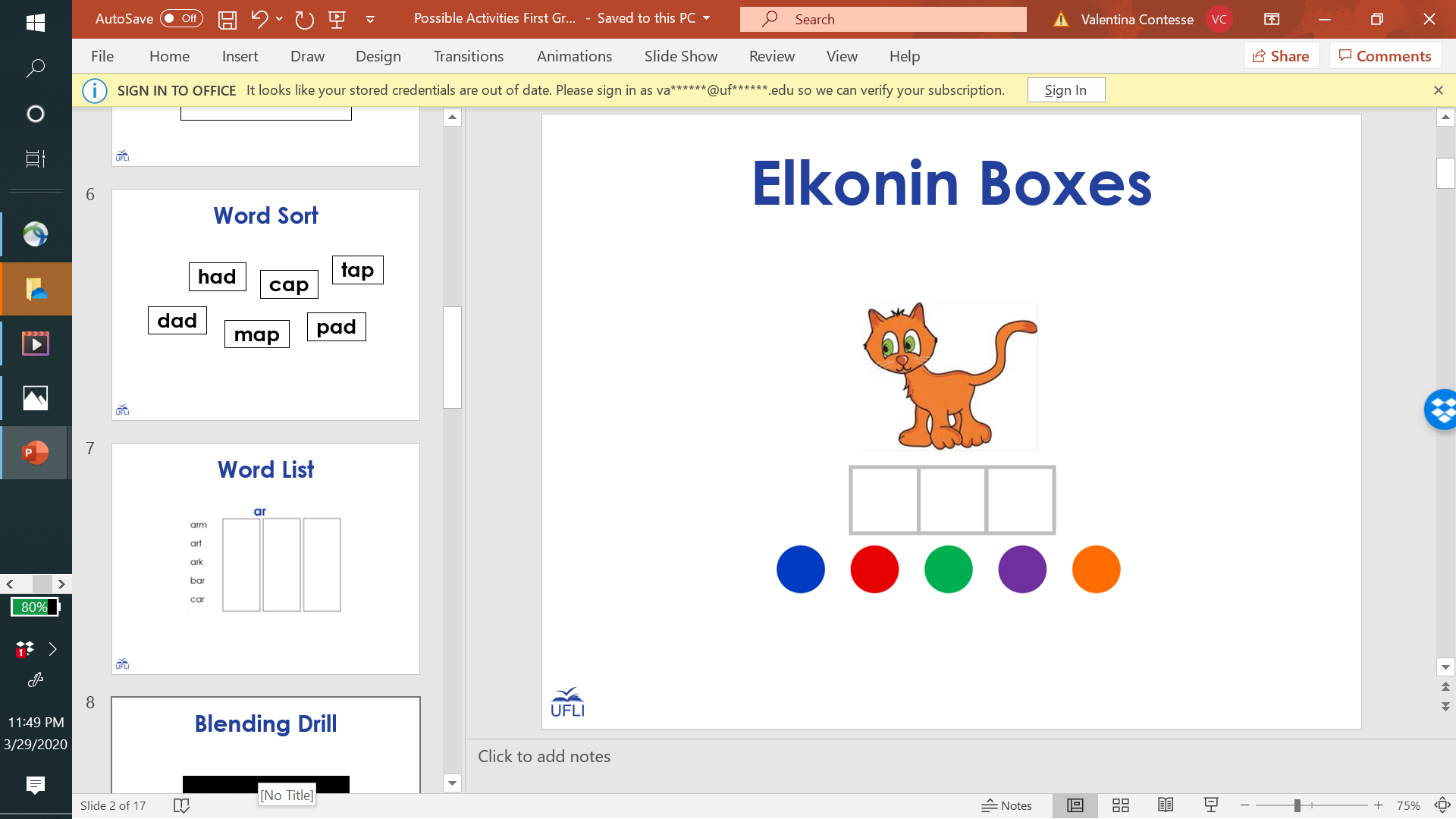 Have fun!
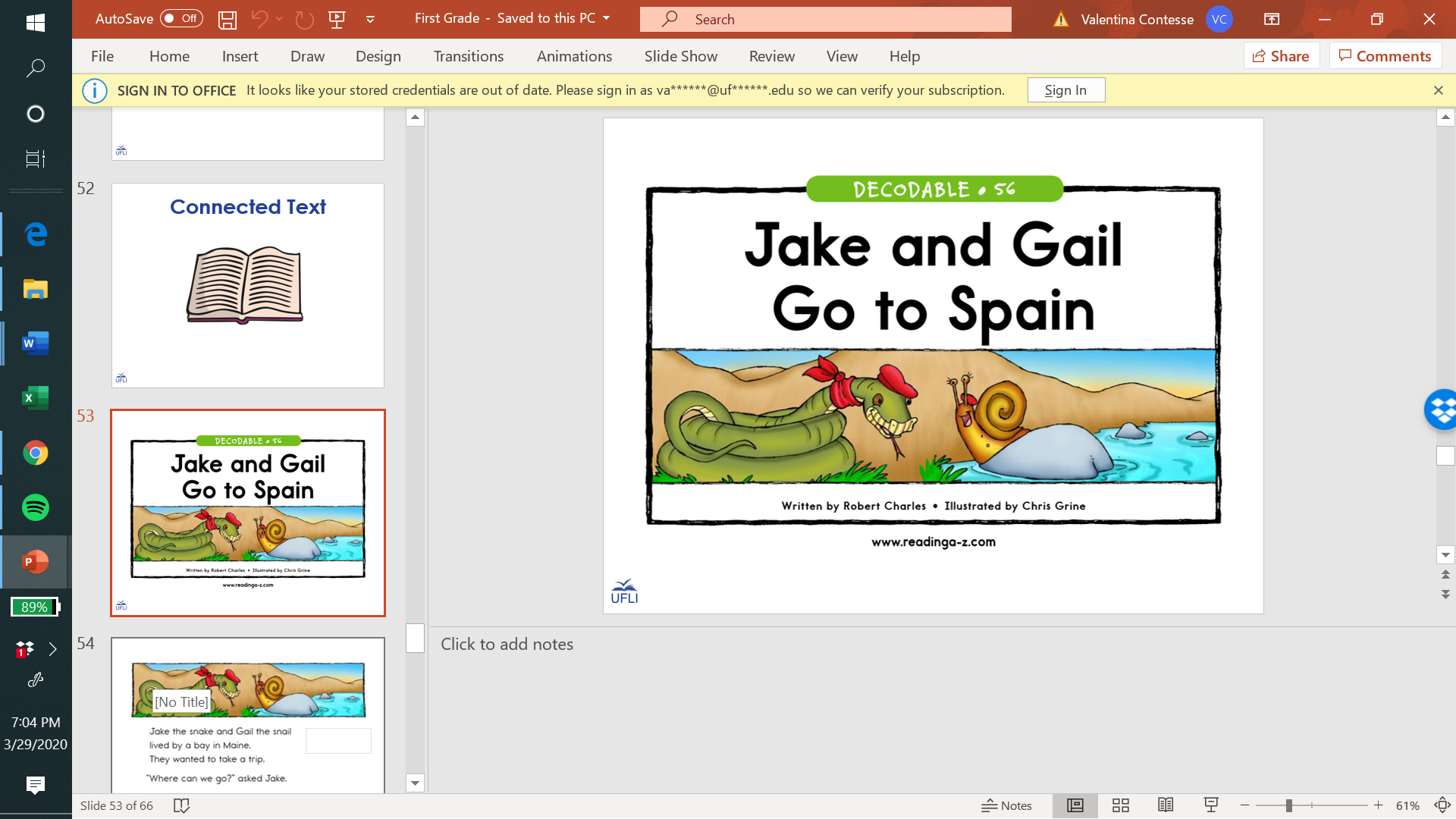 Visual Drill
a
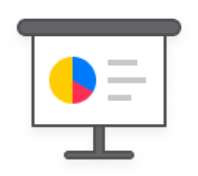 sh
ar
ai
ch
igh
ir
ee
ay
or
th
2
ea
ow
ur
oa
ph
er
ie
2nd Grade Sample  Schedule
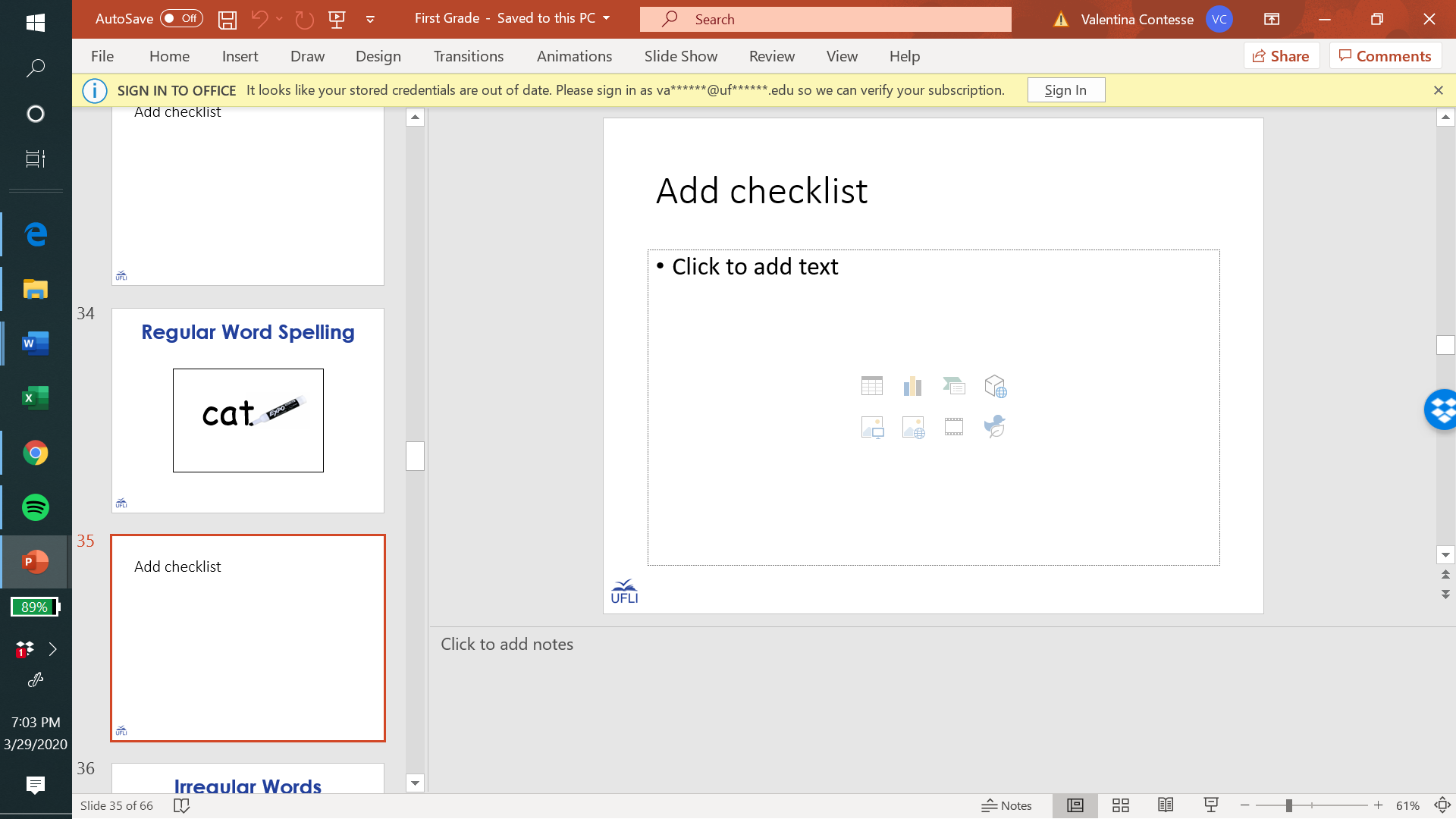 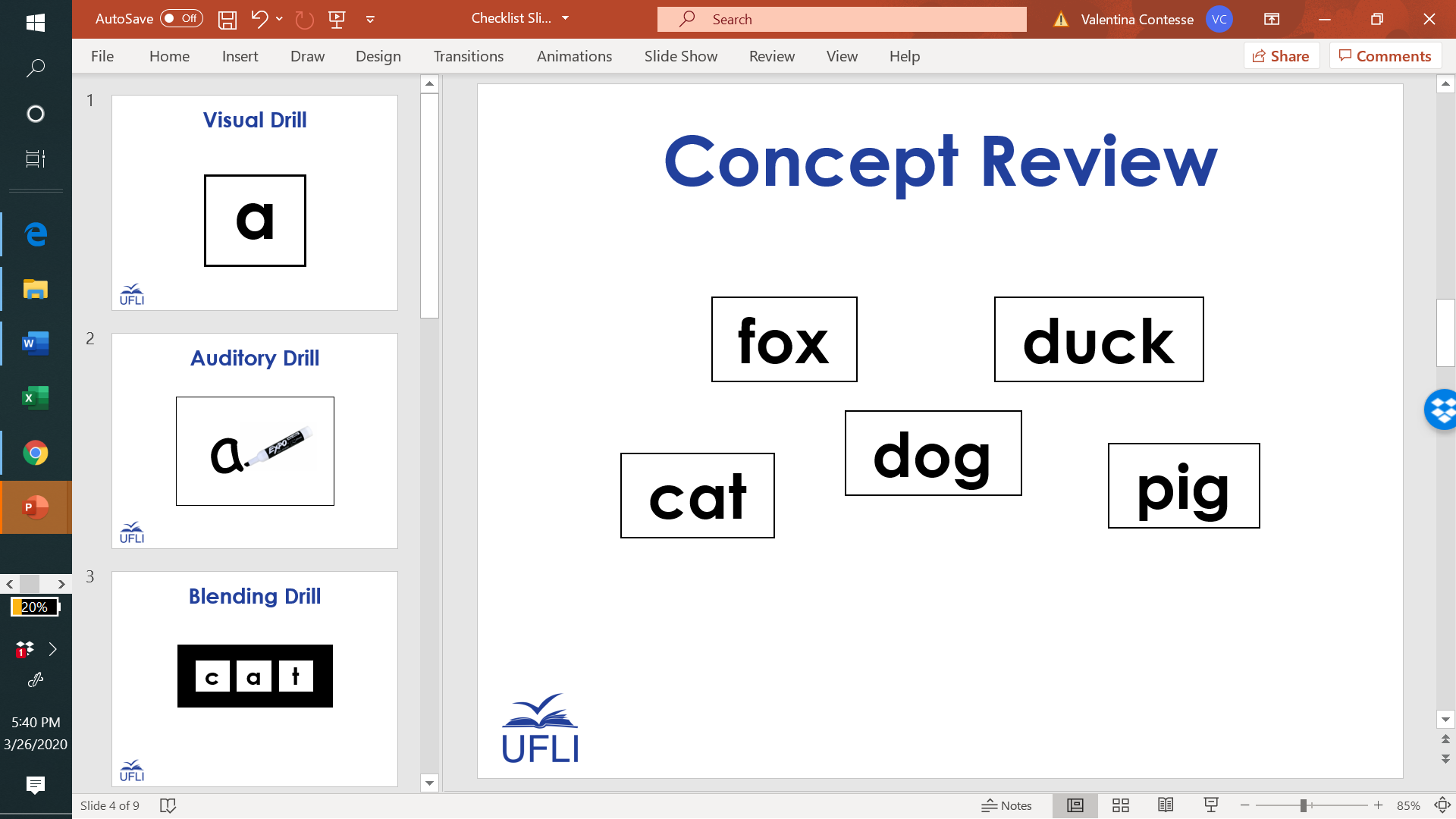 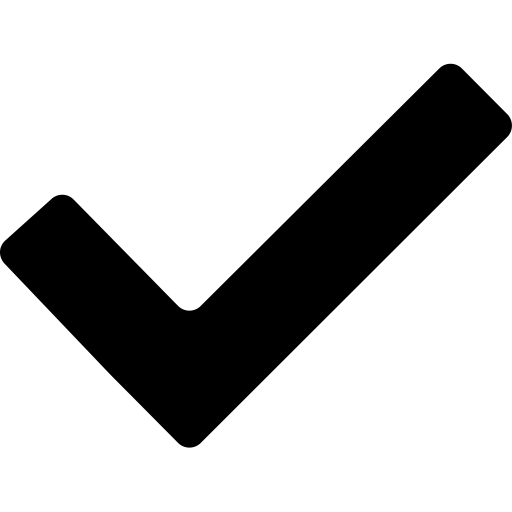 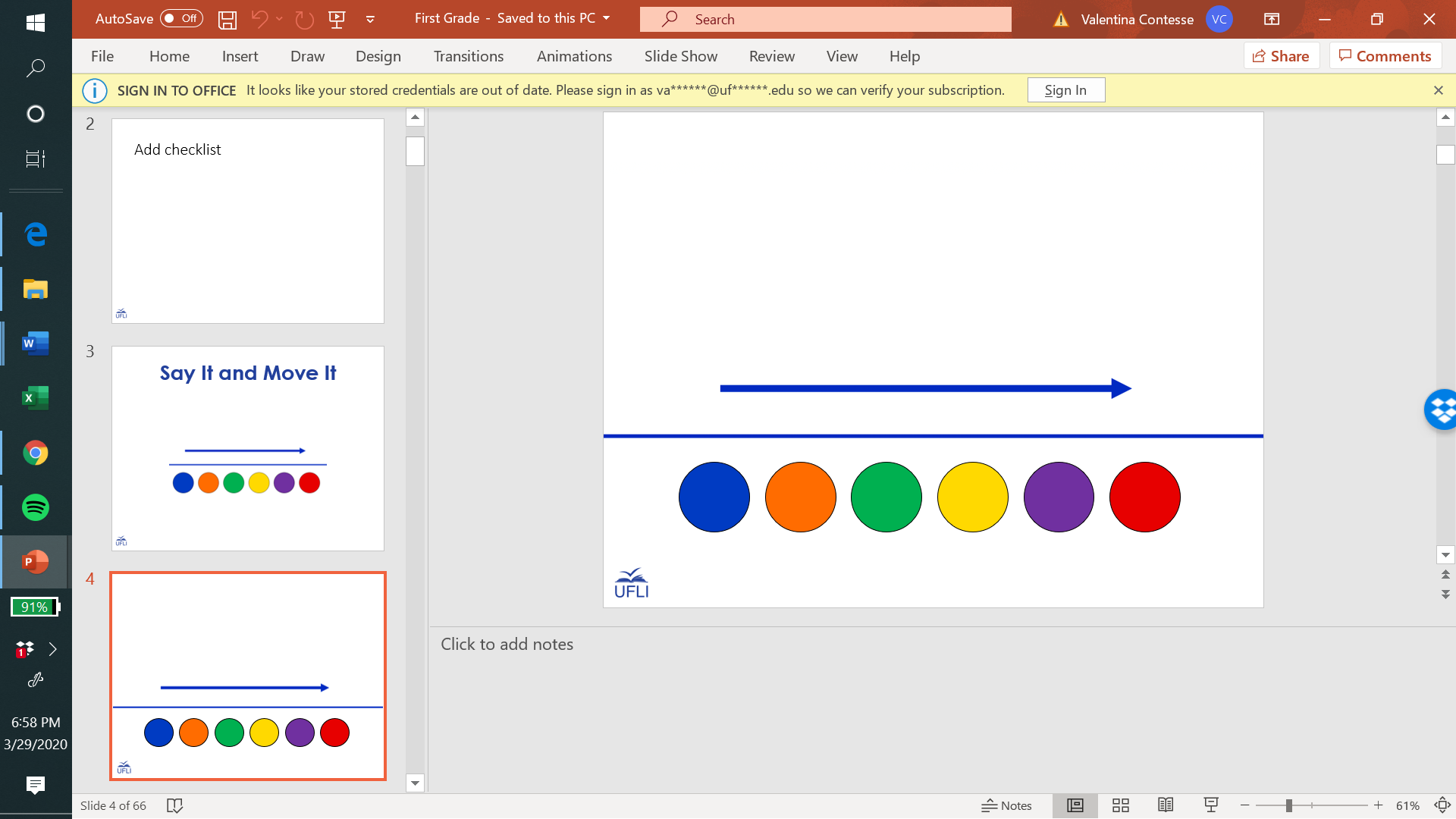 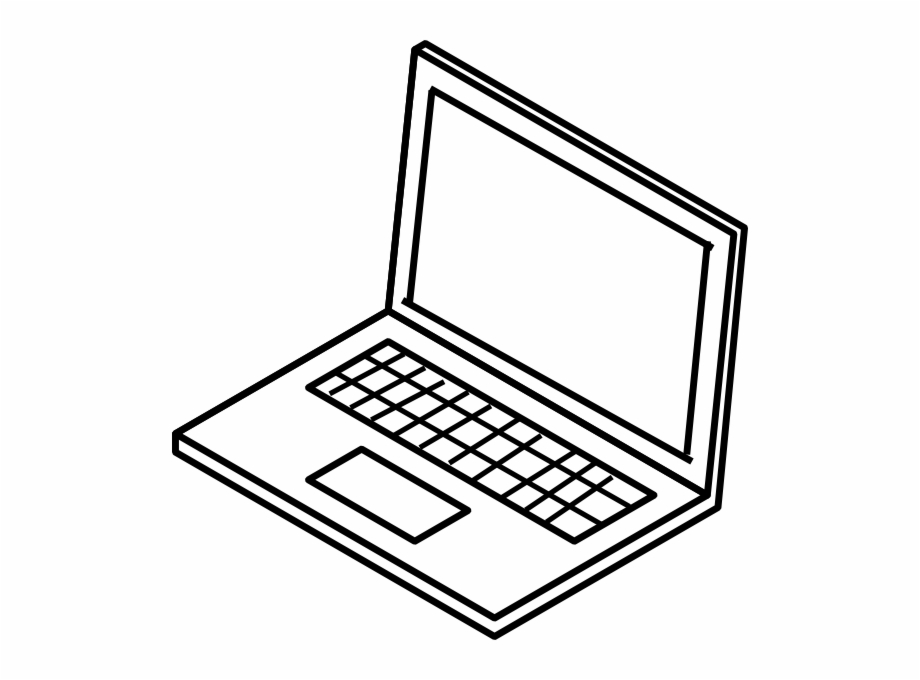 Stay in my area.
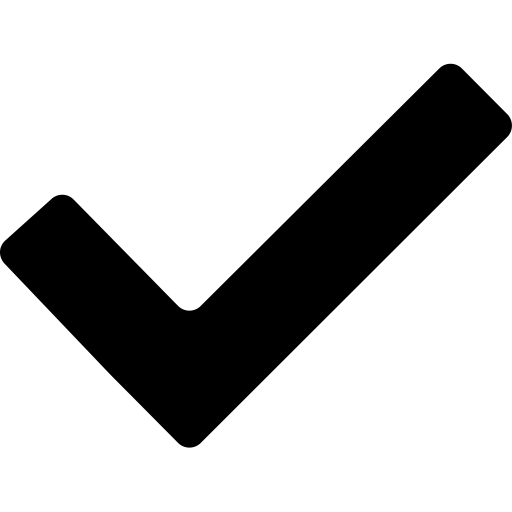 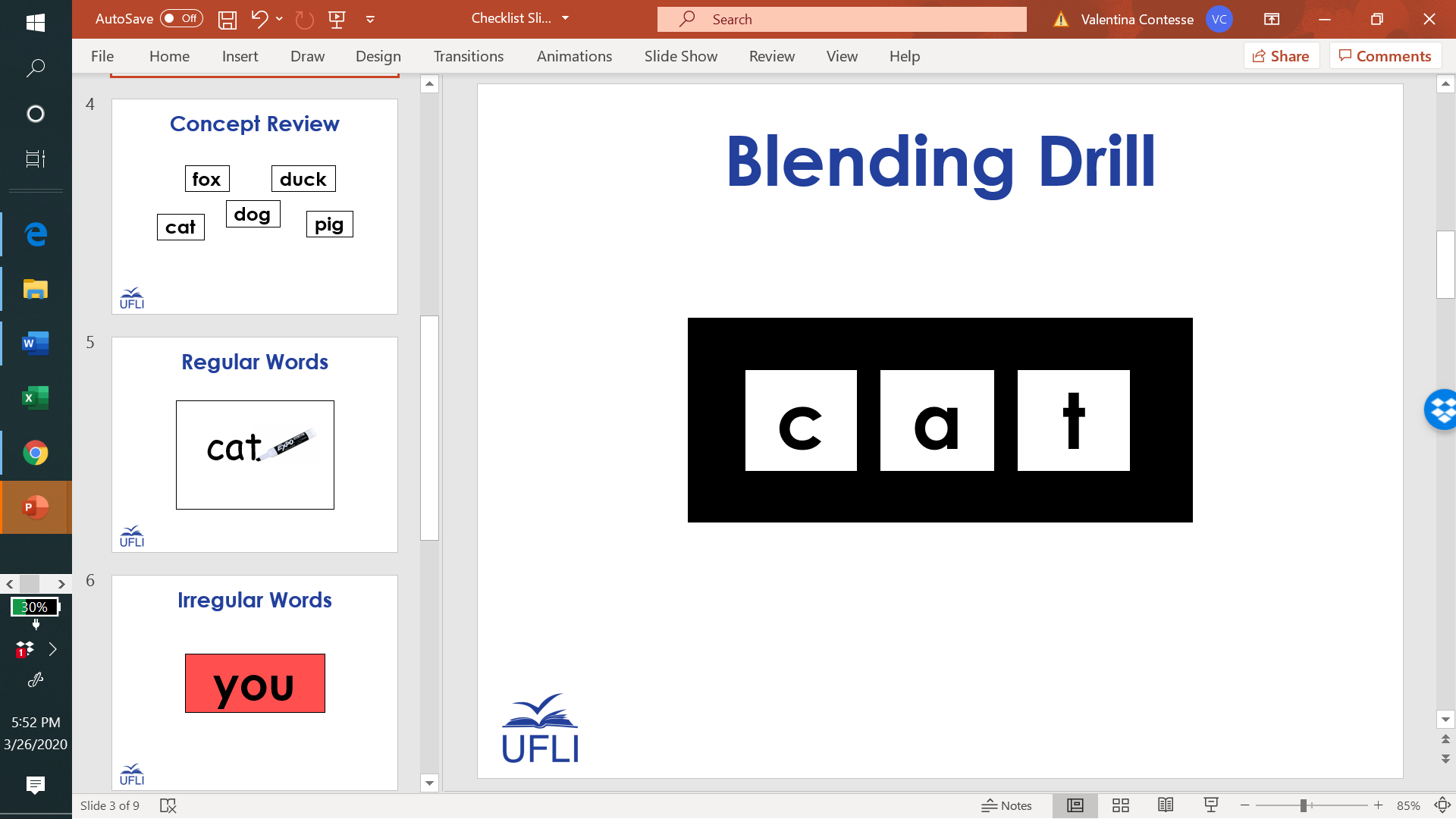 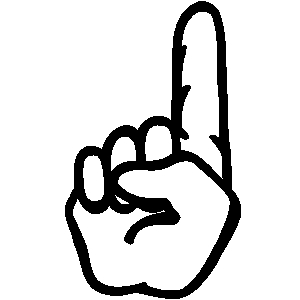 Follow directions the first time.

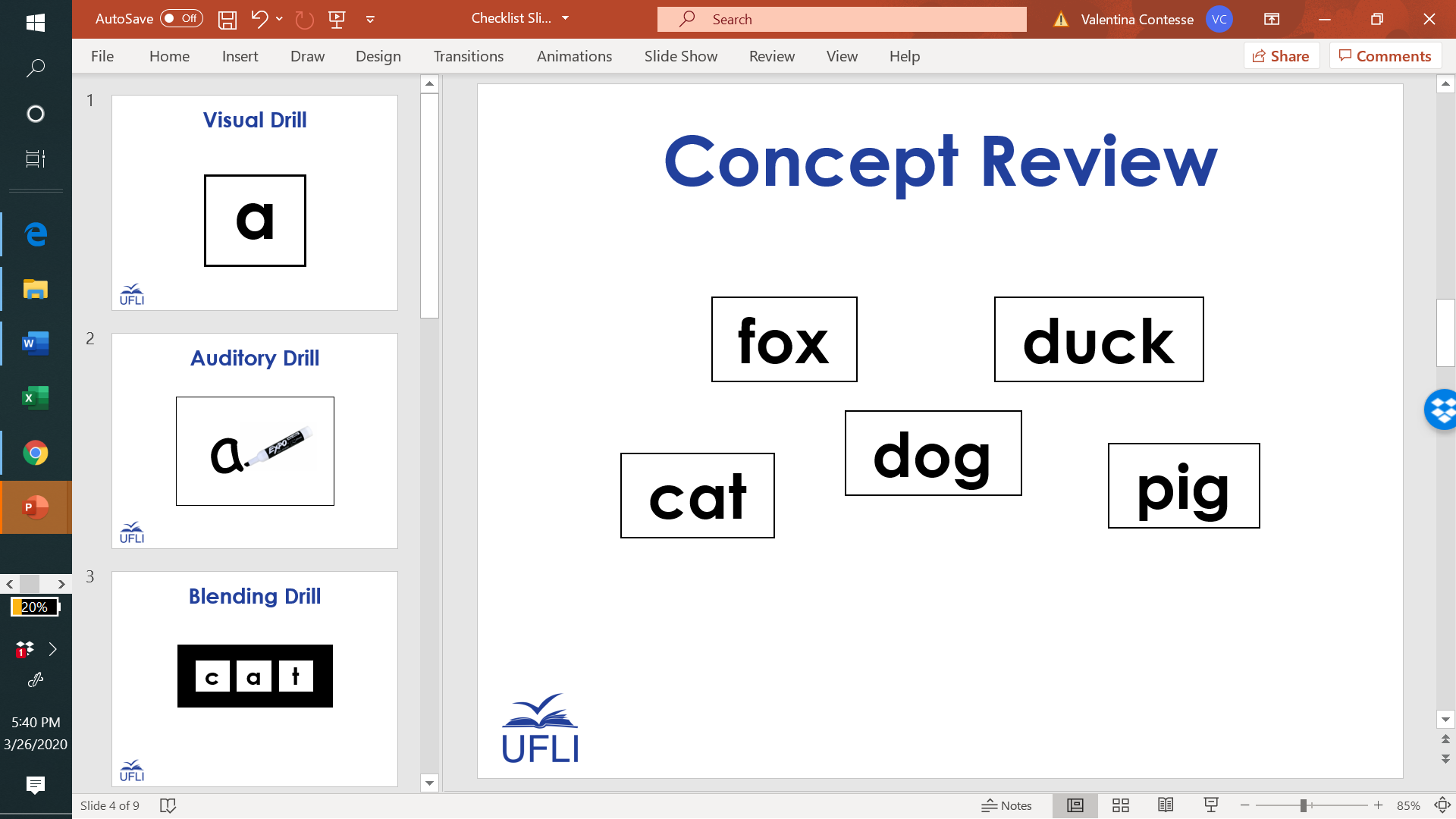 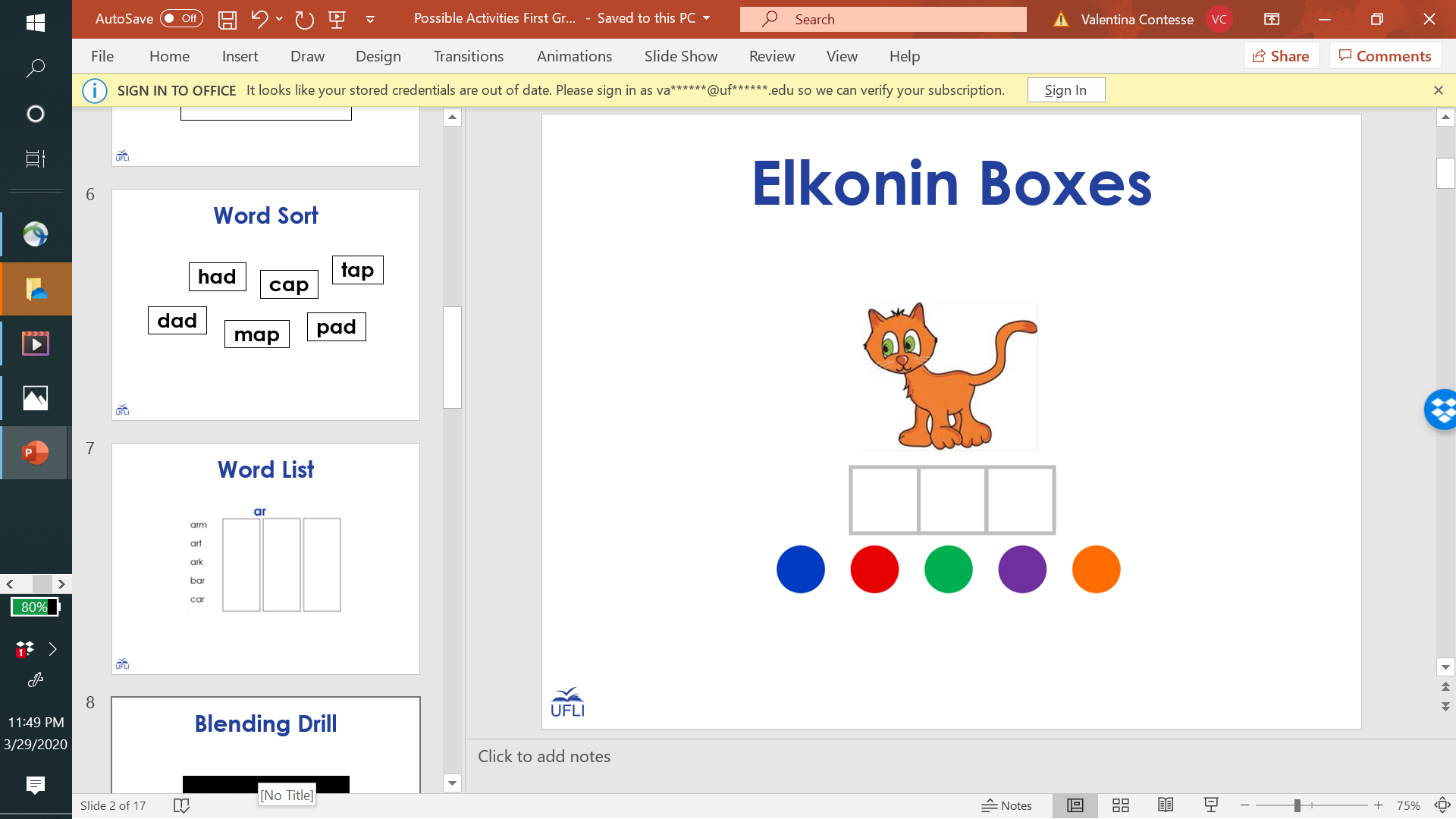 Have fun!
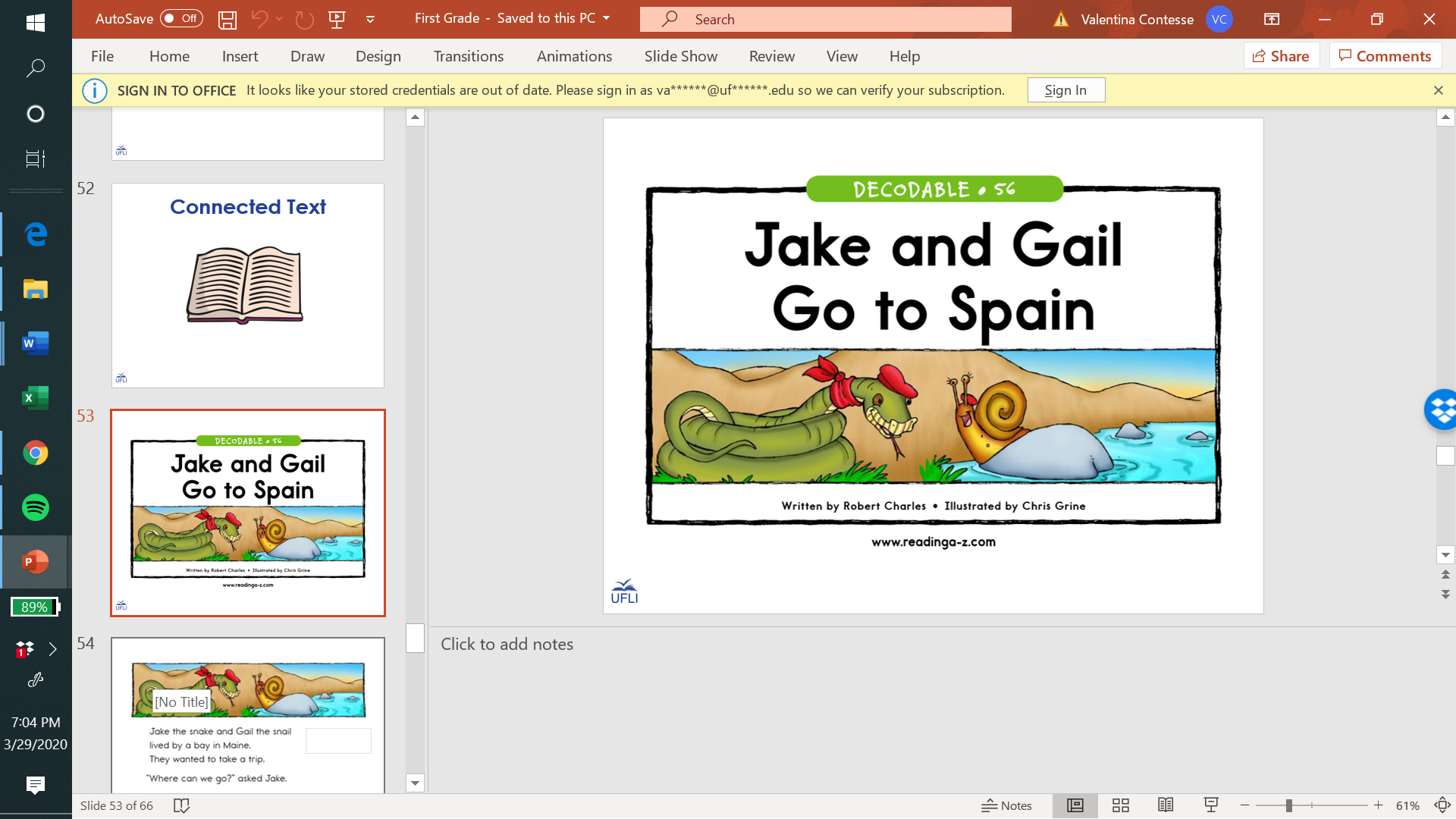 Auditory Drill
a
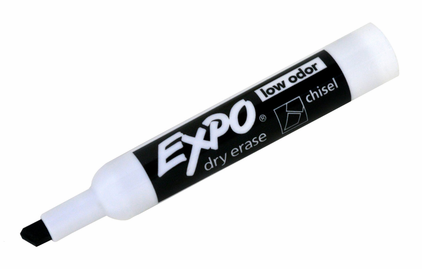 [Speaker Notes: Options:
Students use whiteboard.
Students use “Whiteboard” screen sharing and “Annotate” options on videoconferencing platform.
Students use paper and writing tool.]
2nd Grade Sample  Schedule
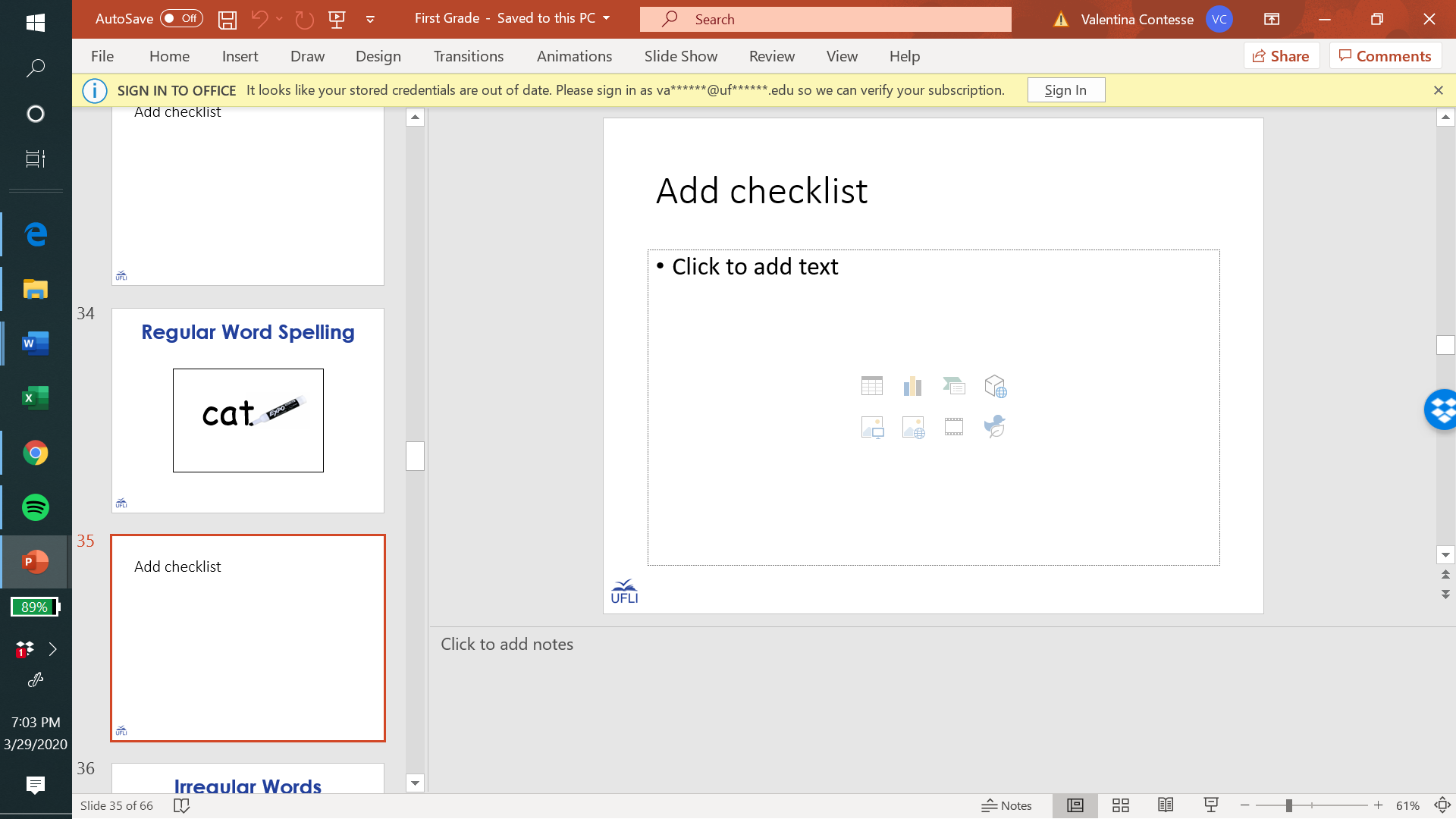 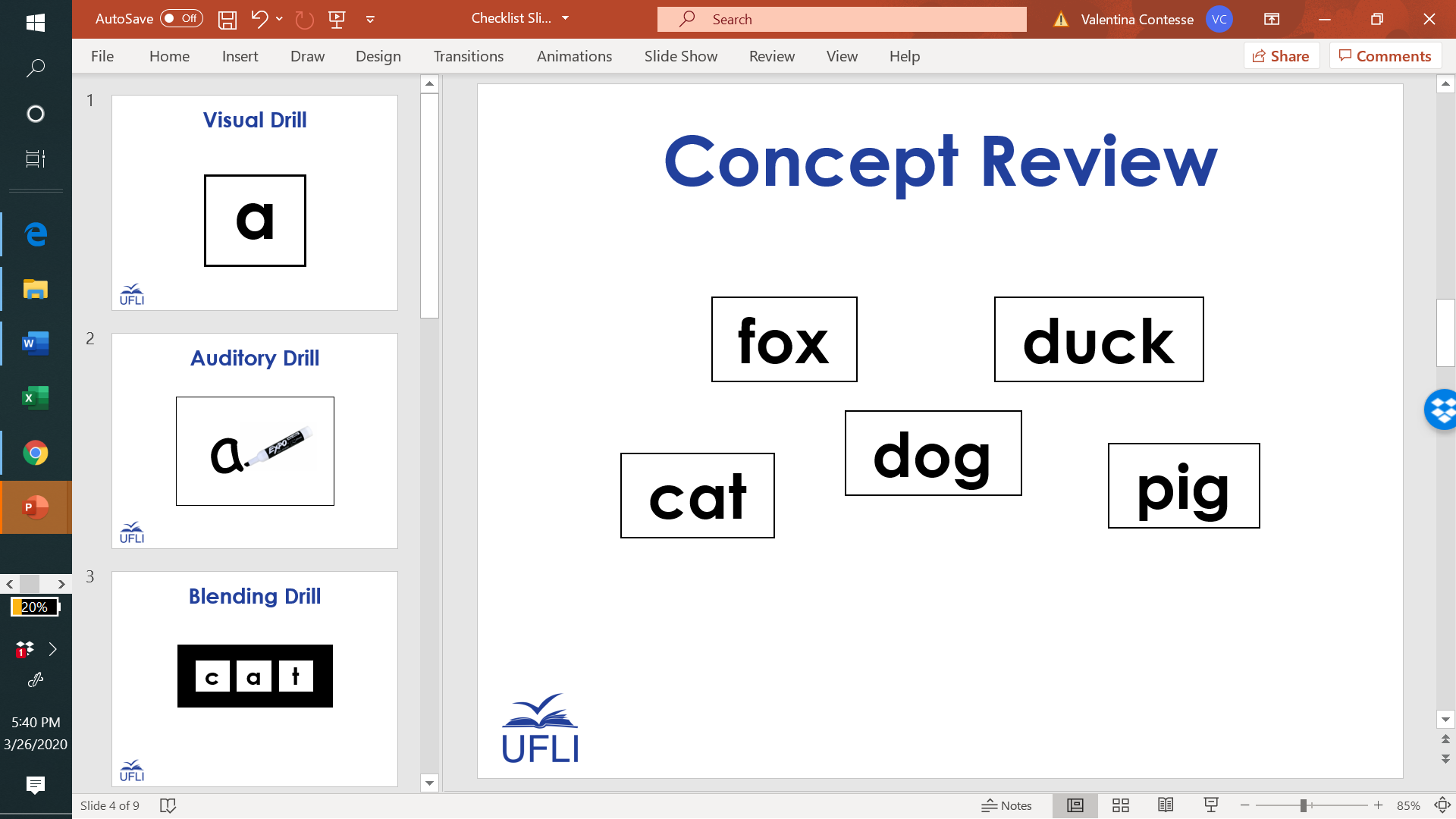 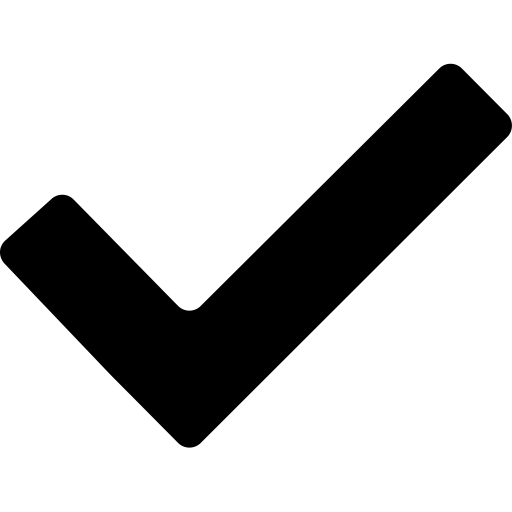 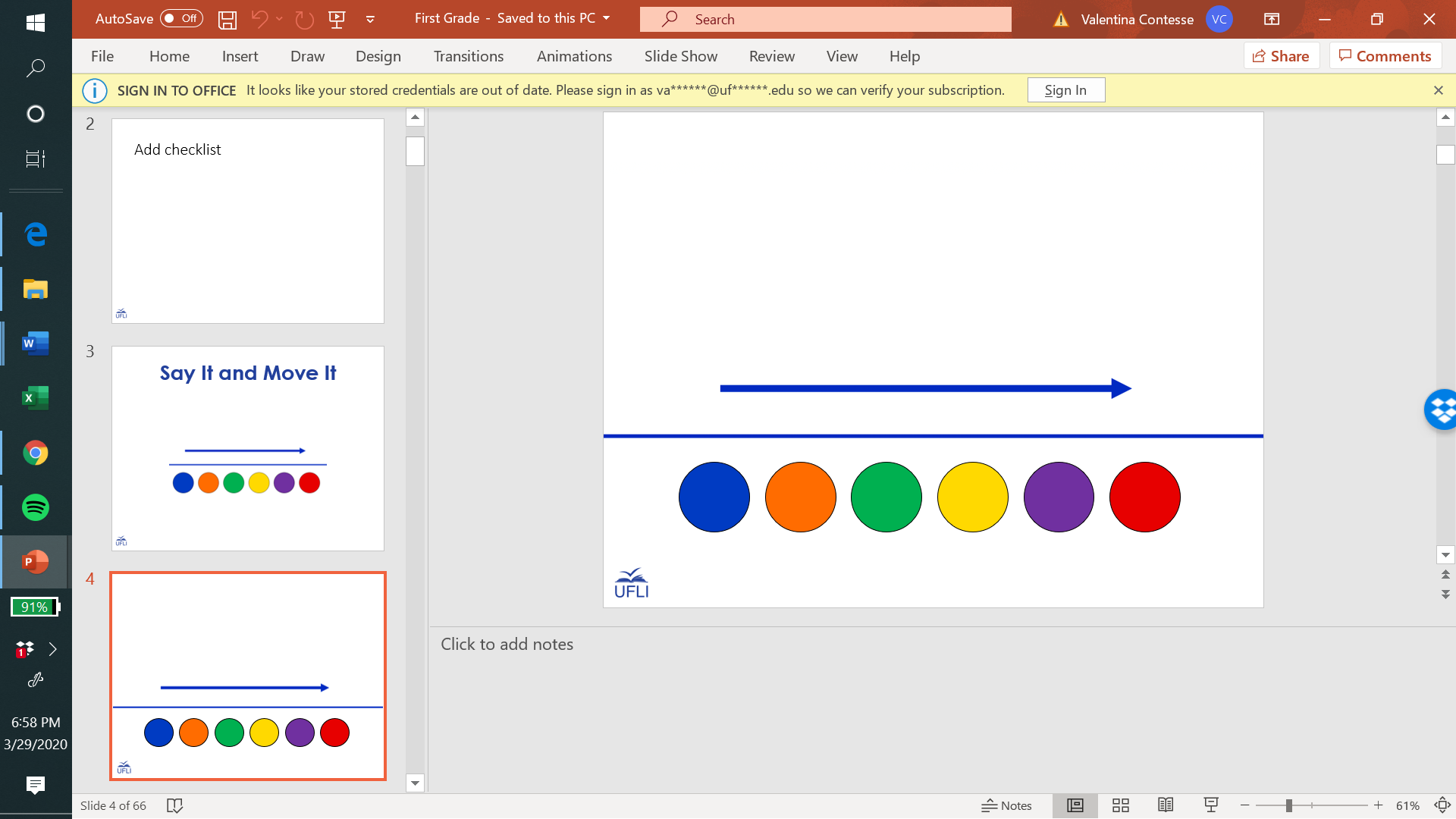 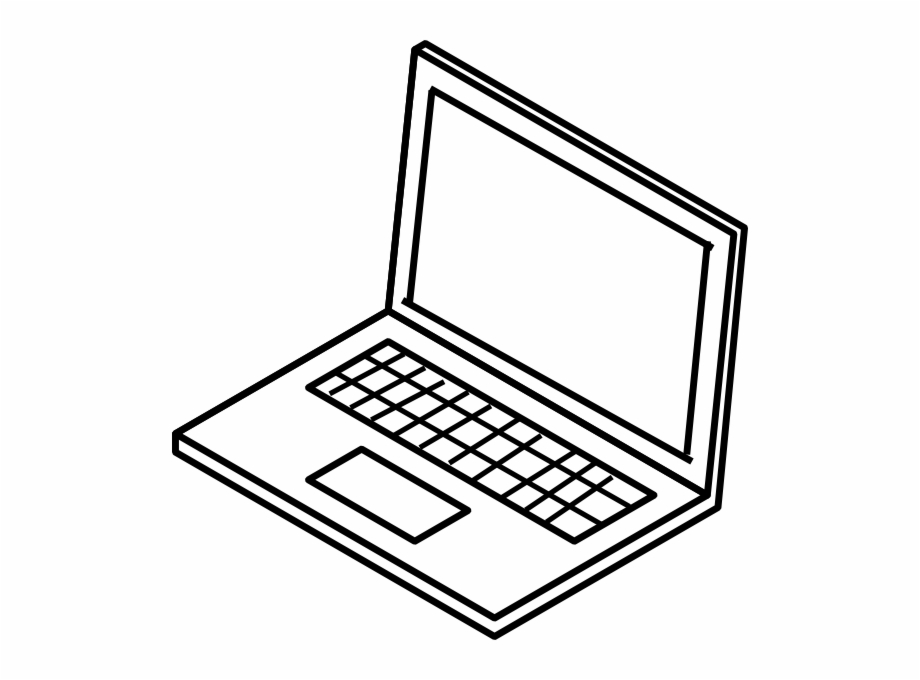 Stay in my area.
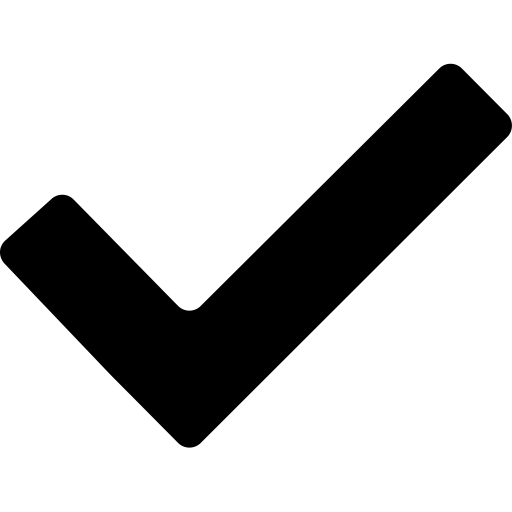 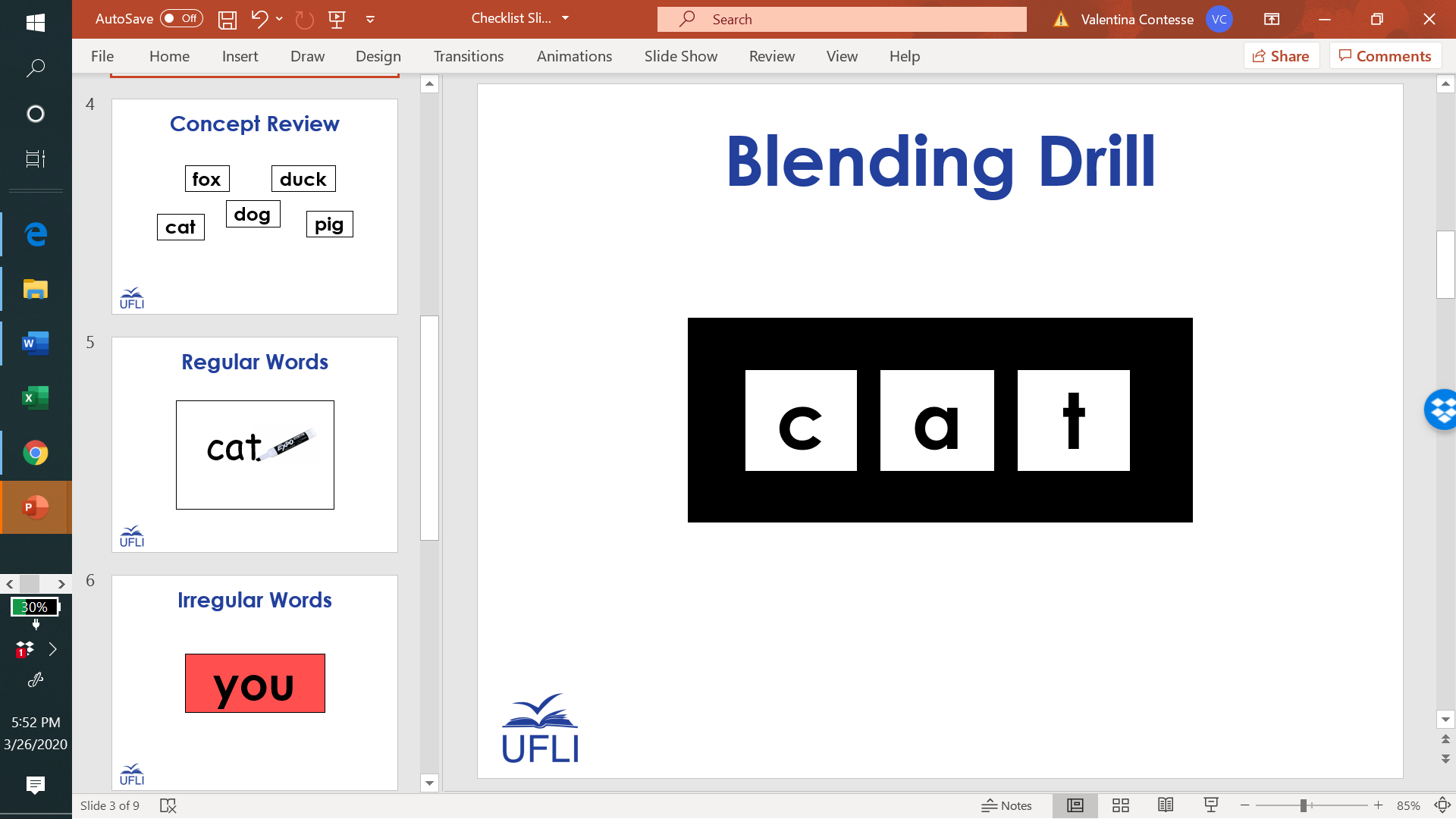 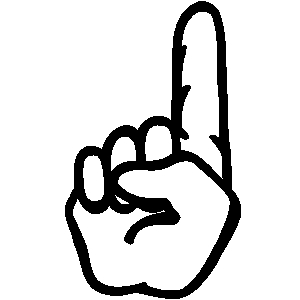 Follow directions the first time.
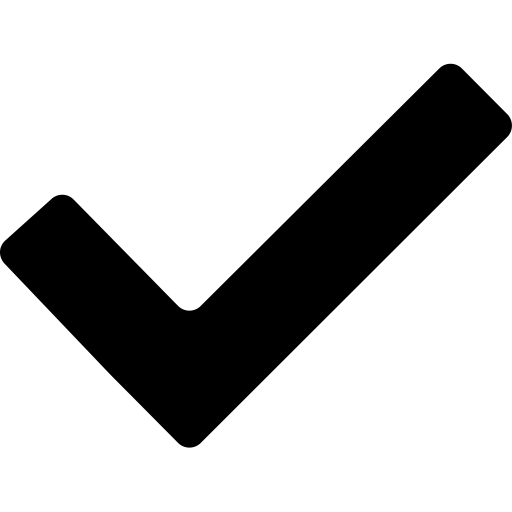 
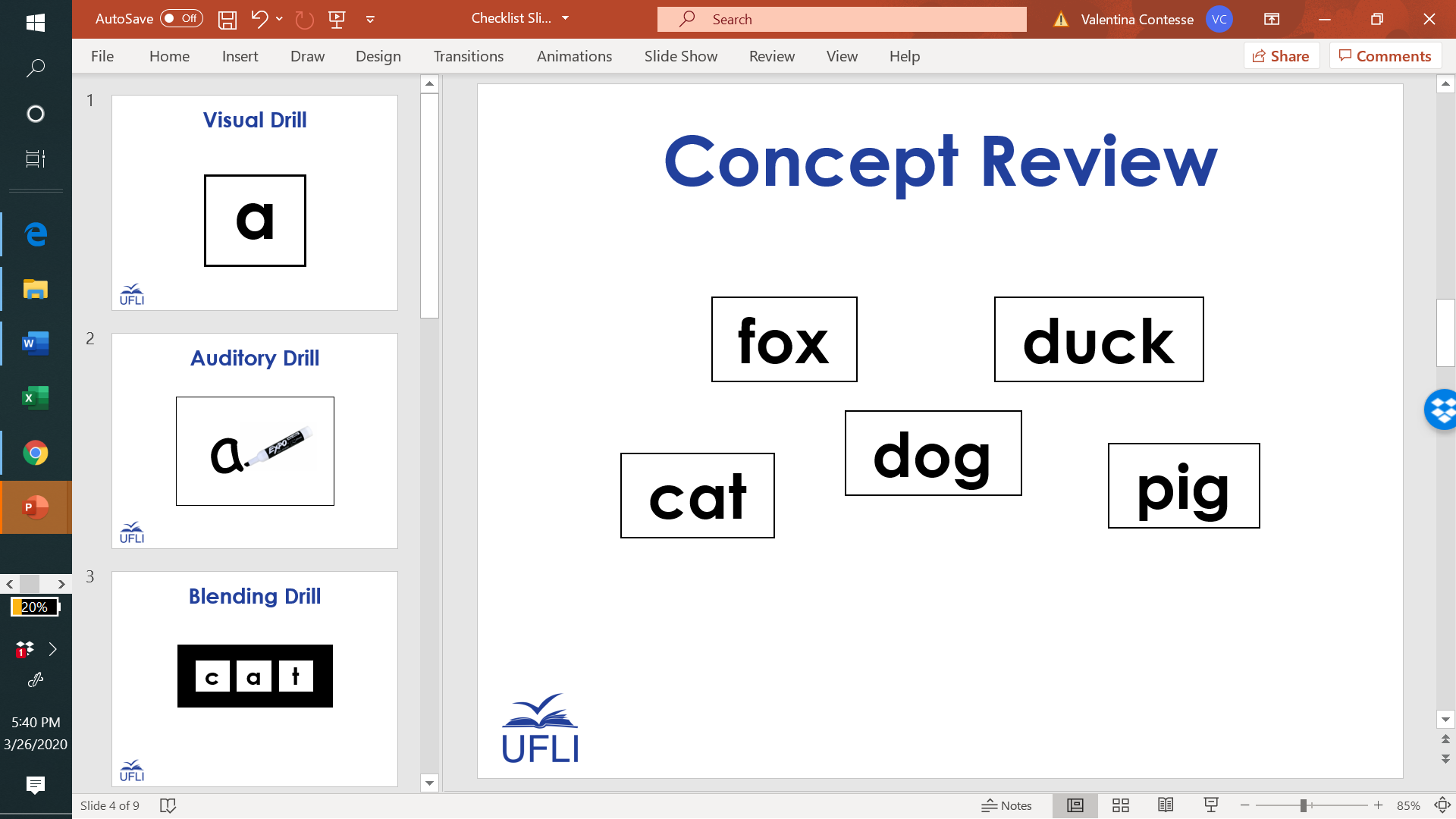 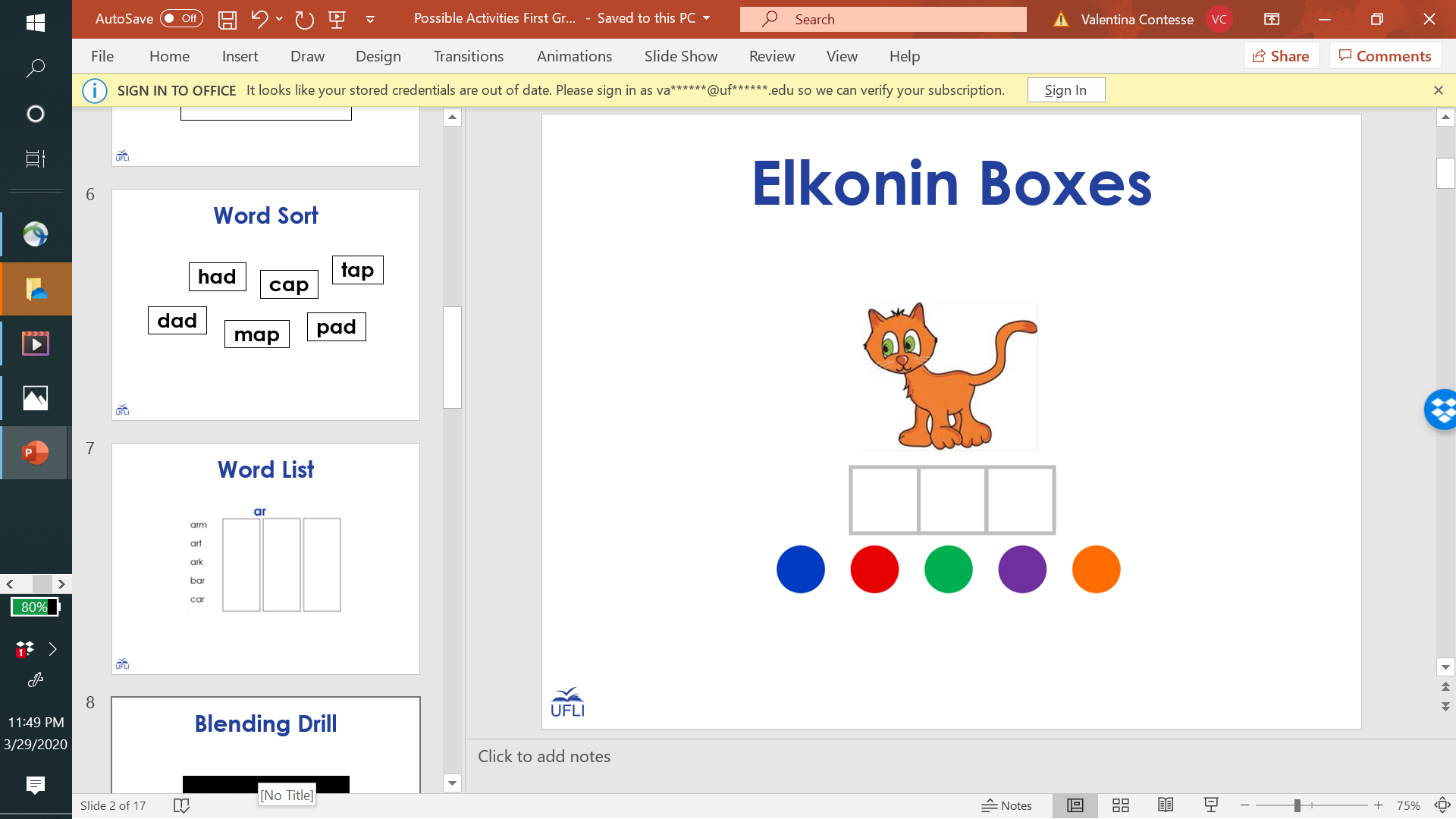 Have fun!
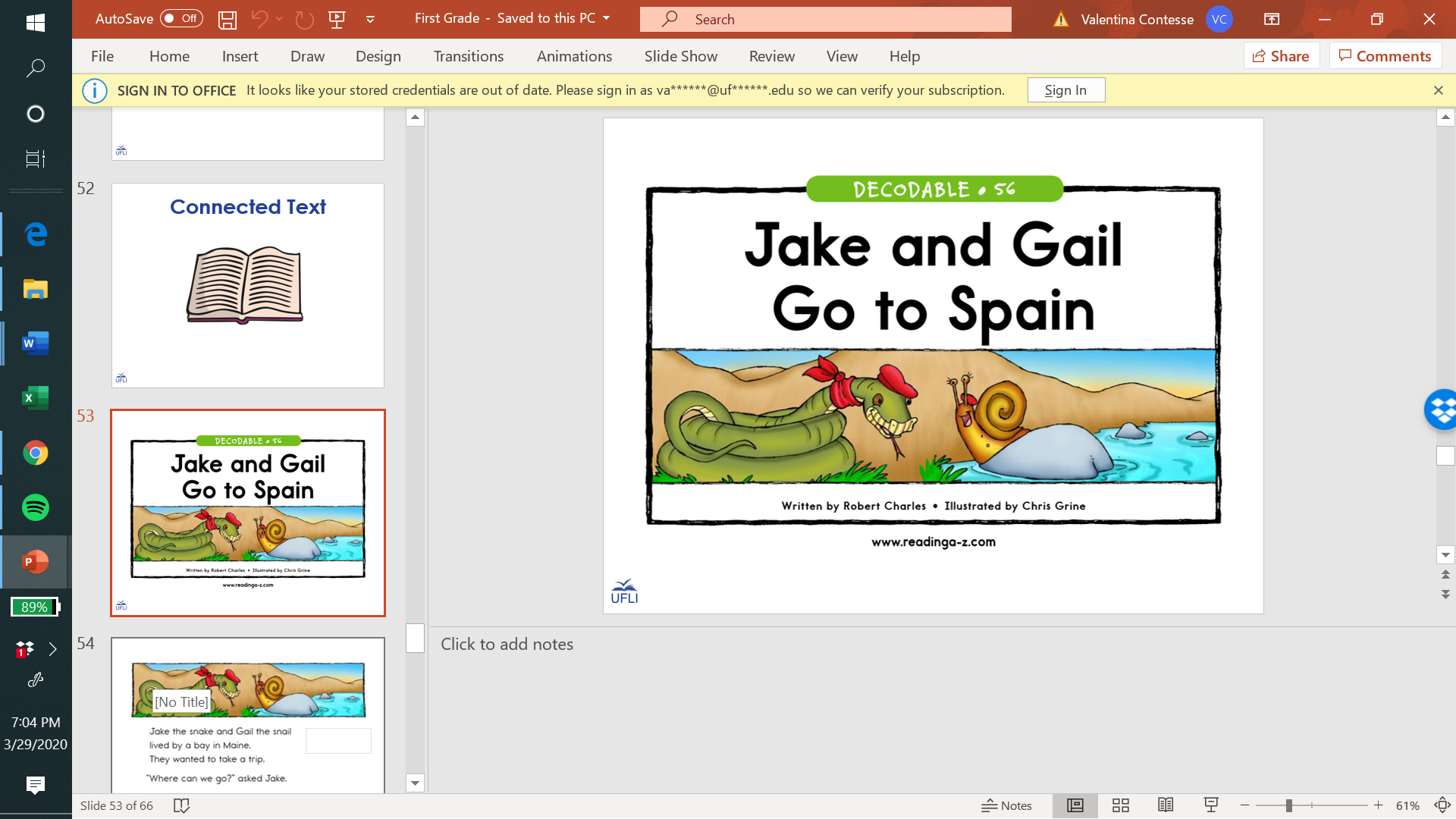 Word List
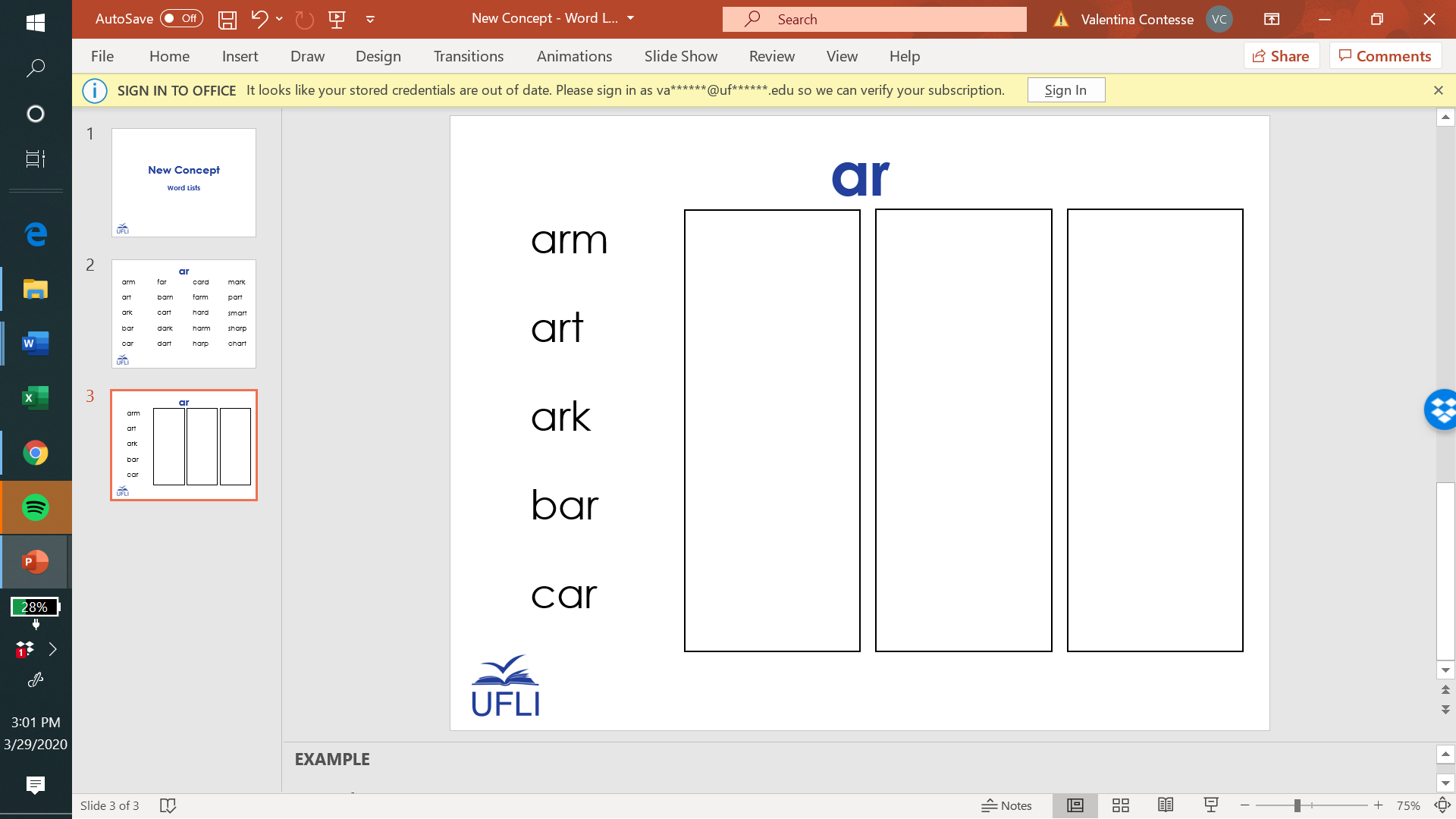 oi
oi
oi
[Speaker Notes: Visuals to review]
oi -/oi/
coin
joint
boil
join
spoil
point
moist
broil
2nd Grade Sample  Schedule
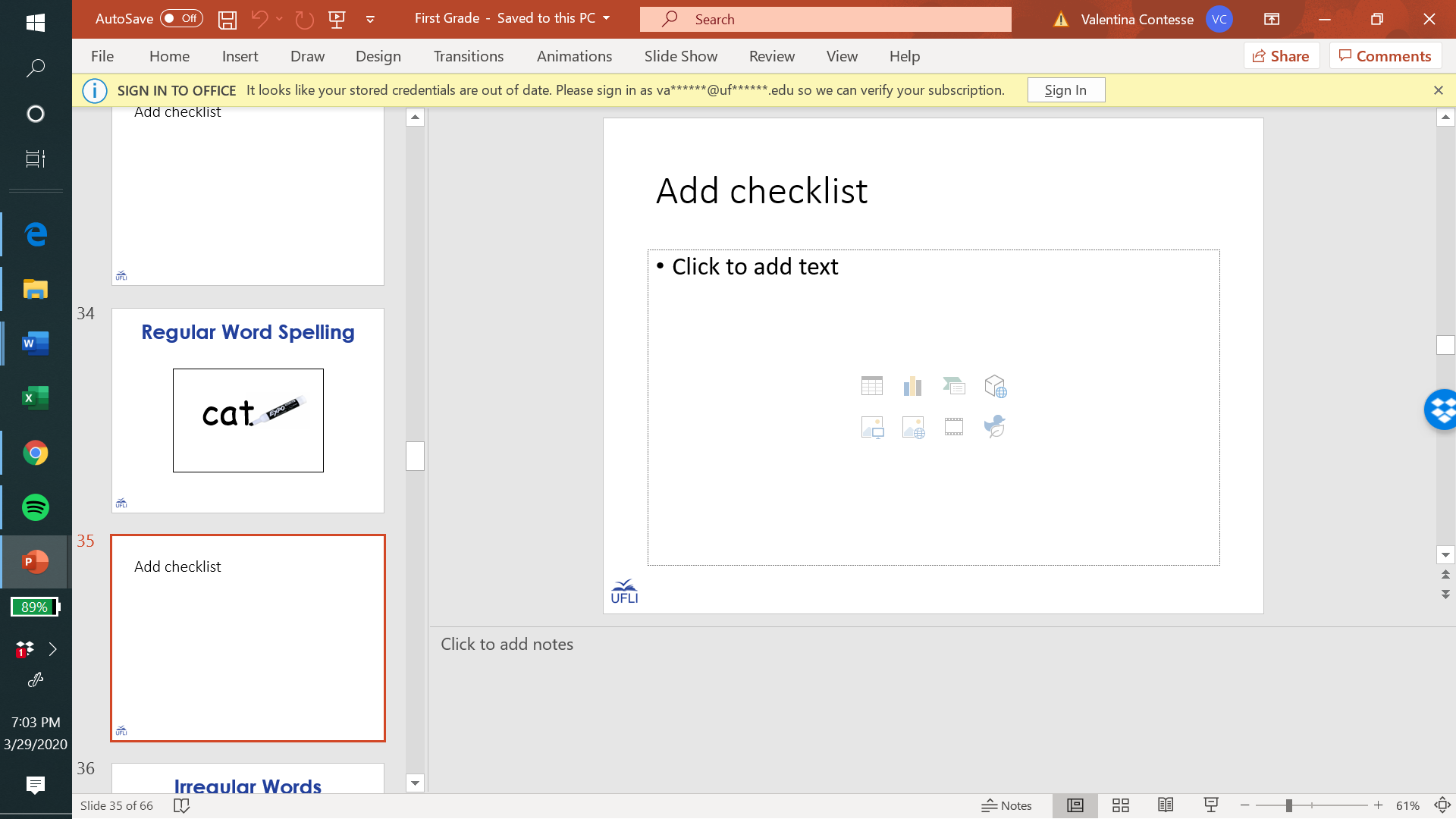 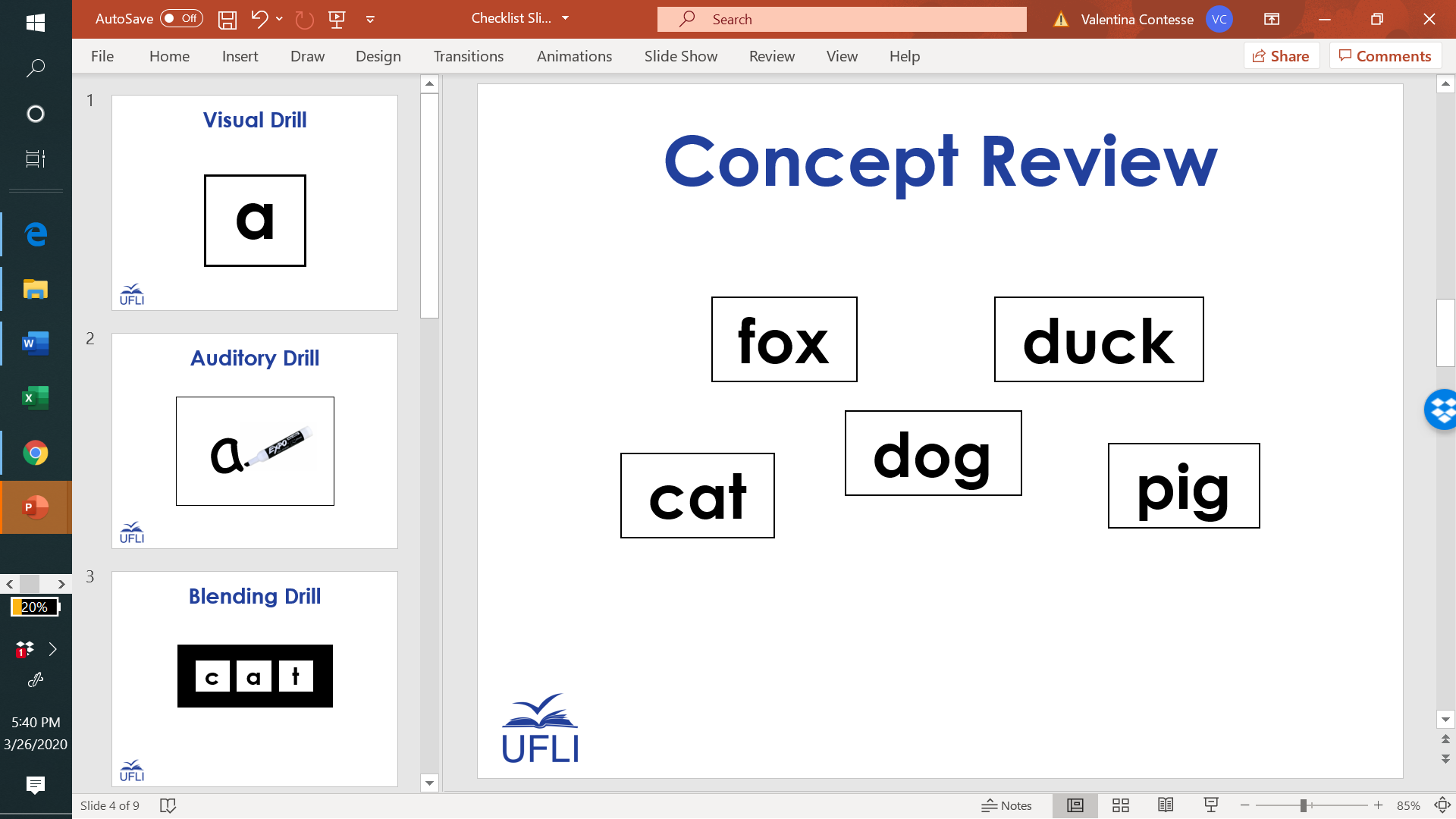 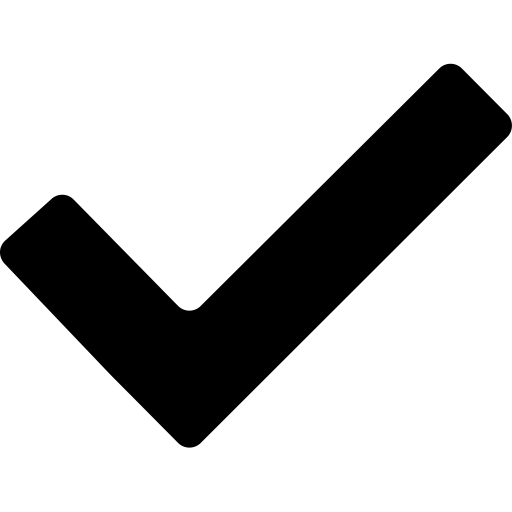 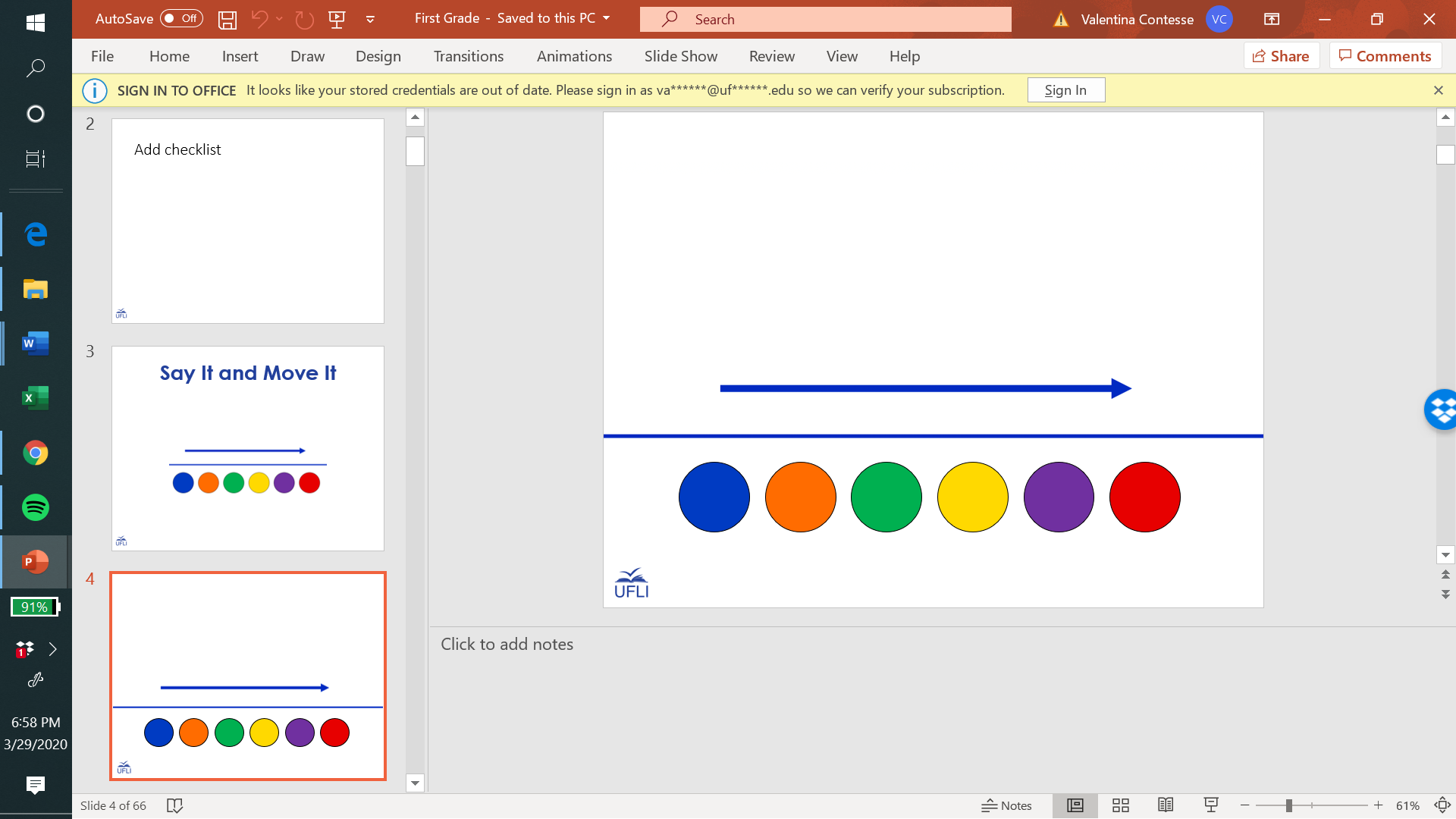 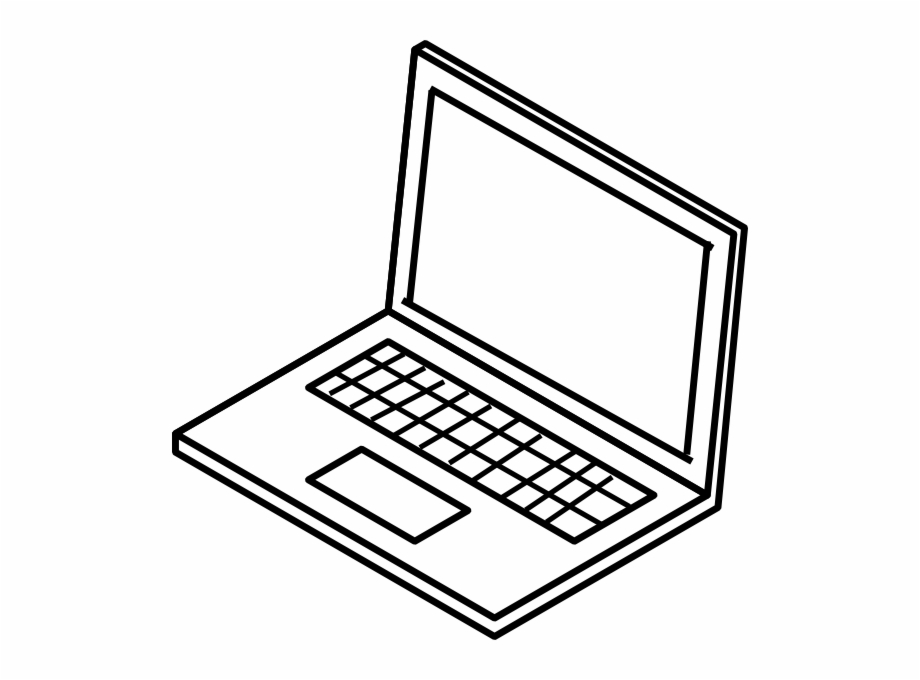 Stay in my area.
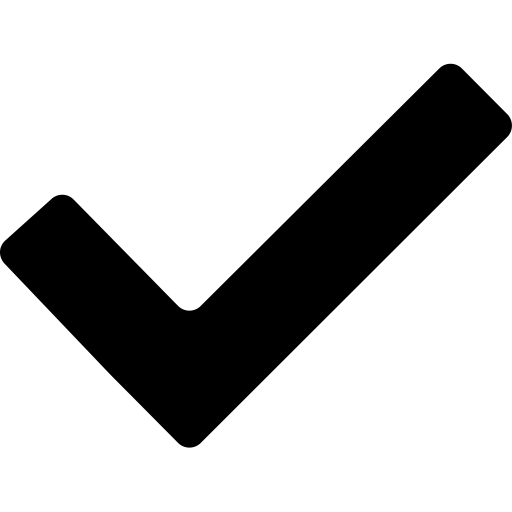 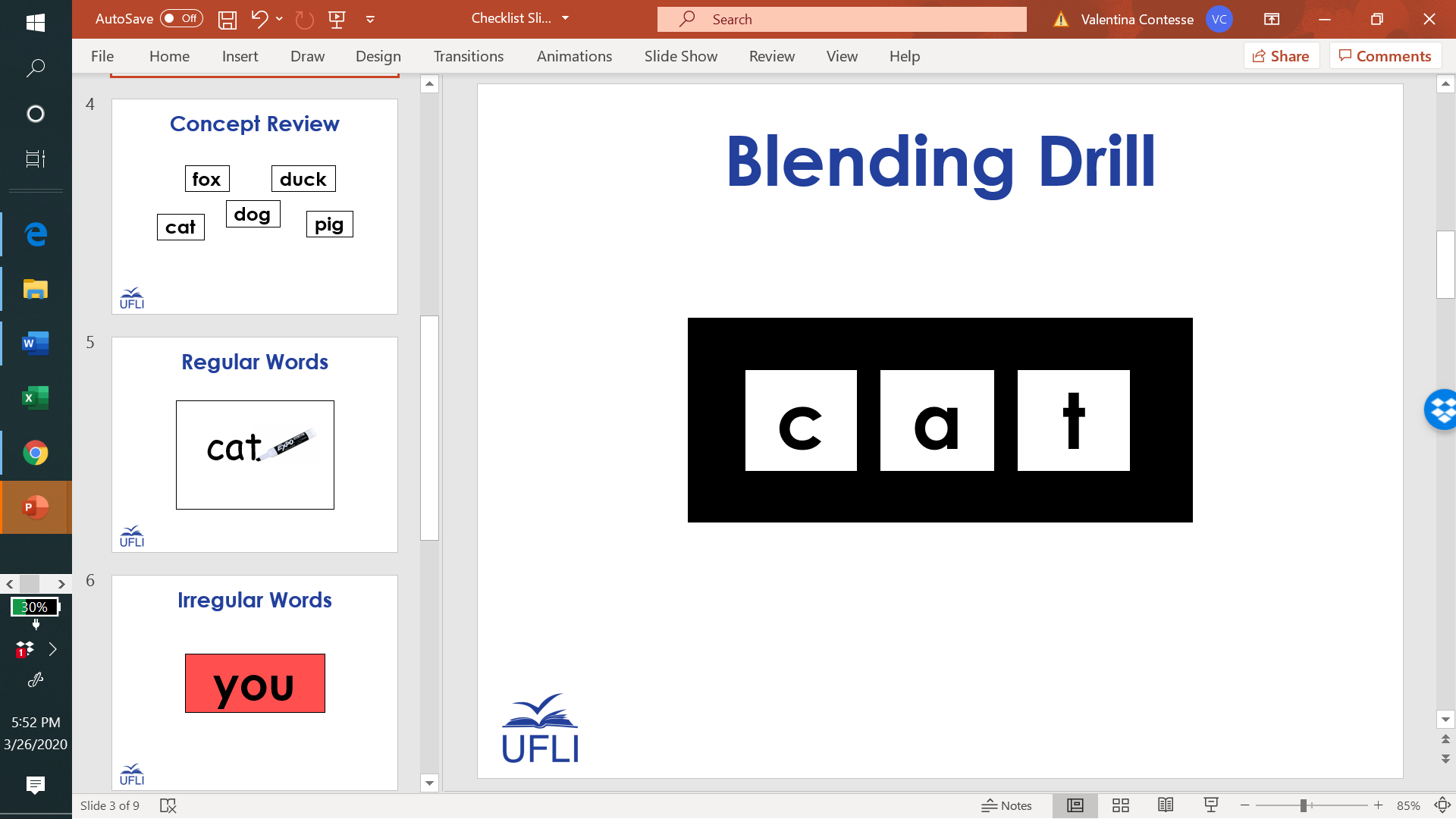 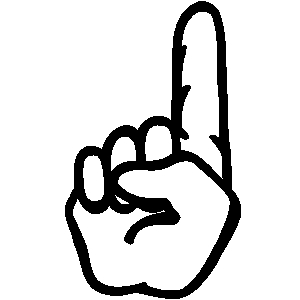 Follow directions the first time.
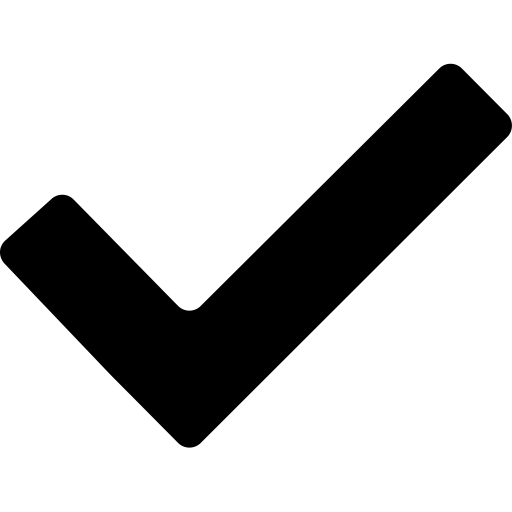 
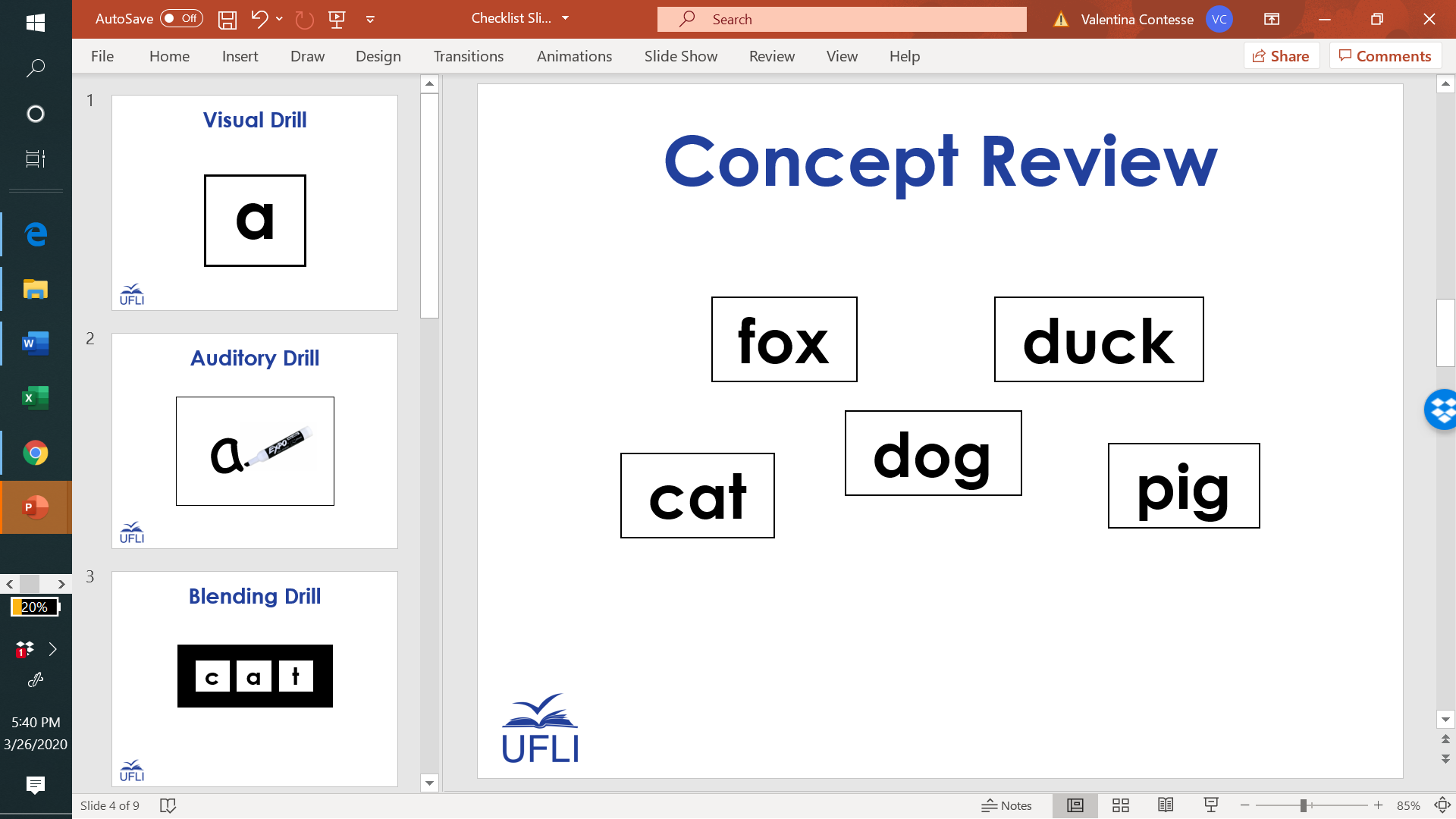 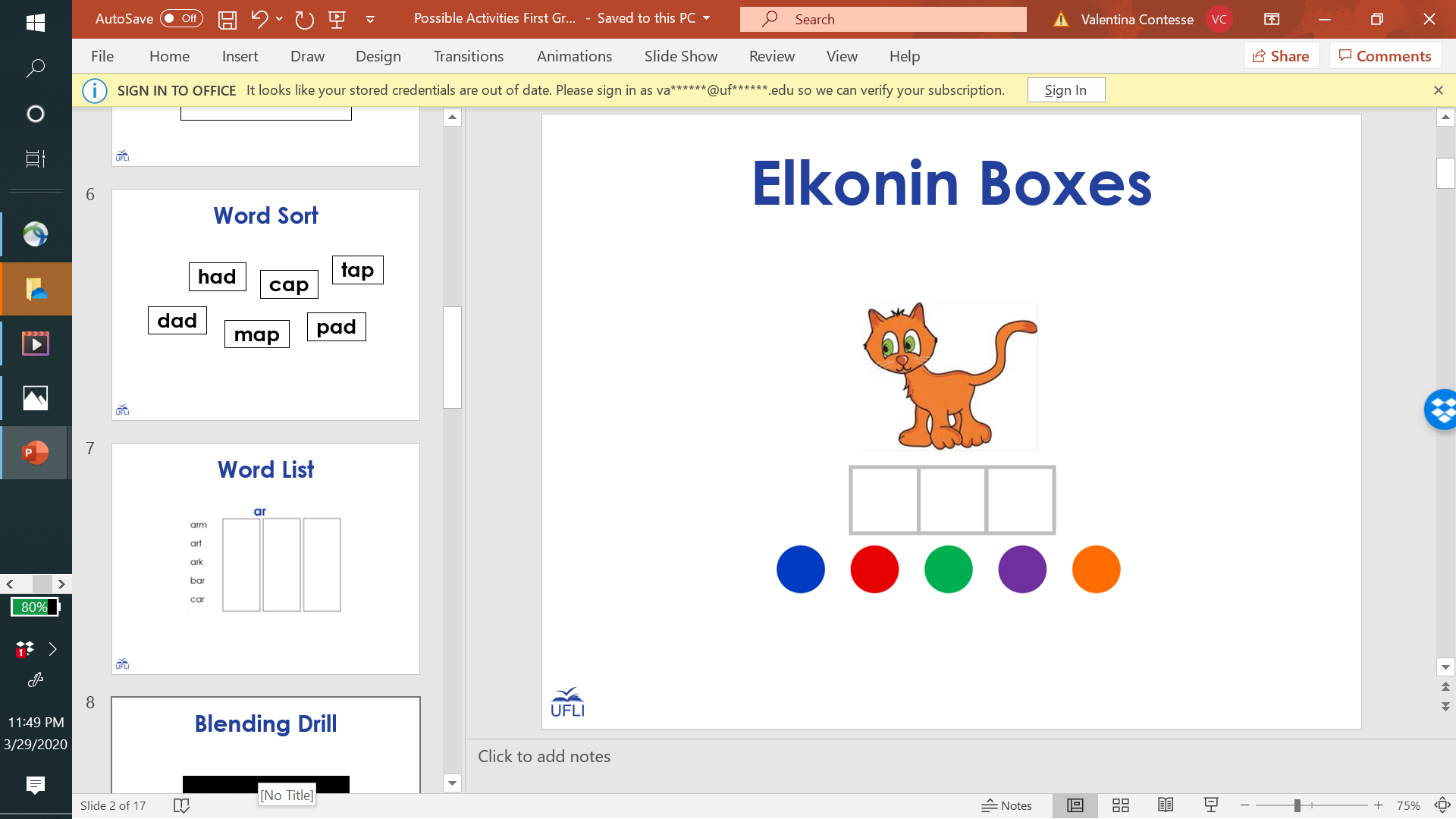 Have fun!
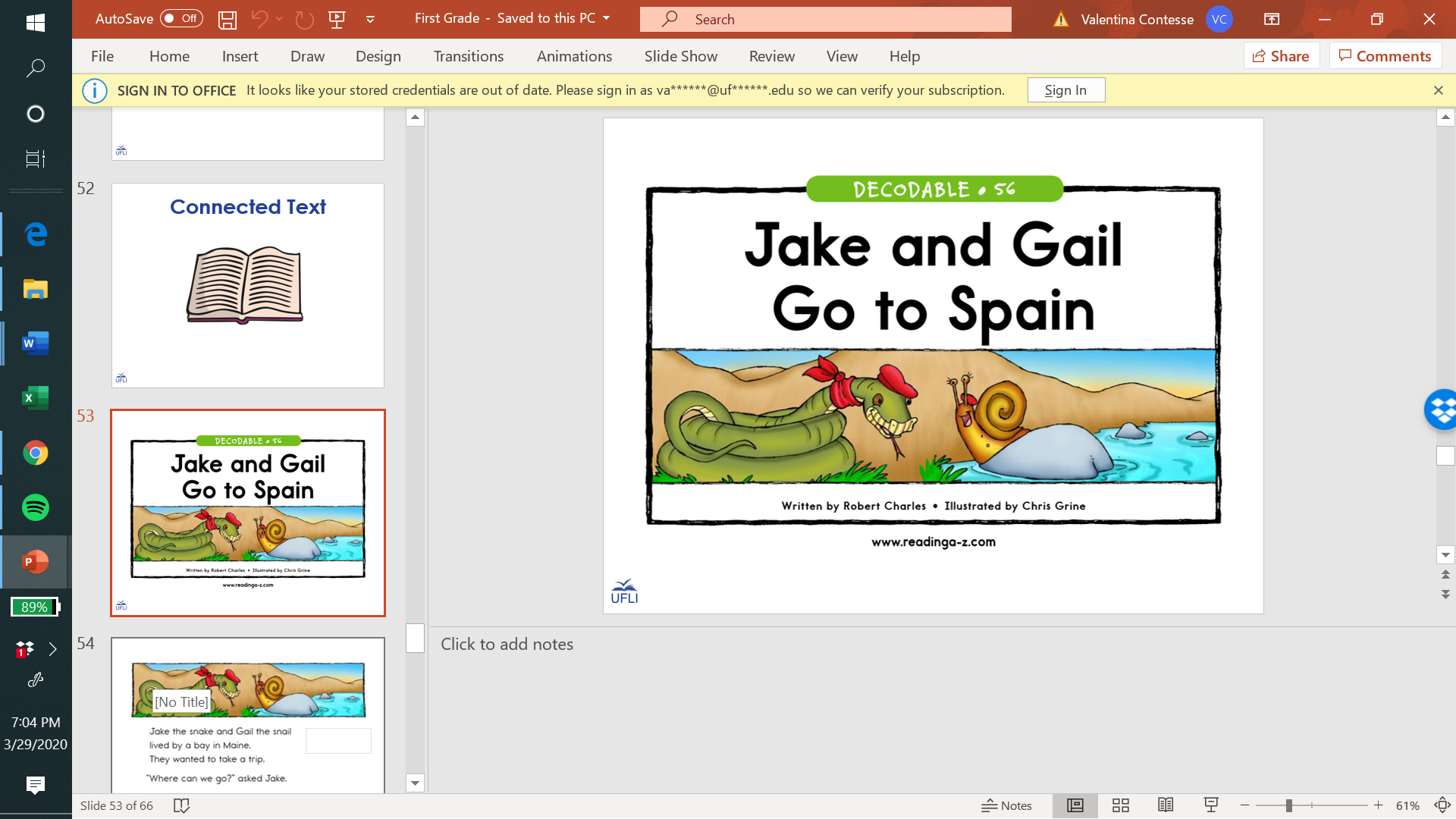 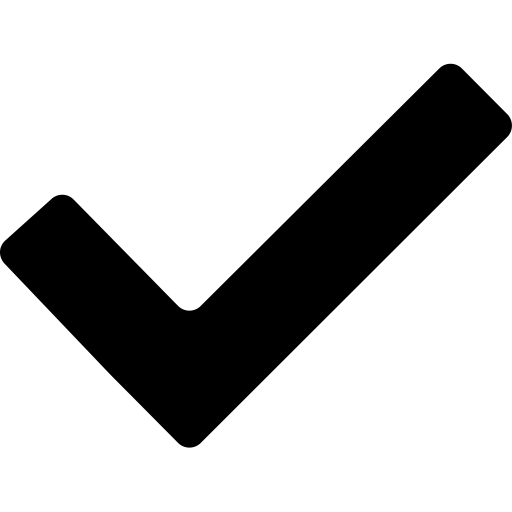 Regular Word Spelling
cat
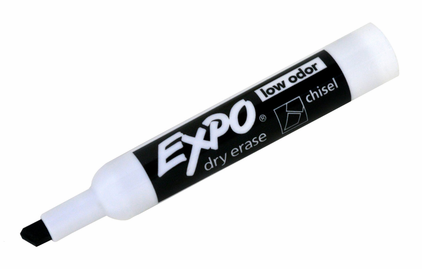 2nd Grade Sample  Schedule
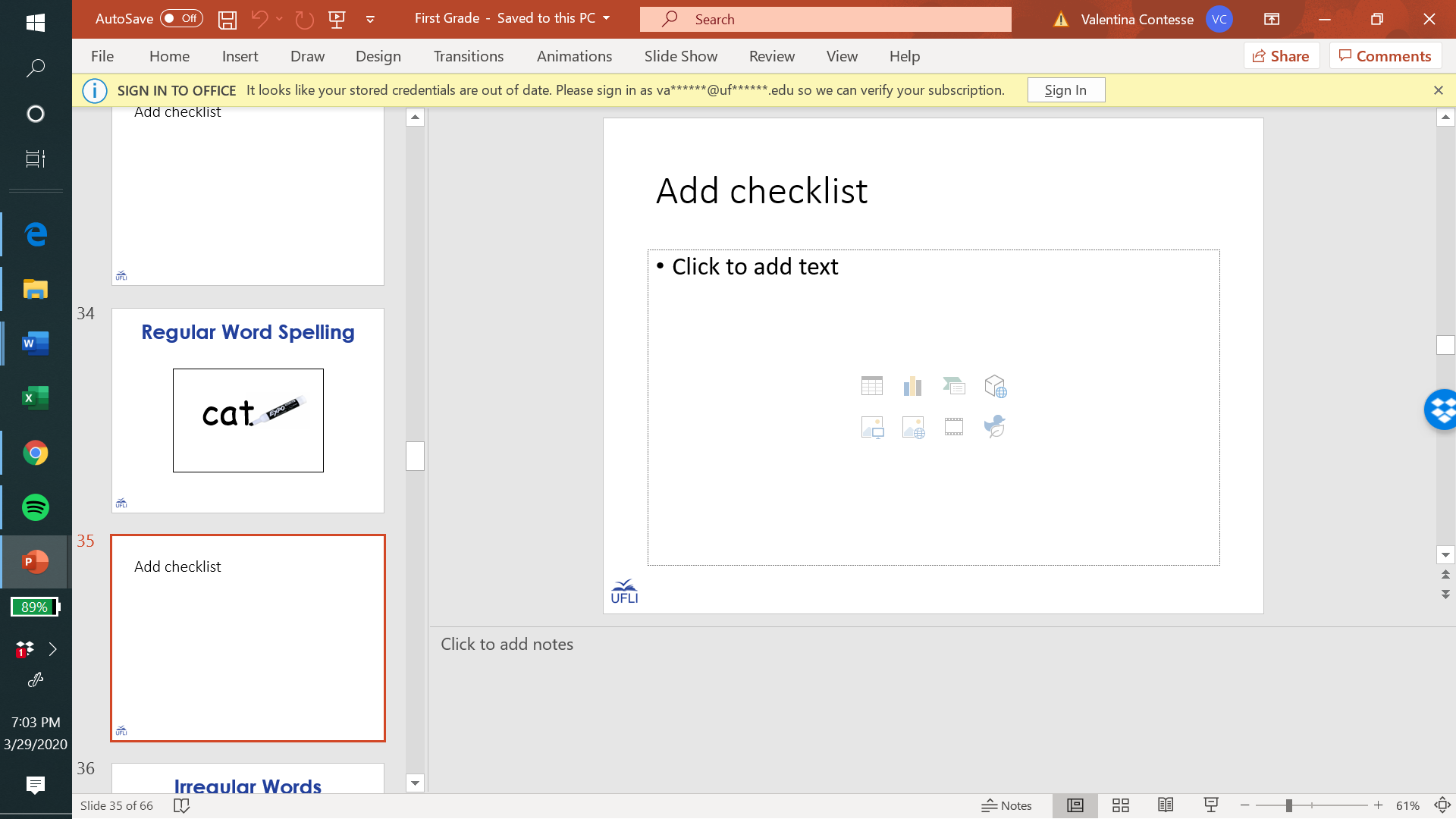 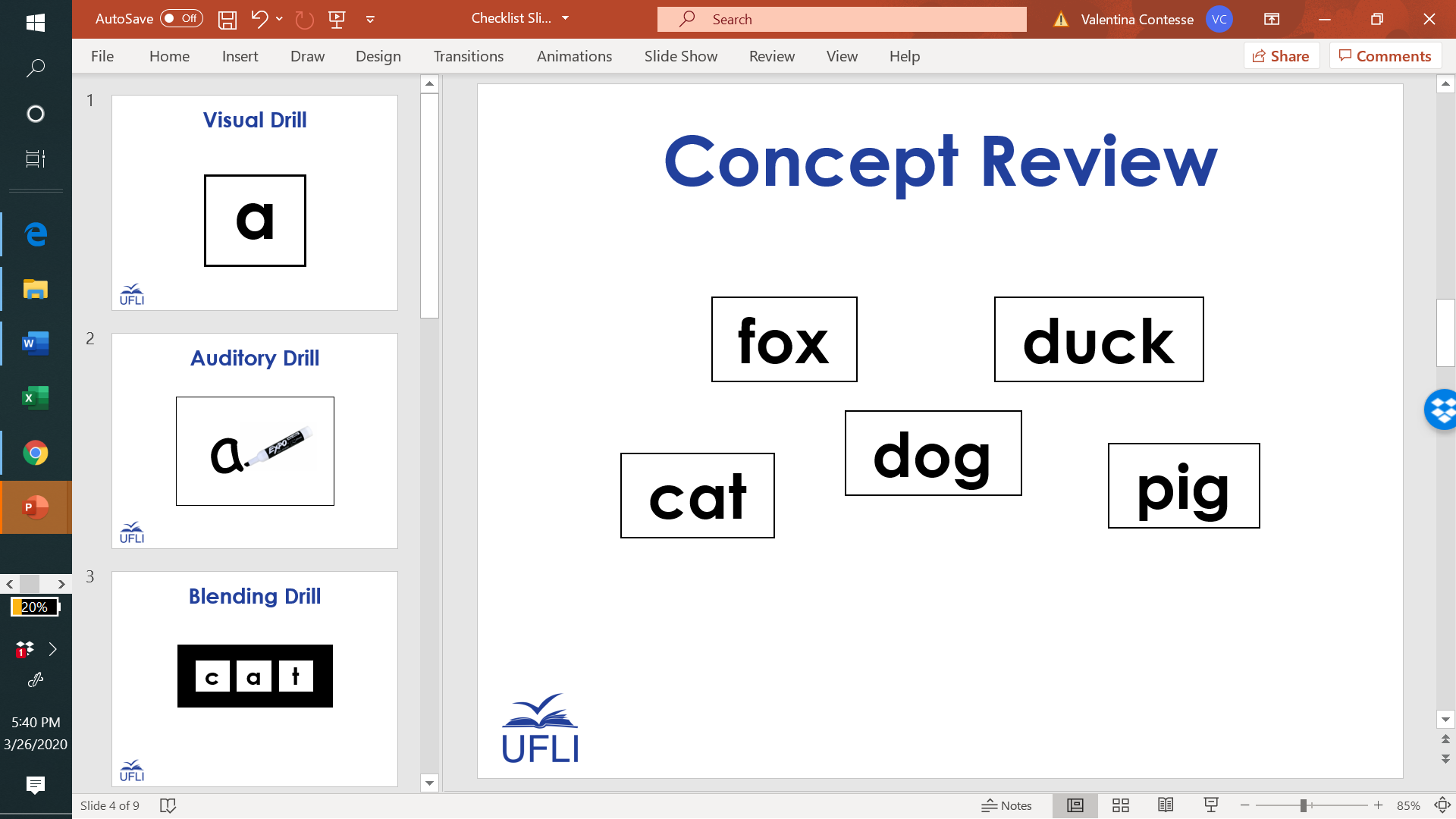 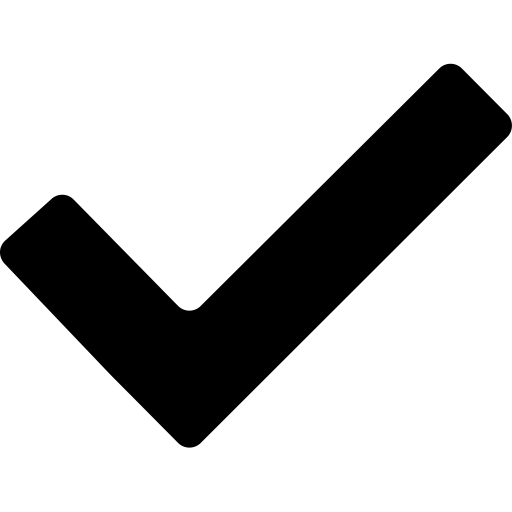 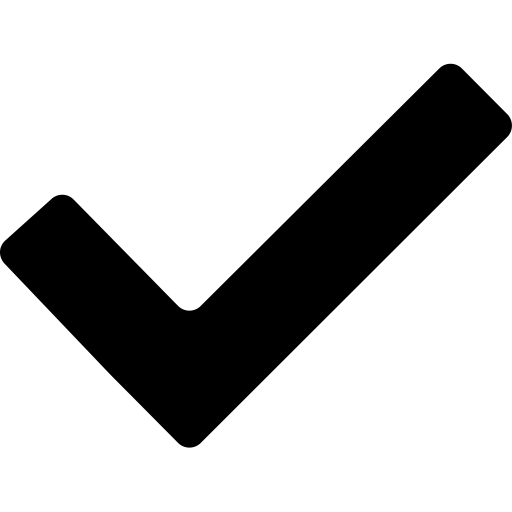 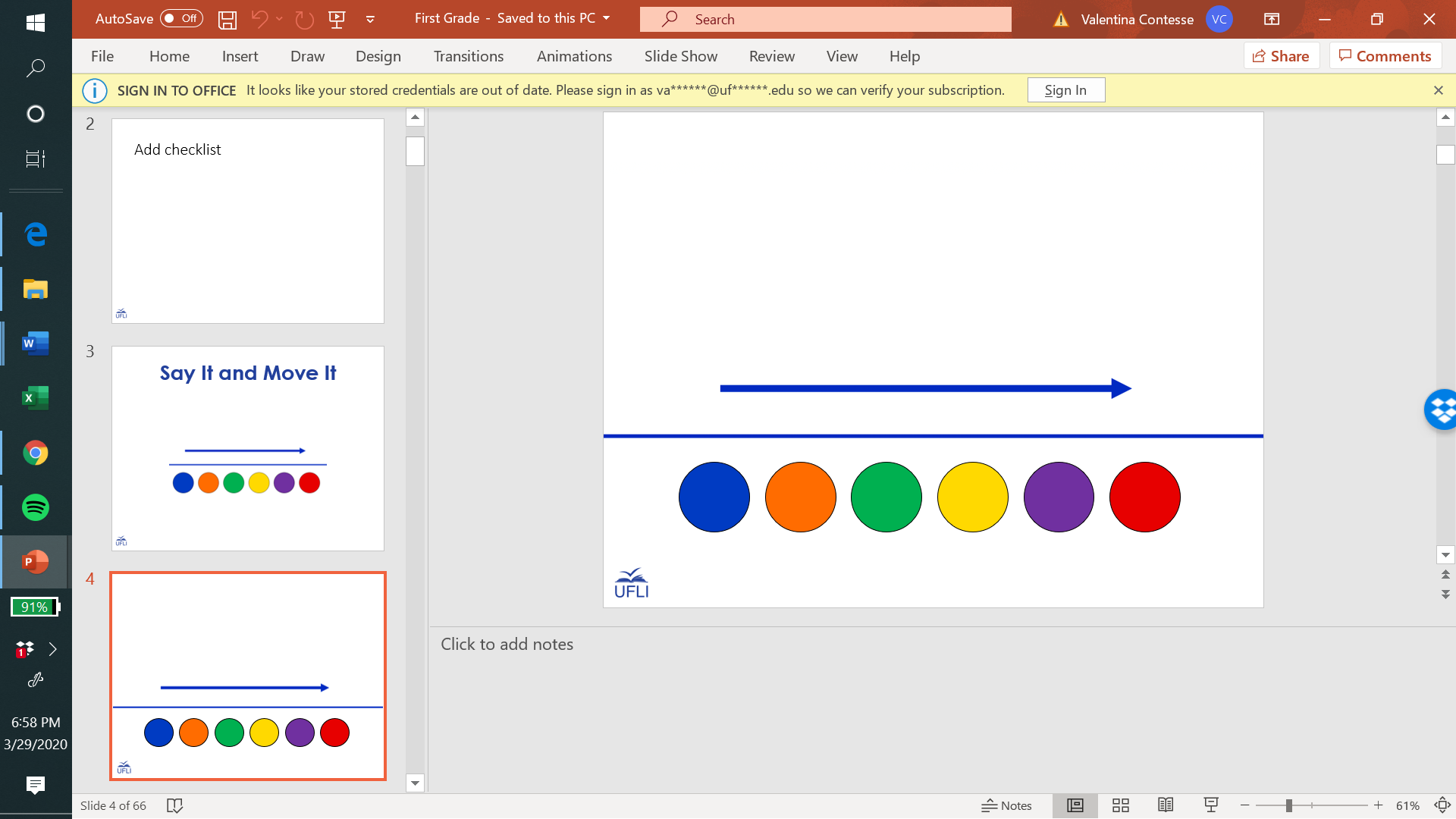 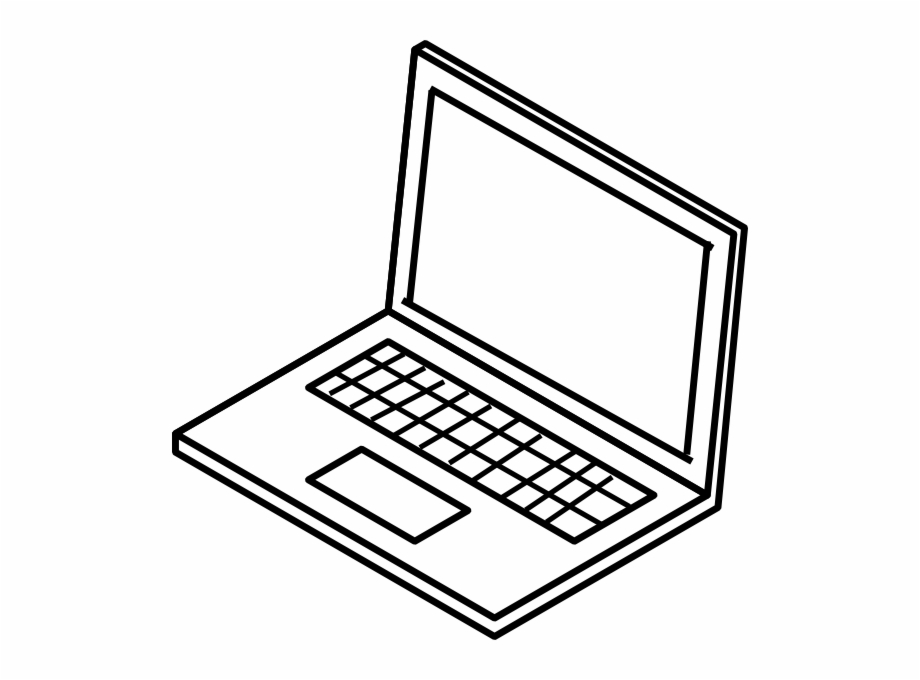 Stay in my area.
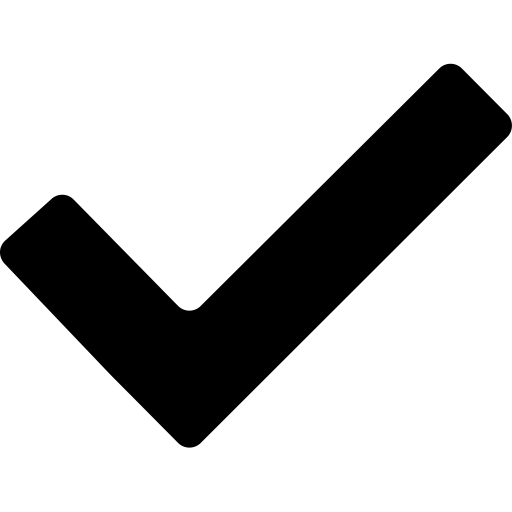 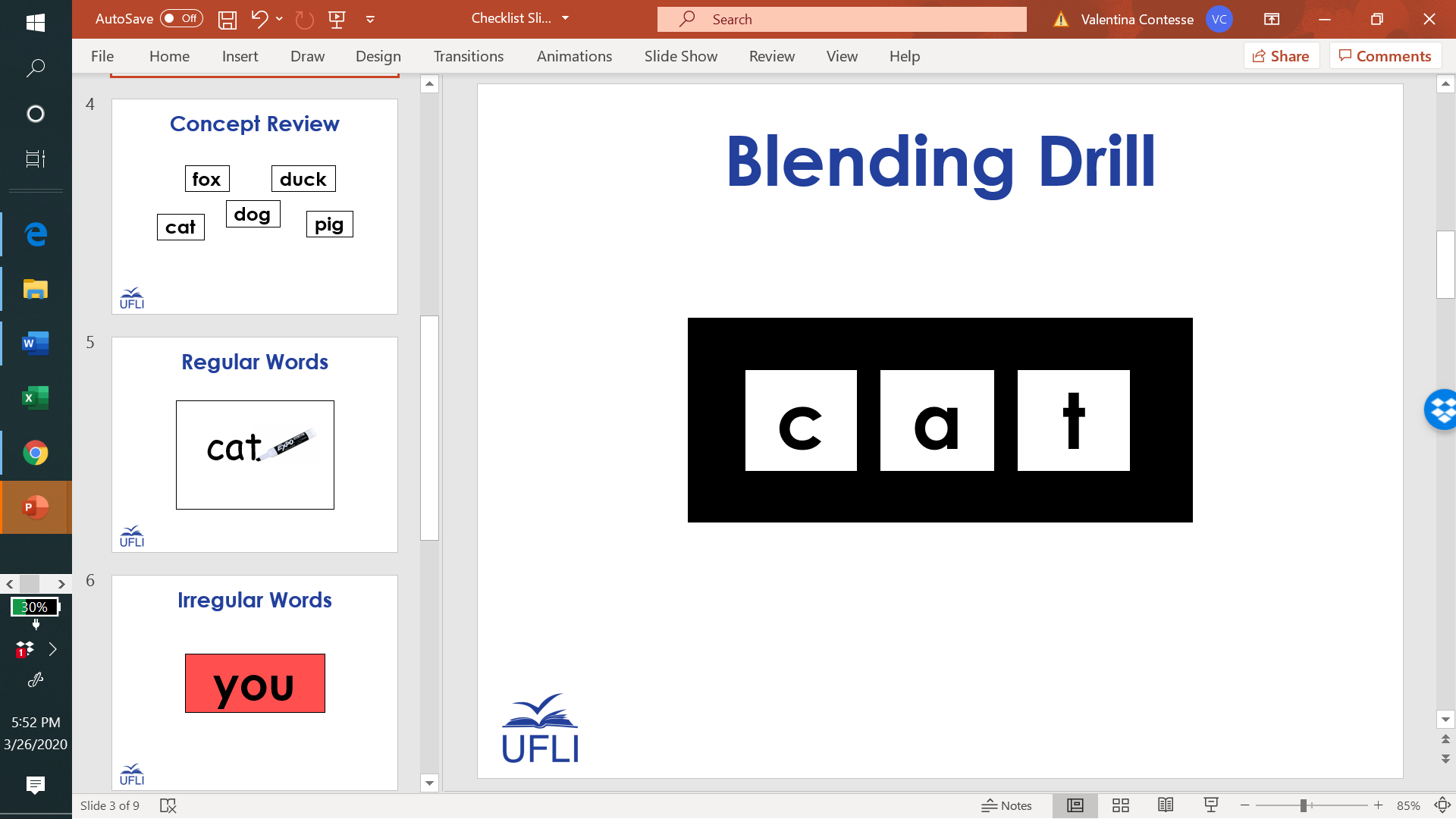 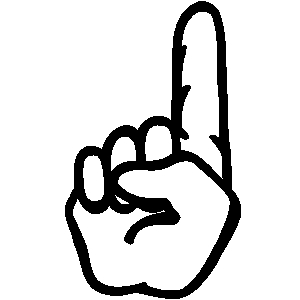 Follow directions the first time.
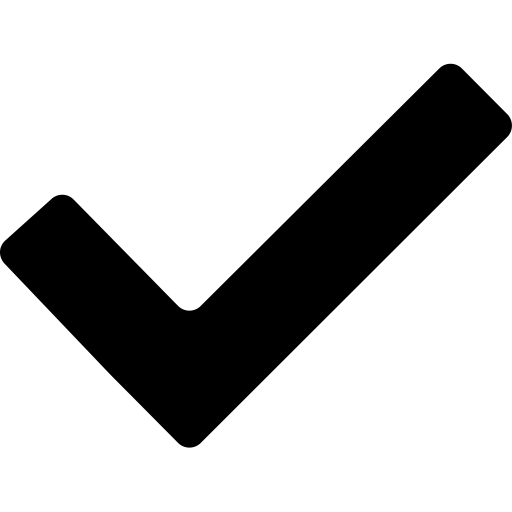 
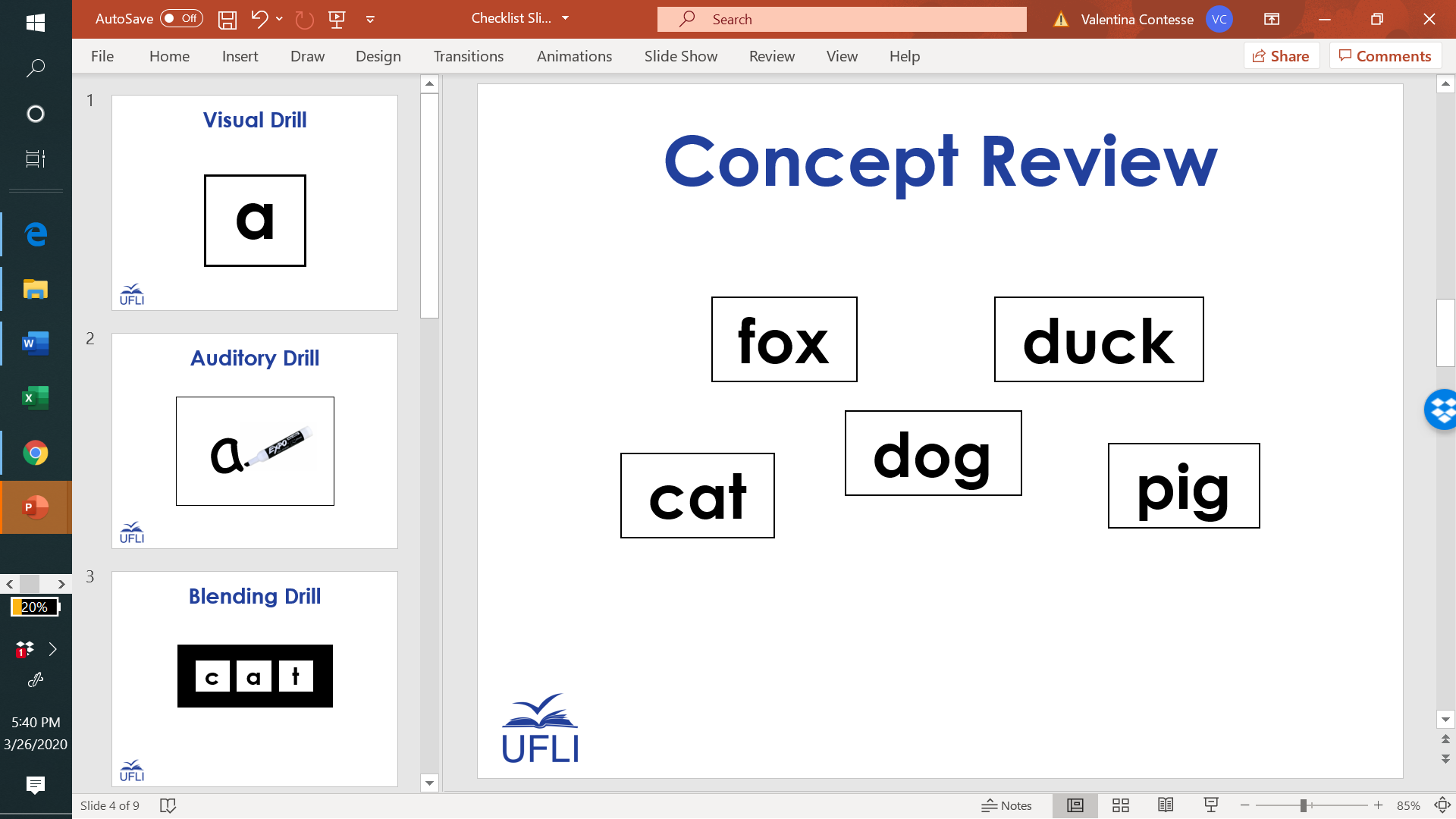 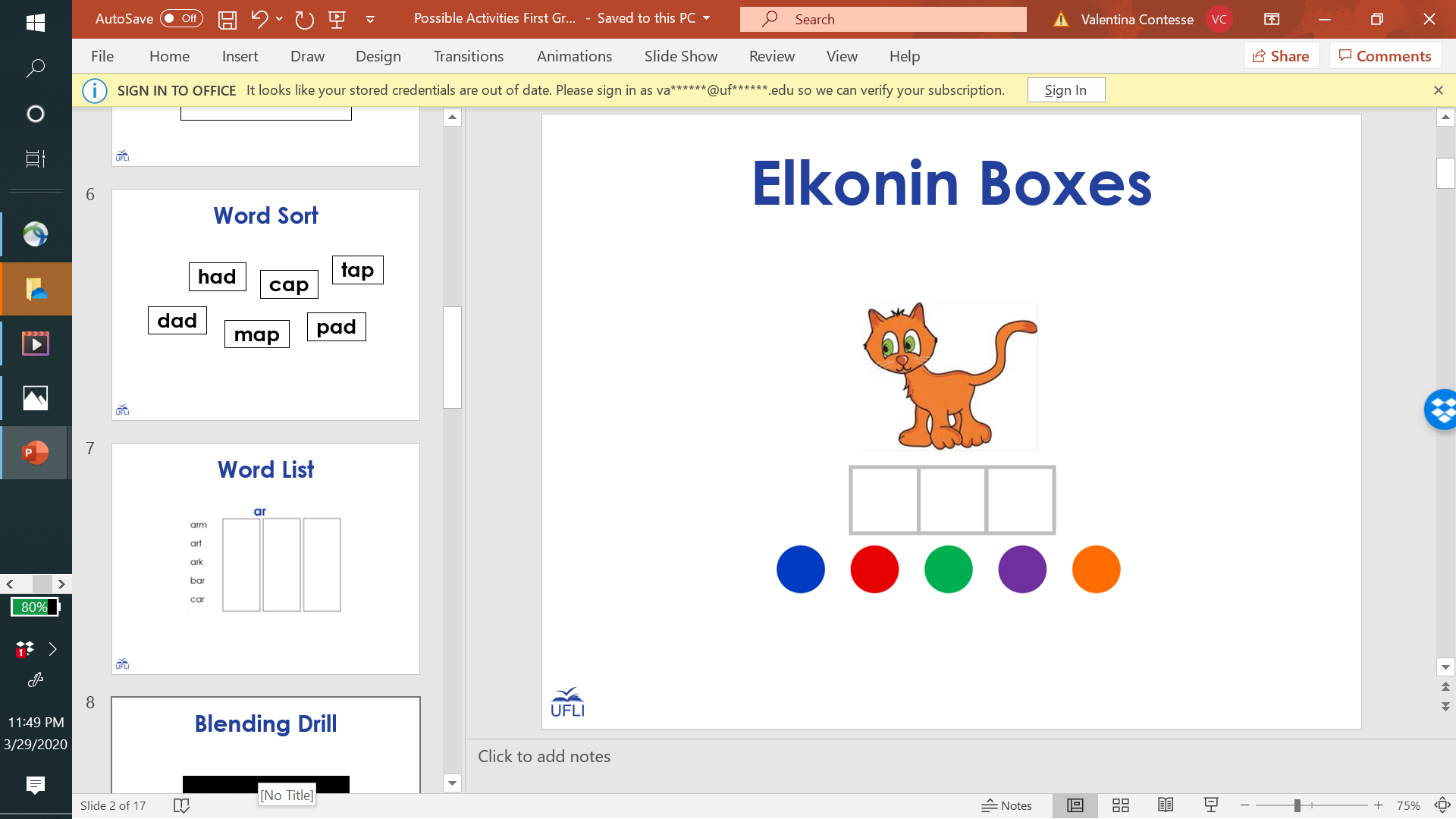 Have fun!
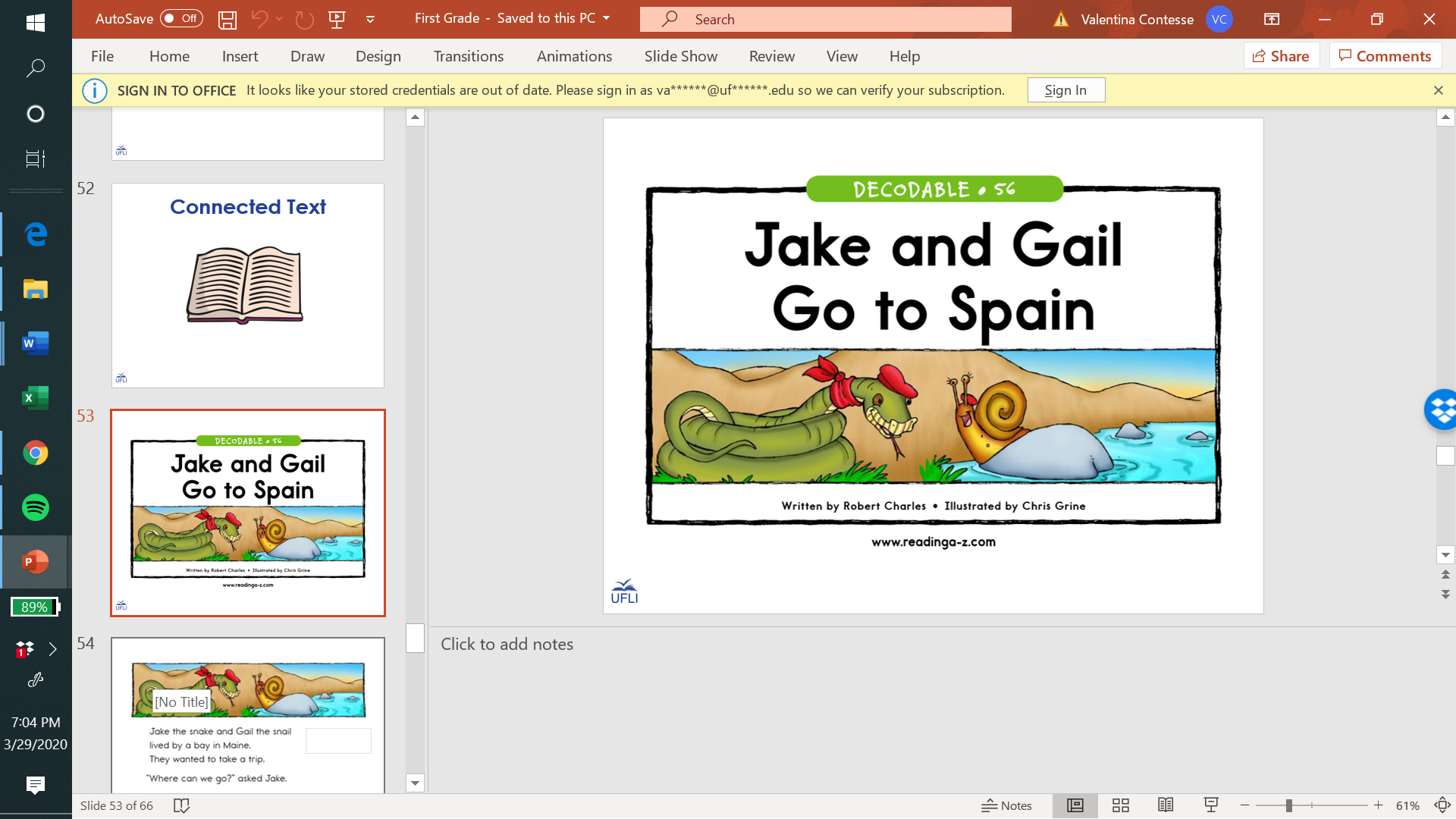 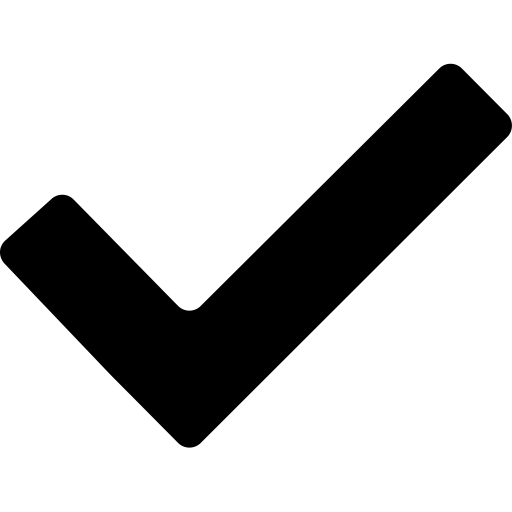 Irregular Words
you
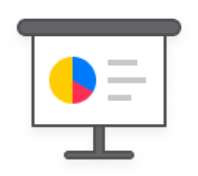 heart
poor
shoe
door
woman
floor
false
beautiful
every
cough
beauty
women
backward
[Speaker Notes: New]
forward
[Speaker Notes: New]
2nd Grade Sample  Schedule
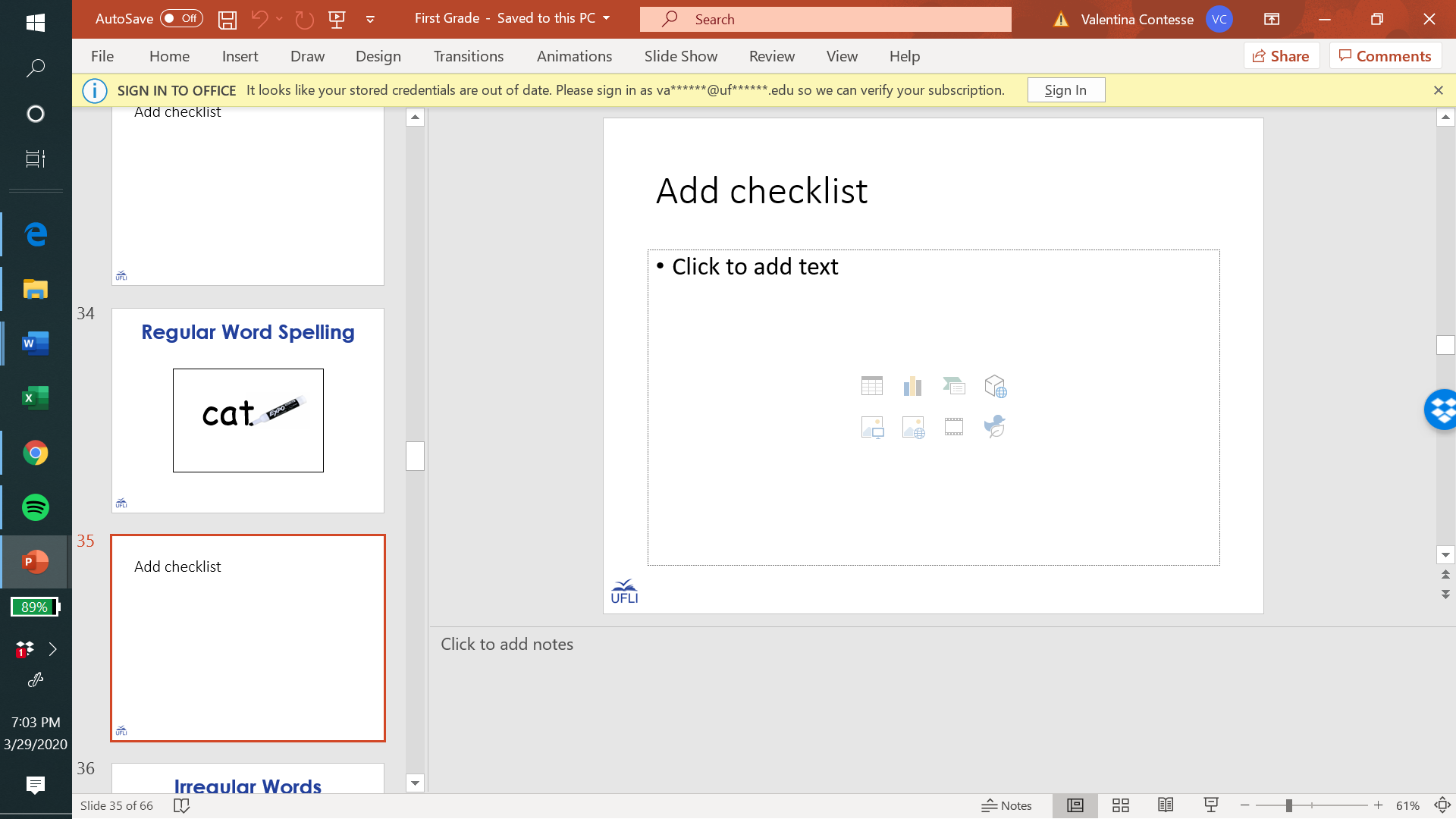 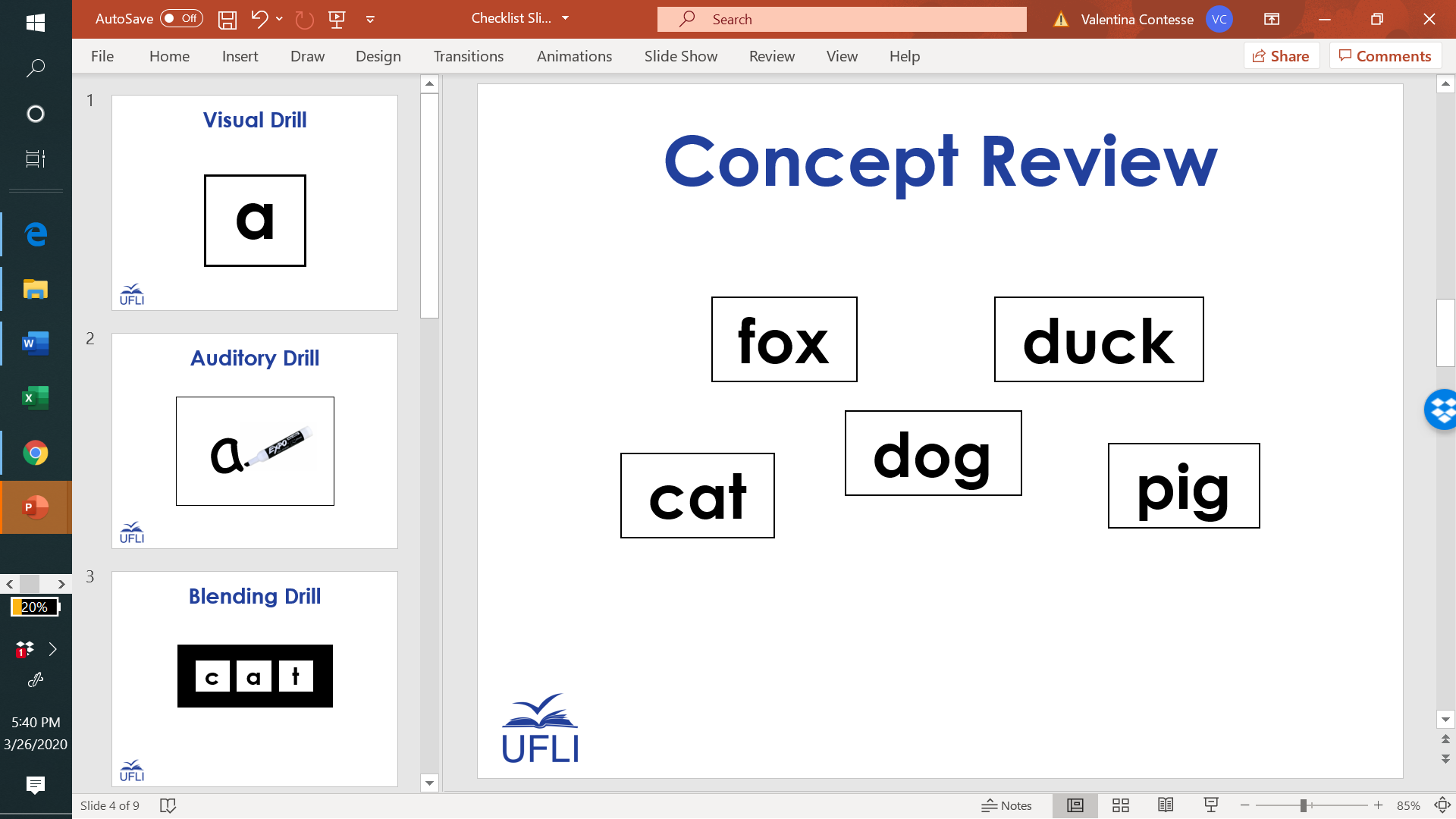 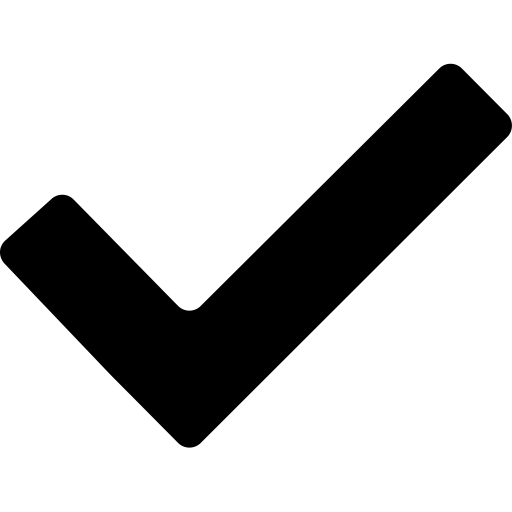 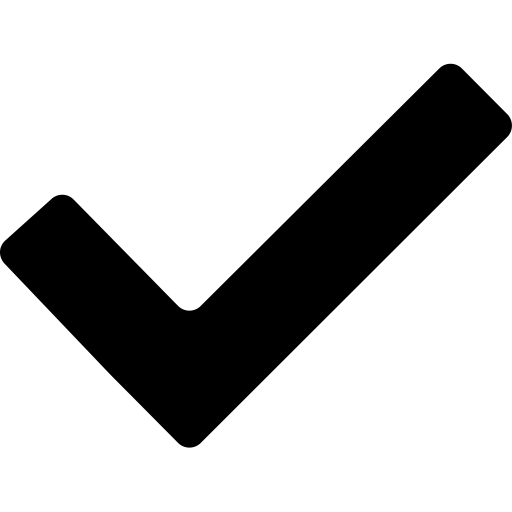 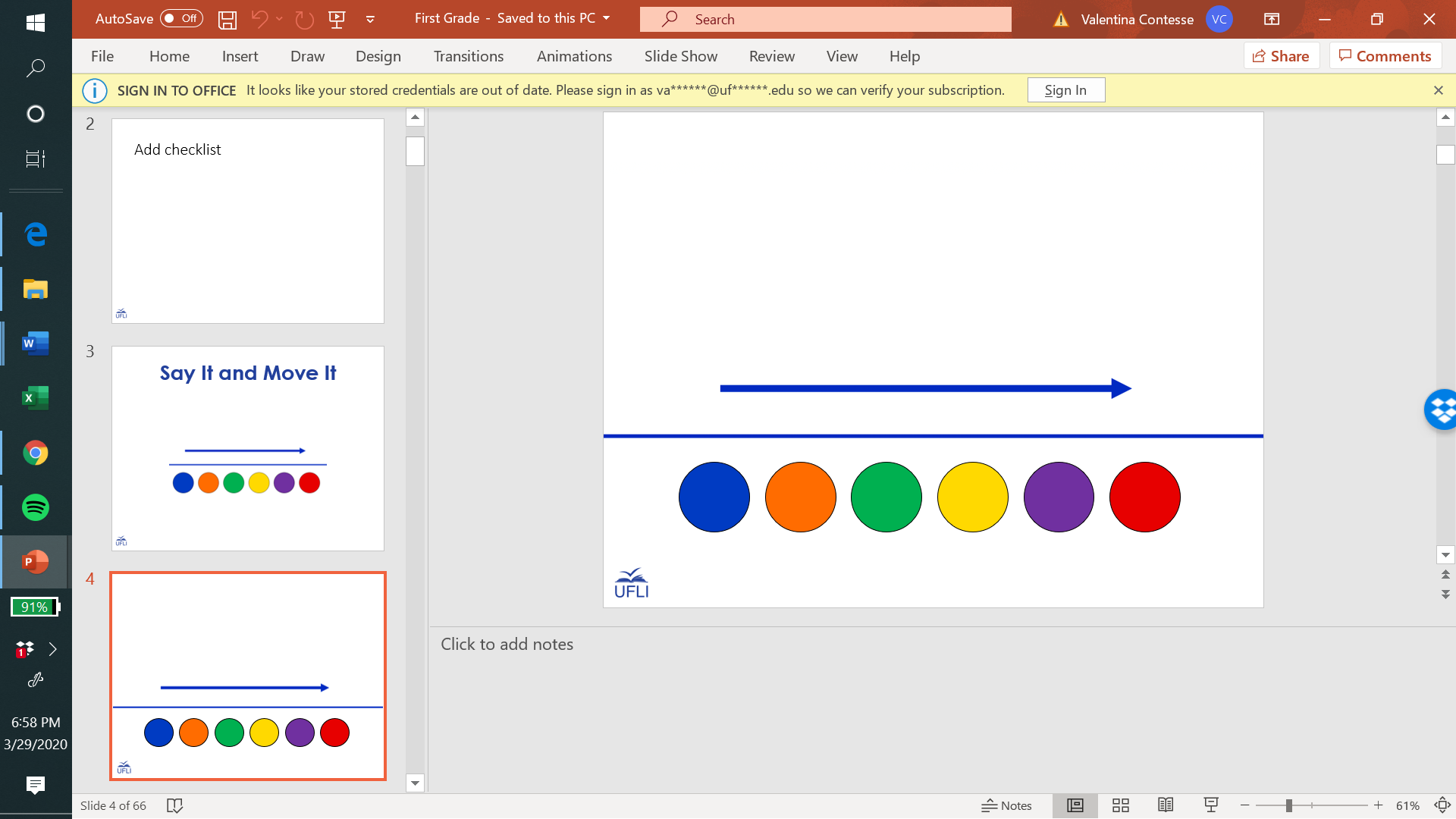 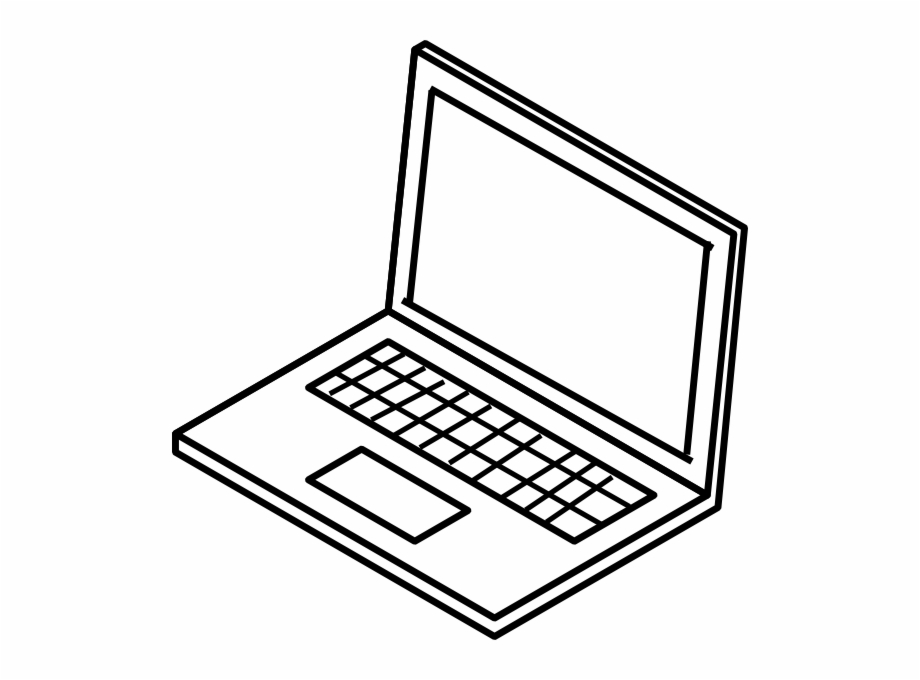 Stay in my area.
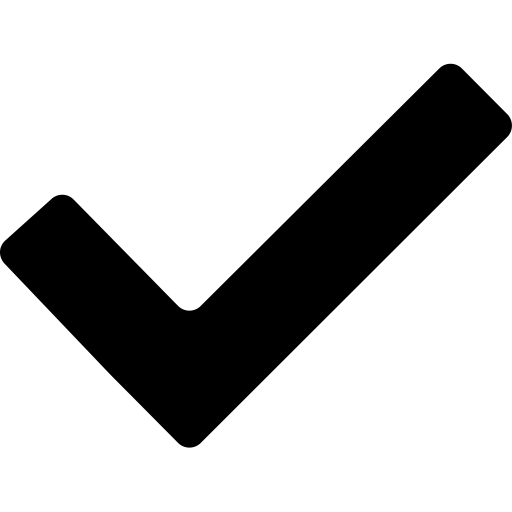 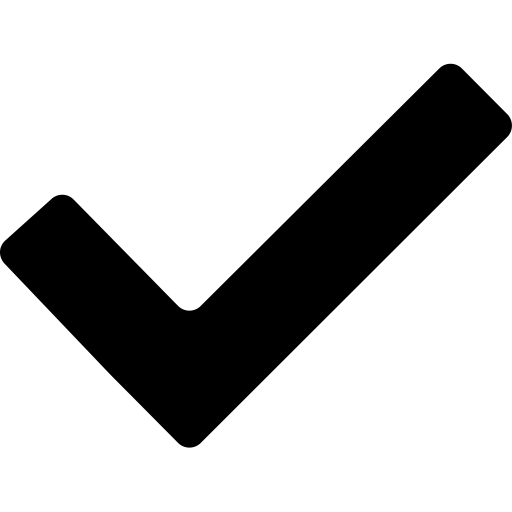 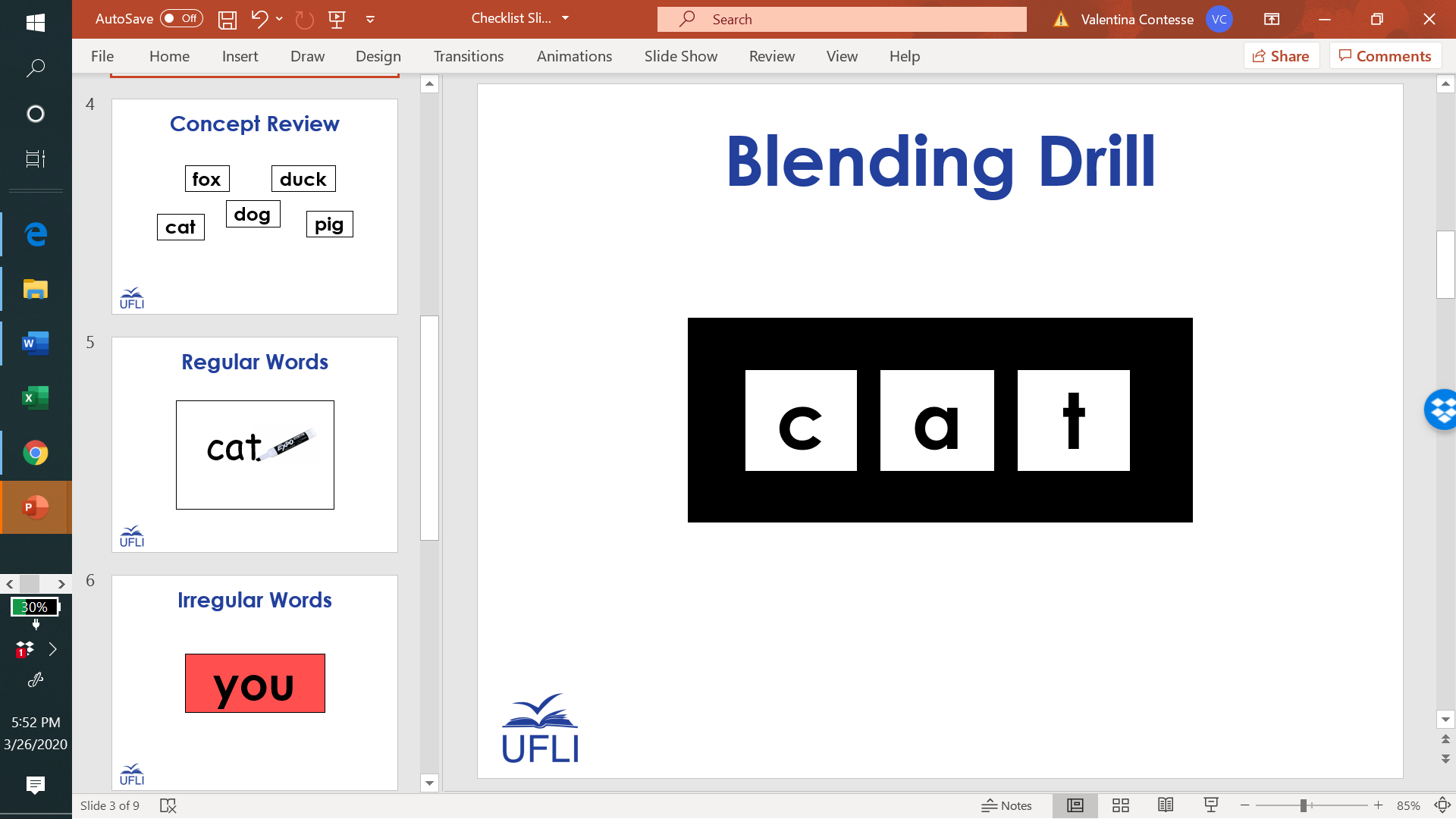 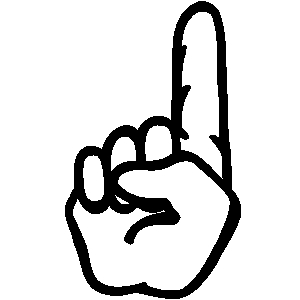 Follow directions the first time.
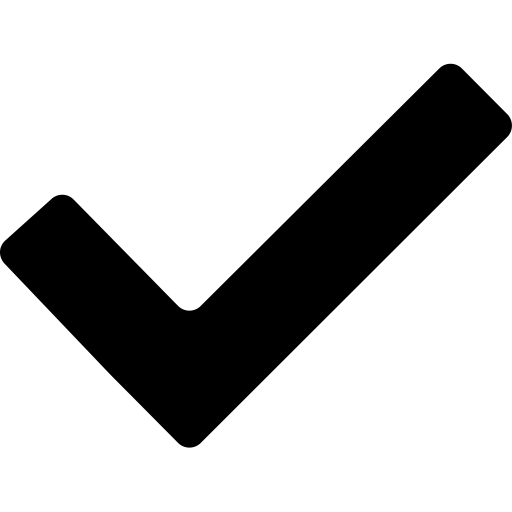 
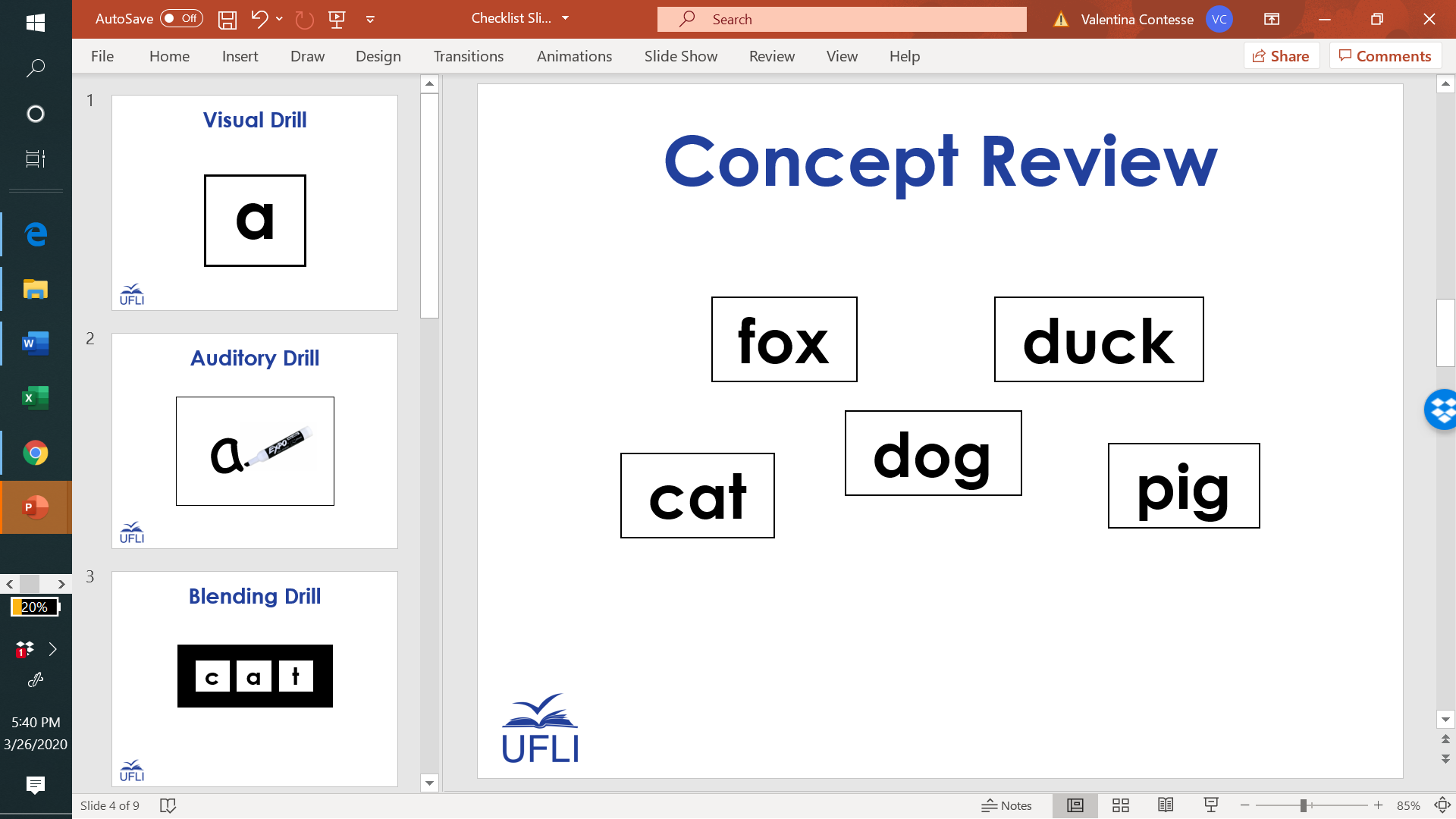 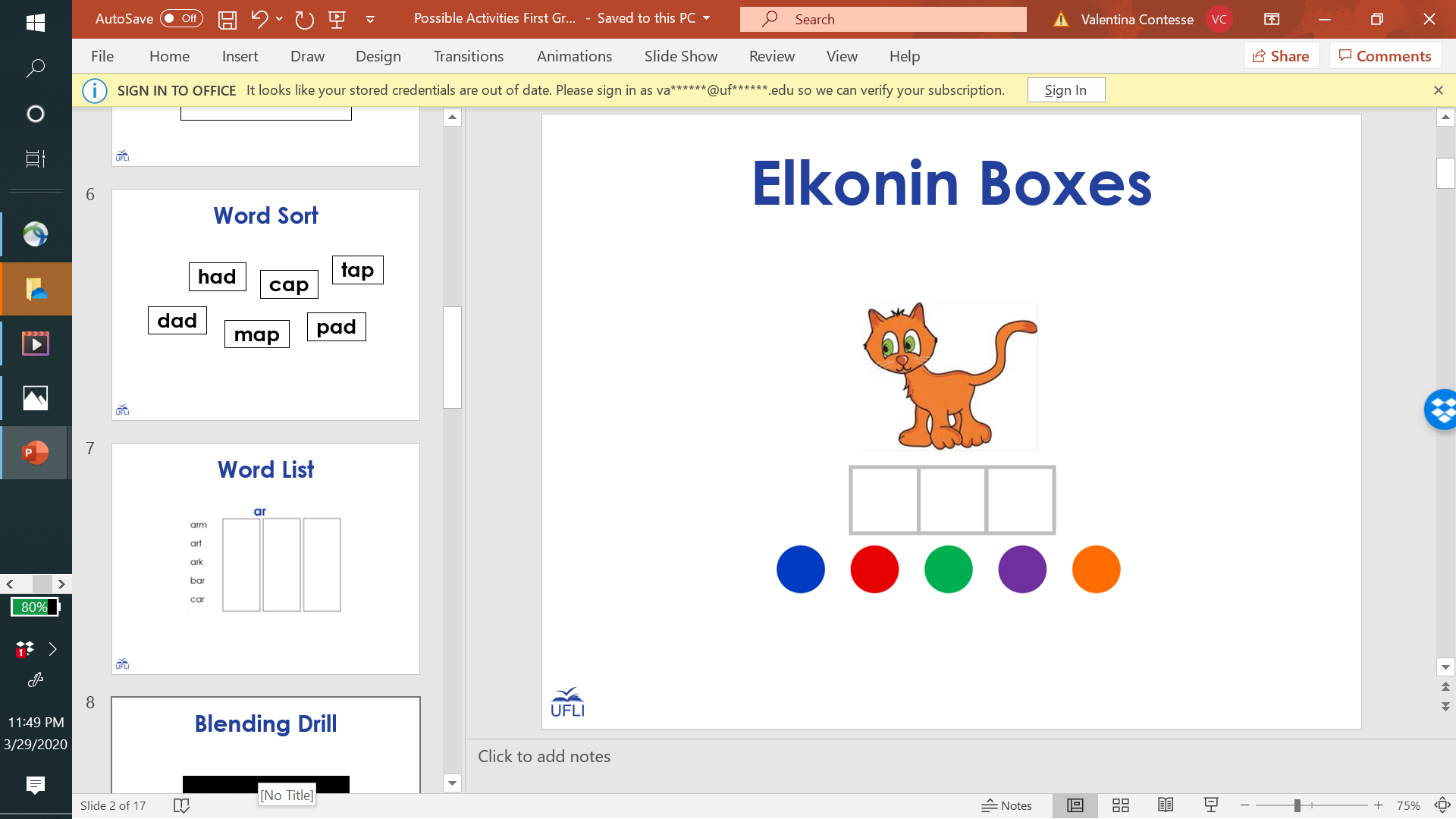 Have fun!
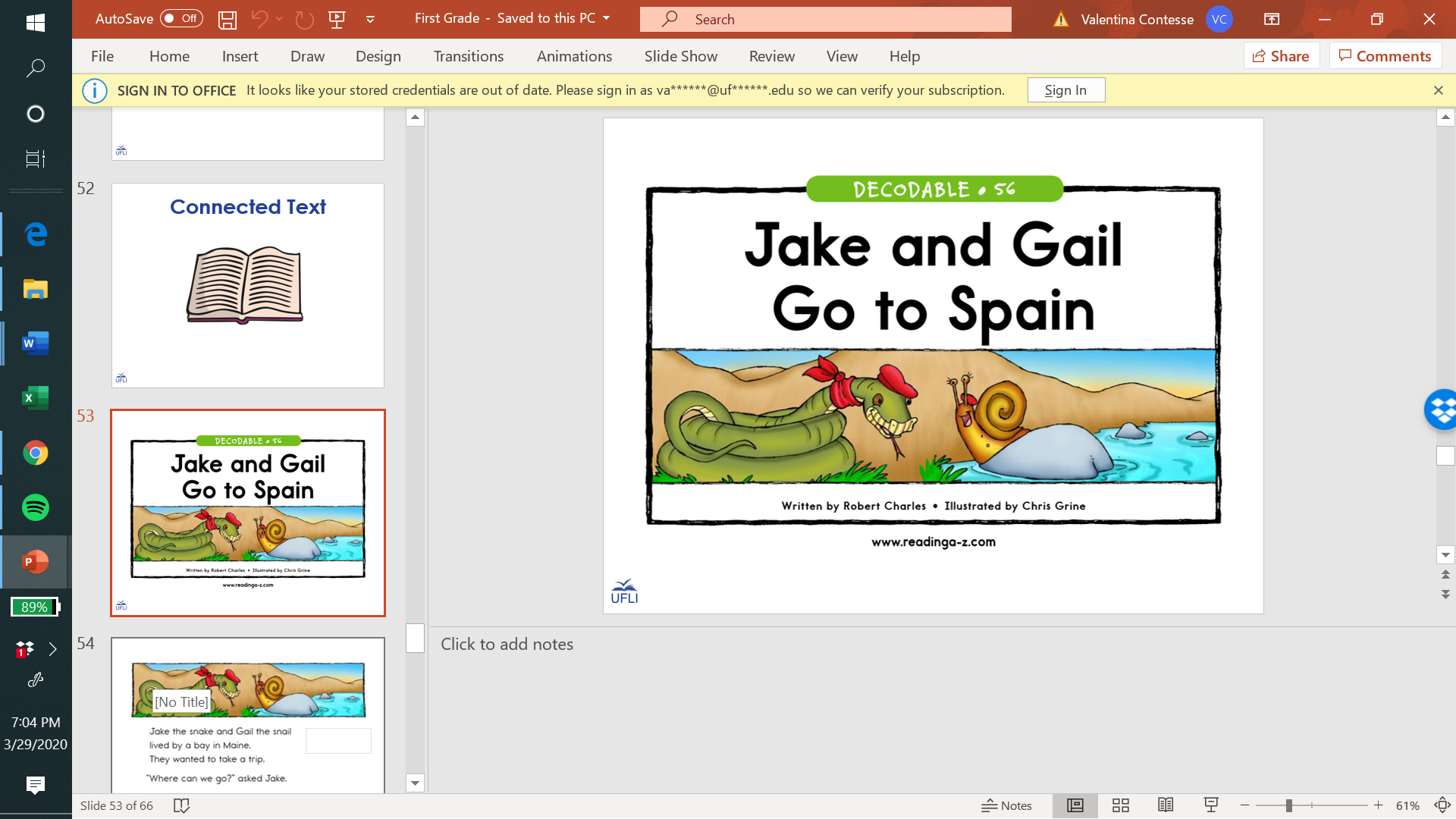 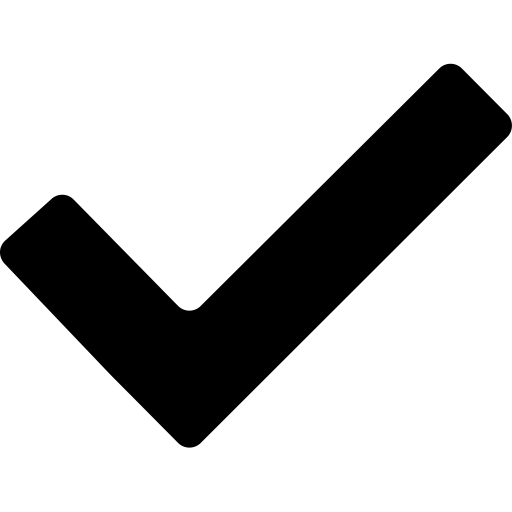 Connected Text
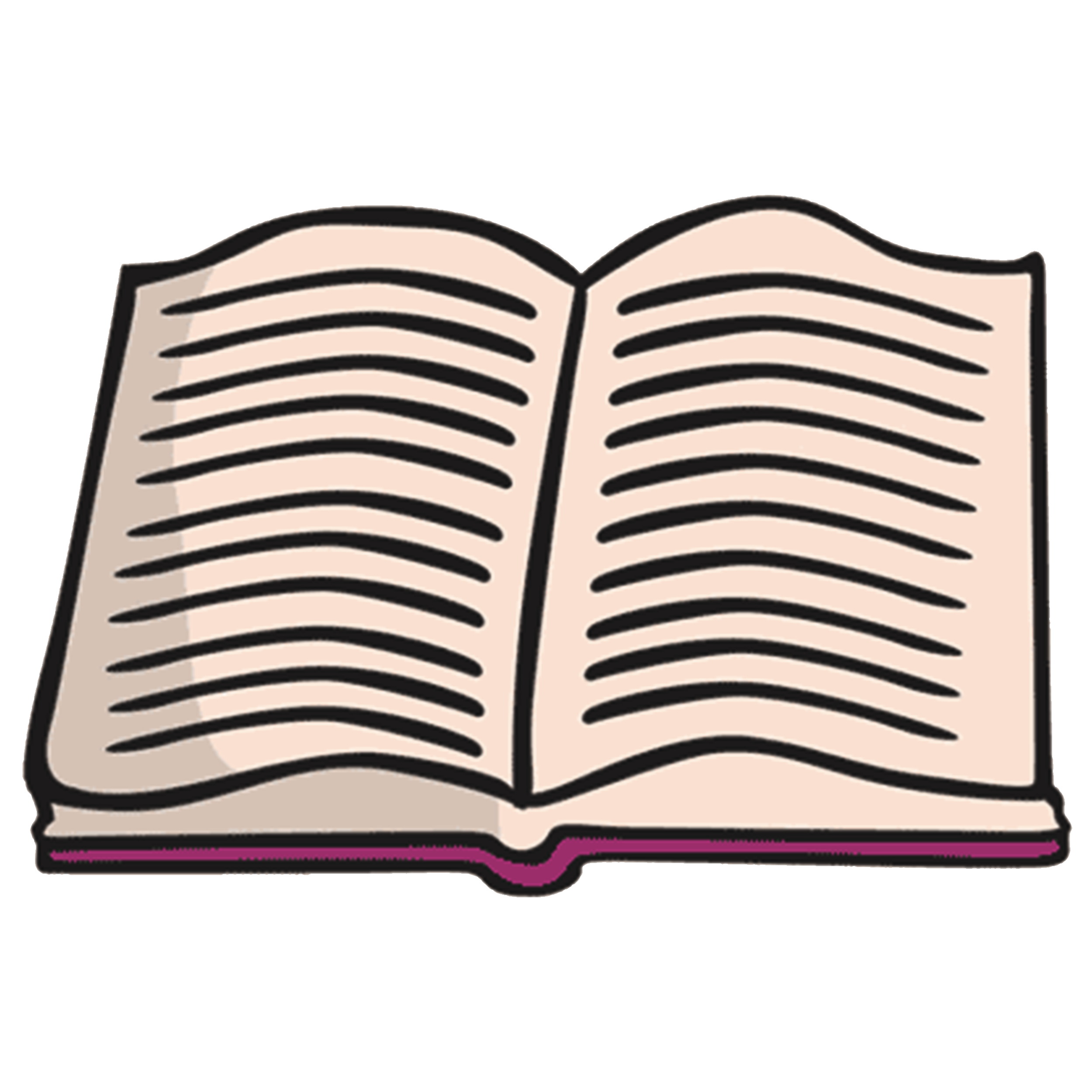 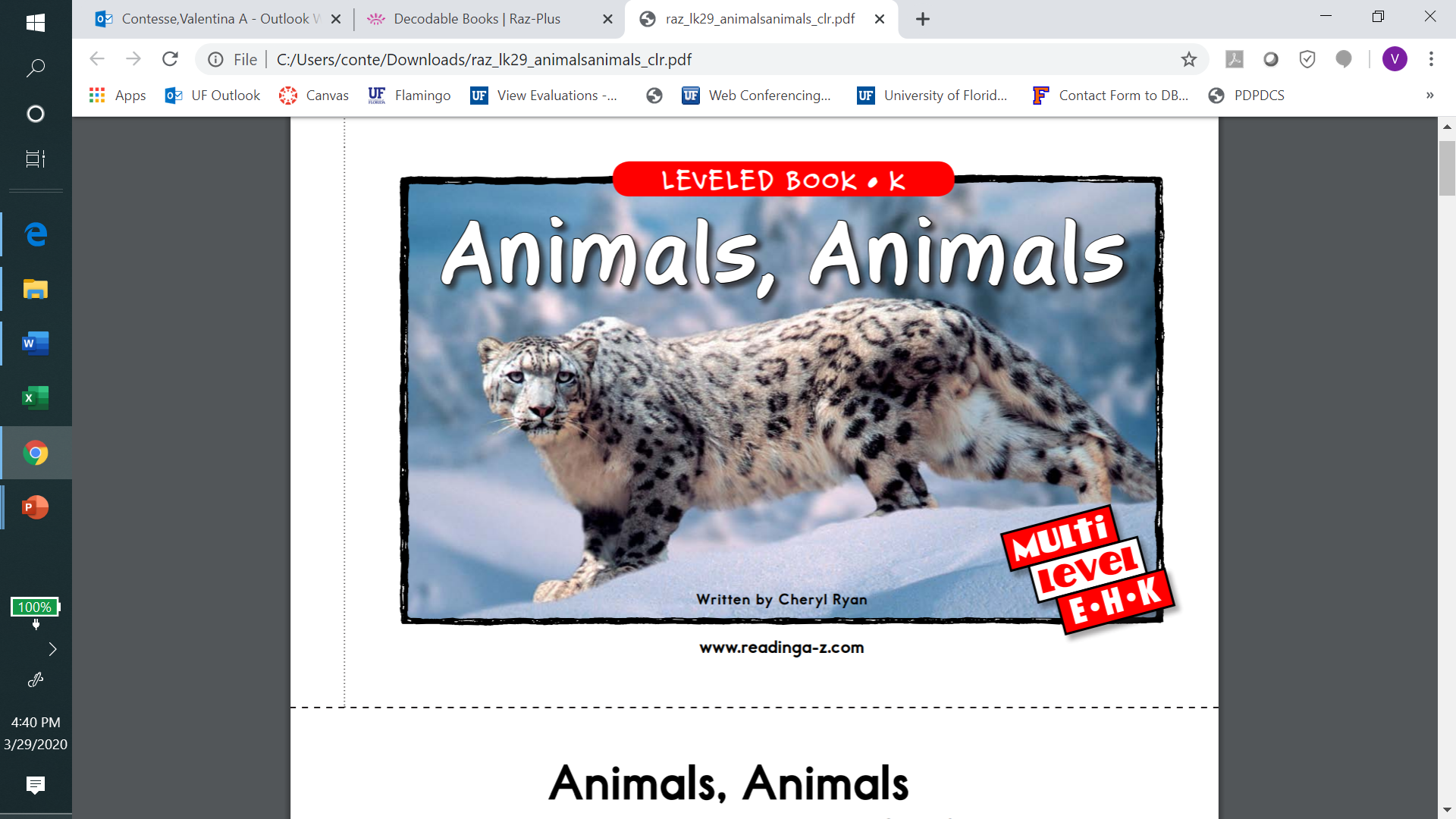 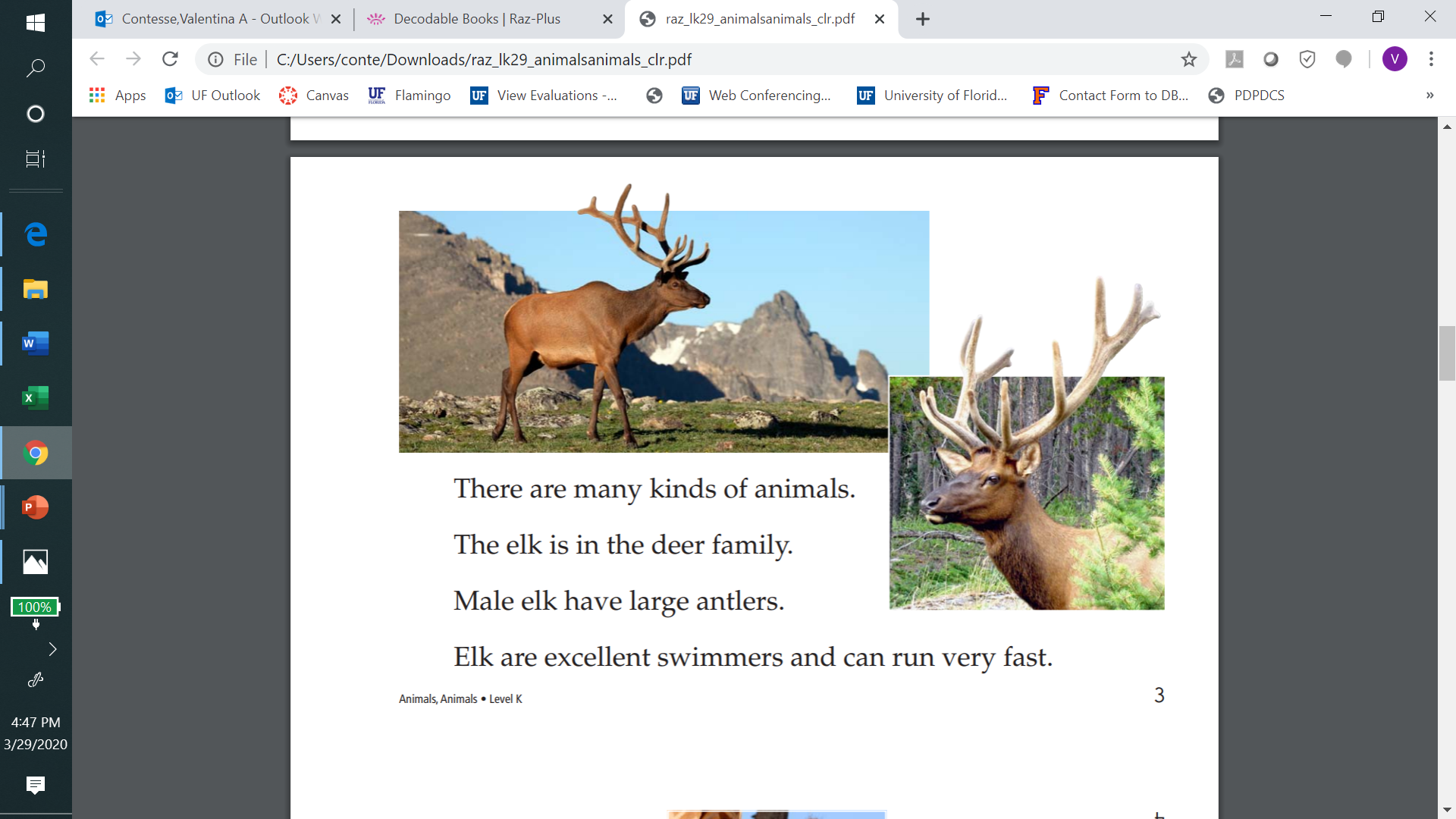 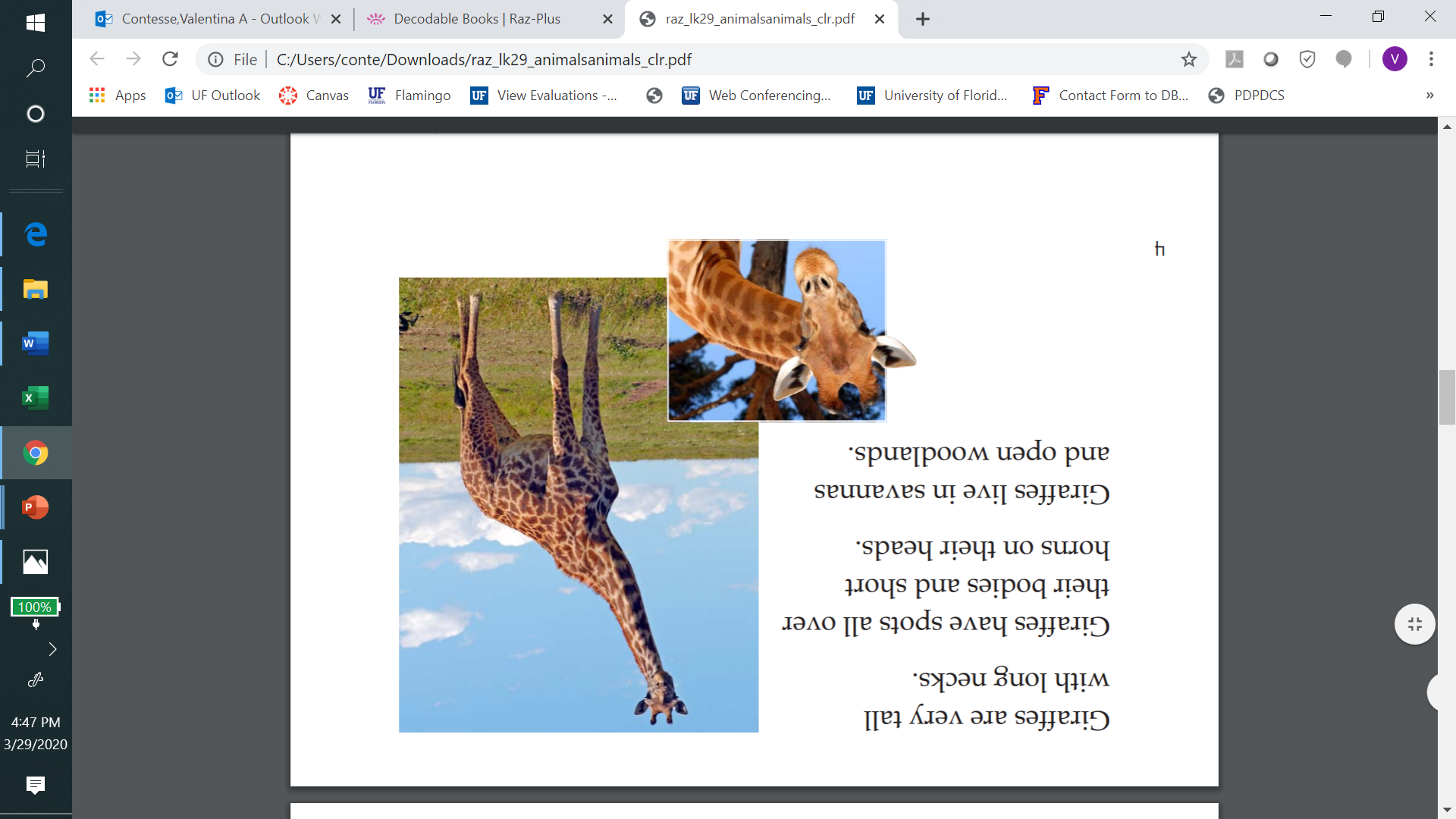 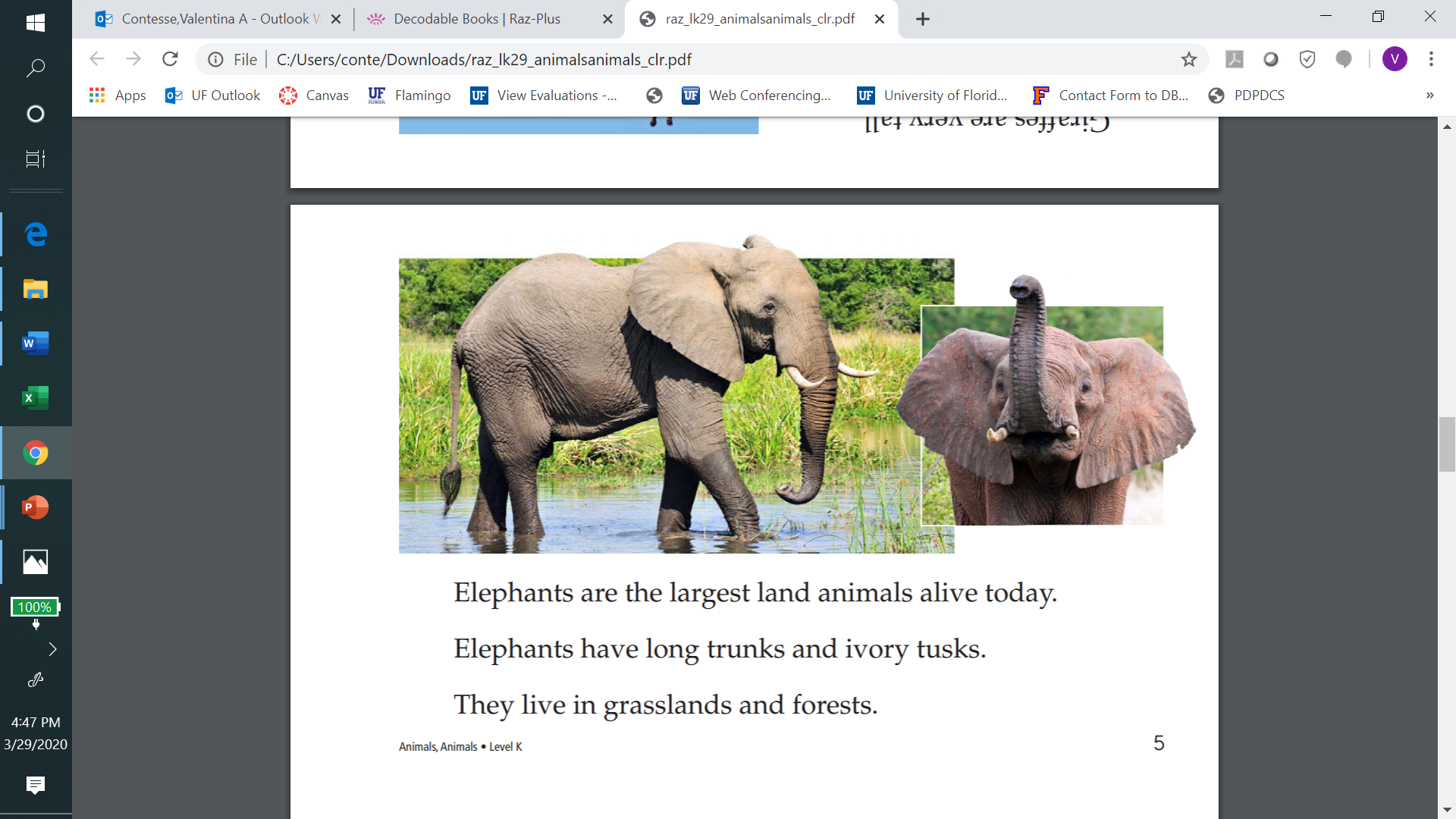 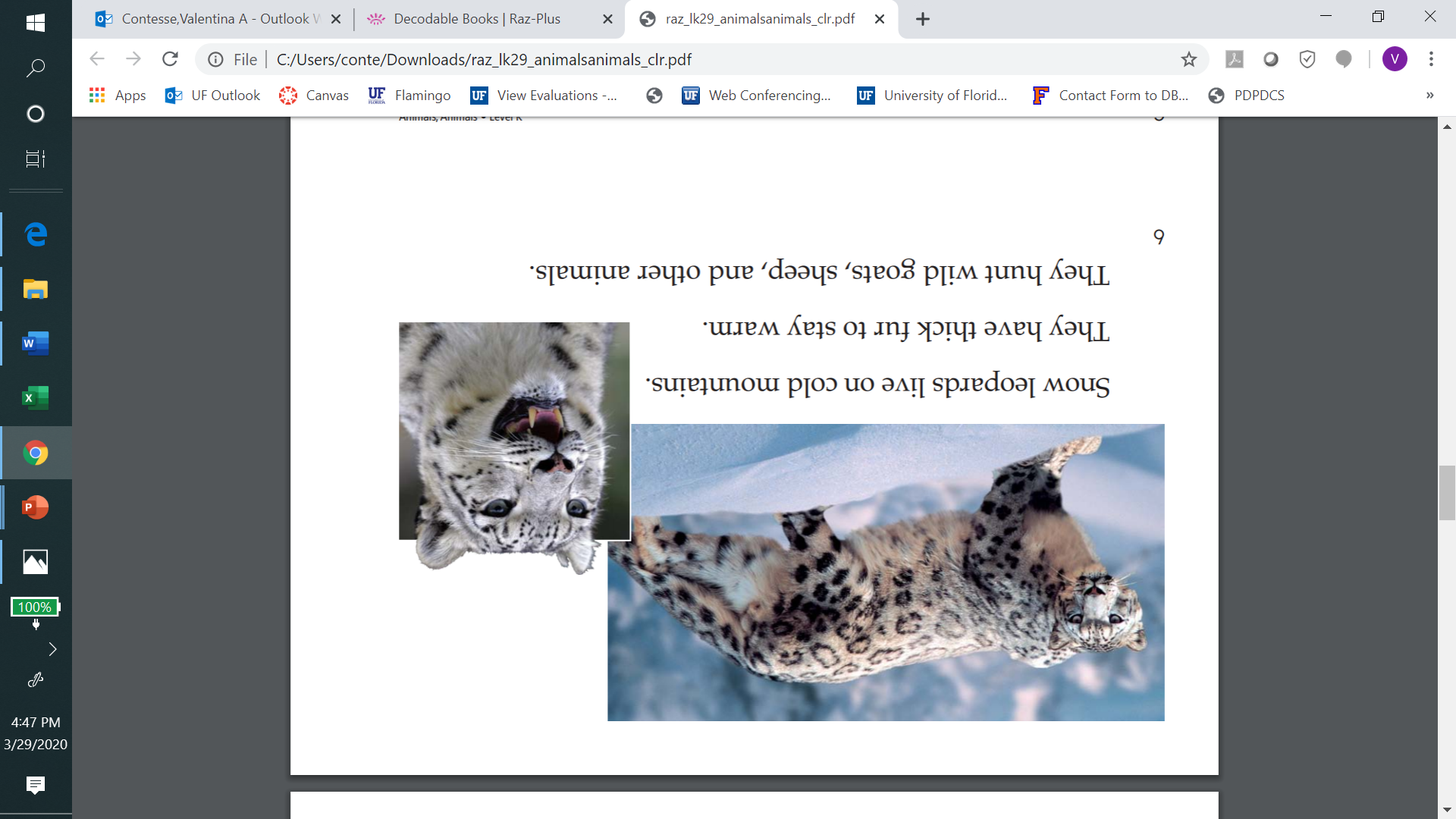 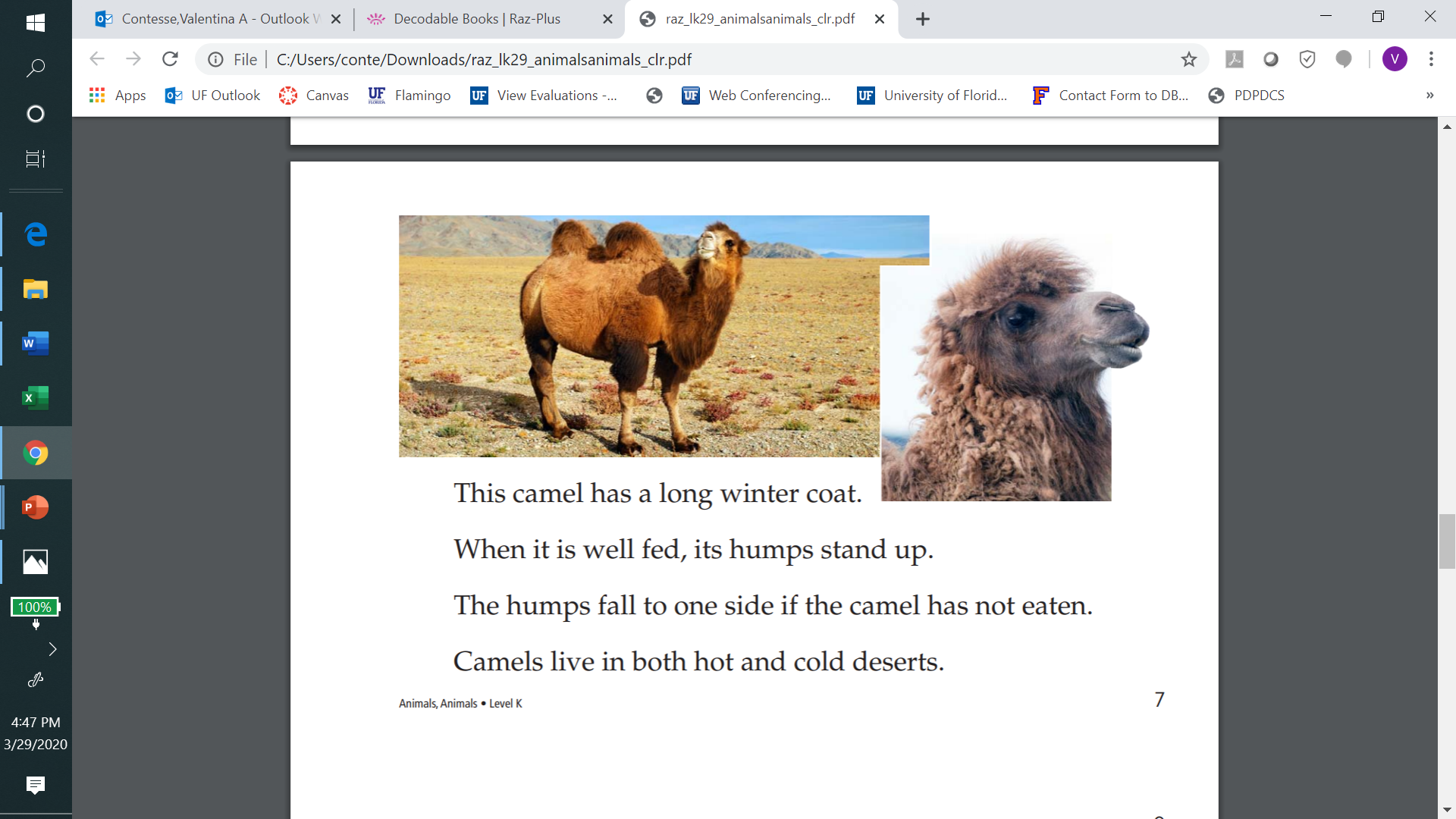 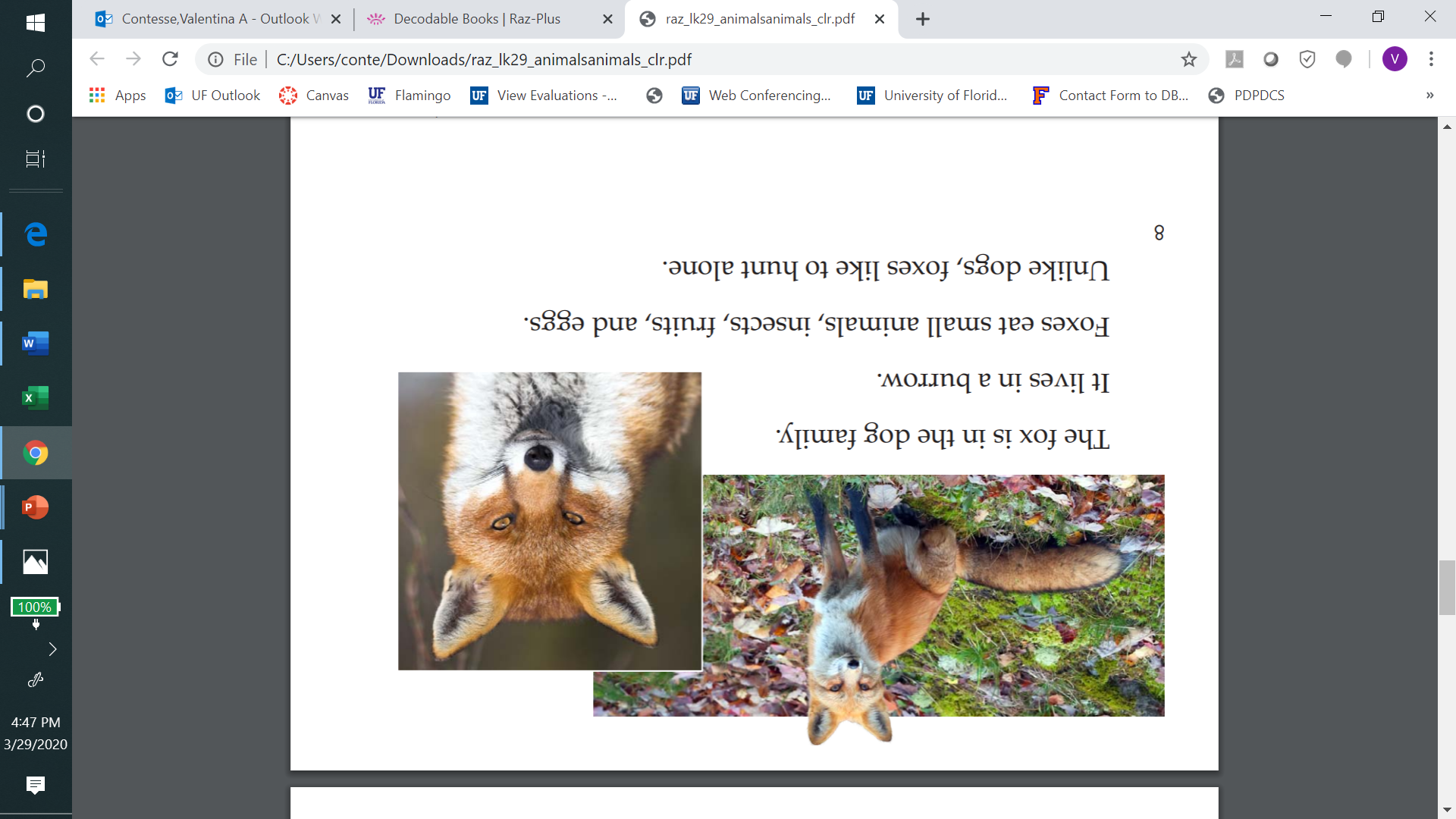 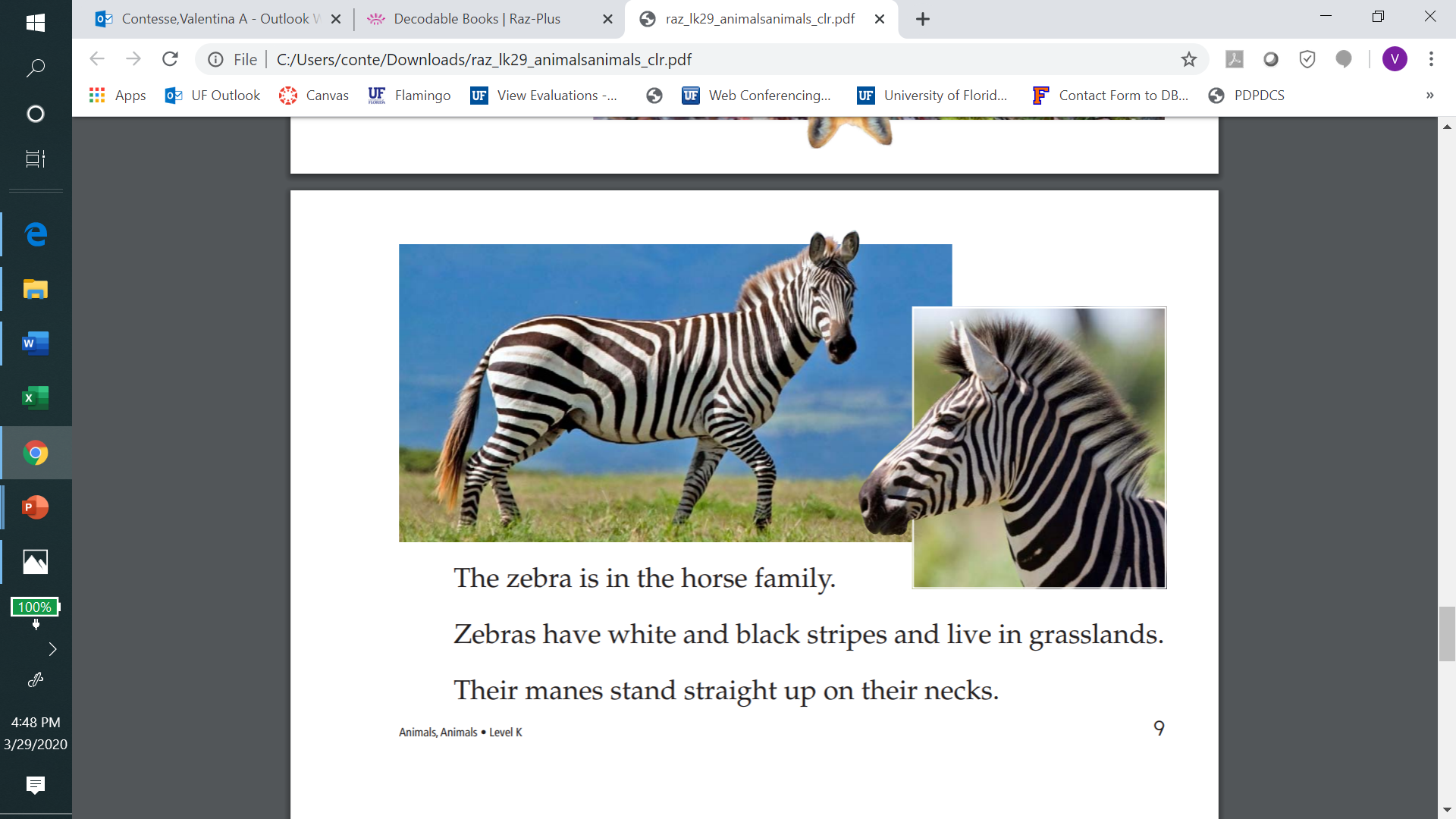 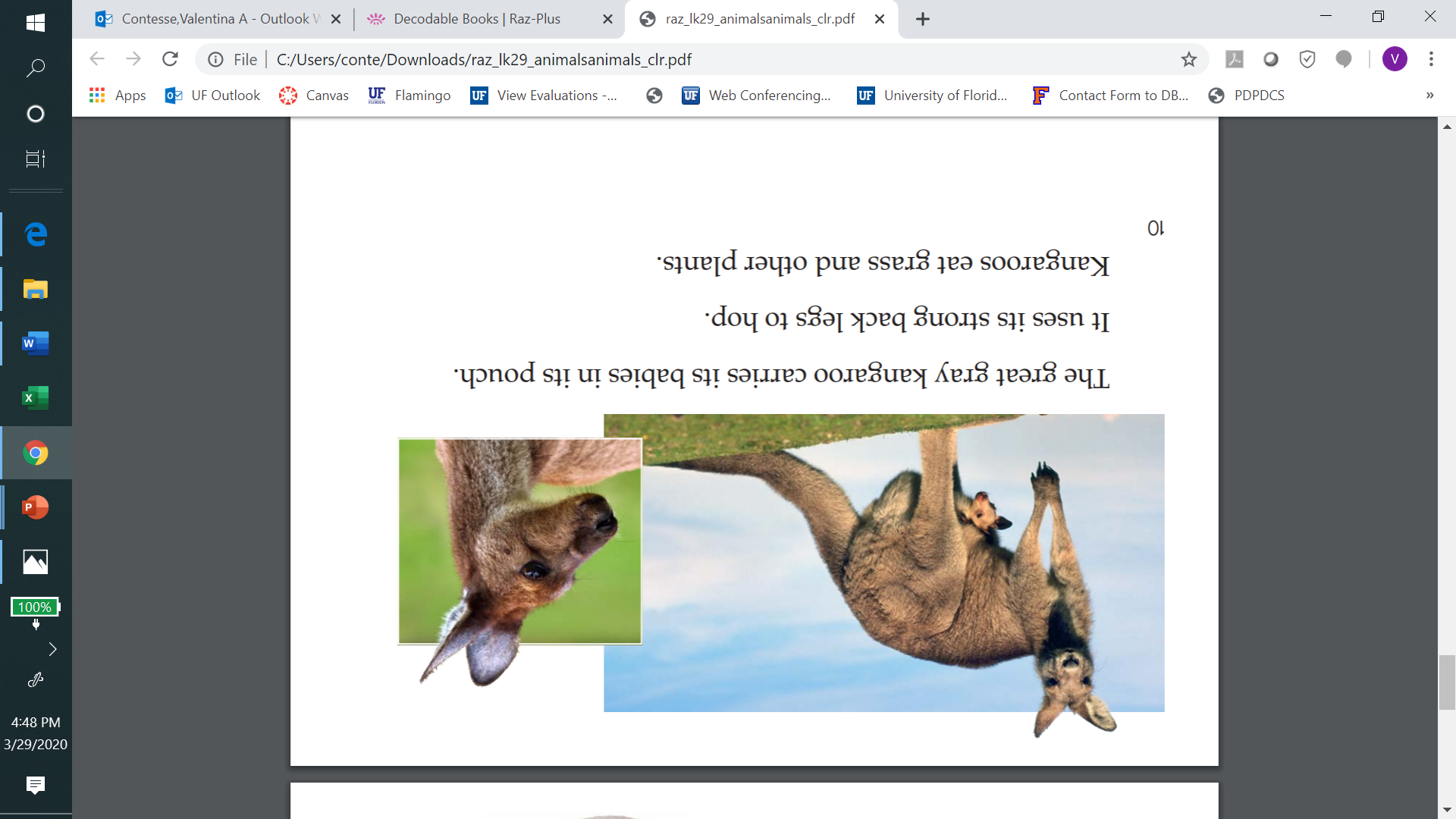 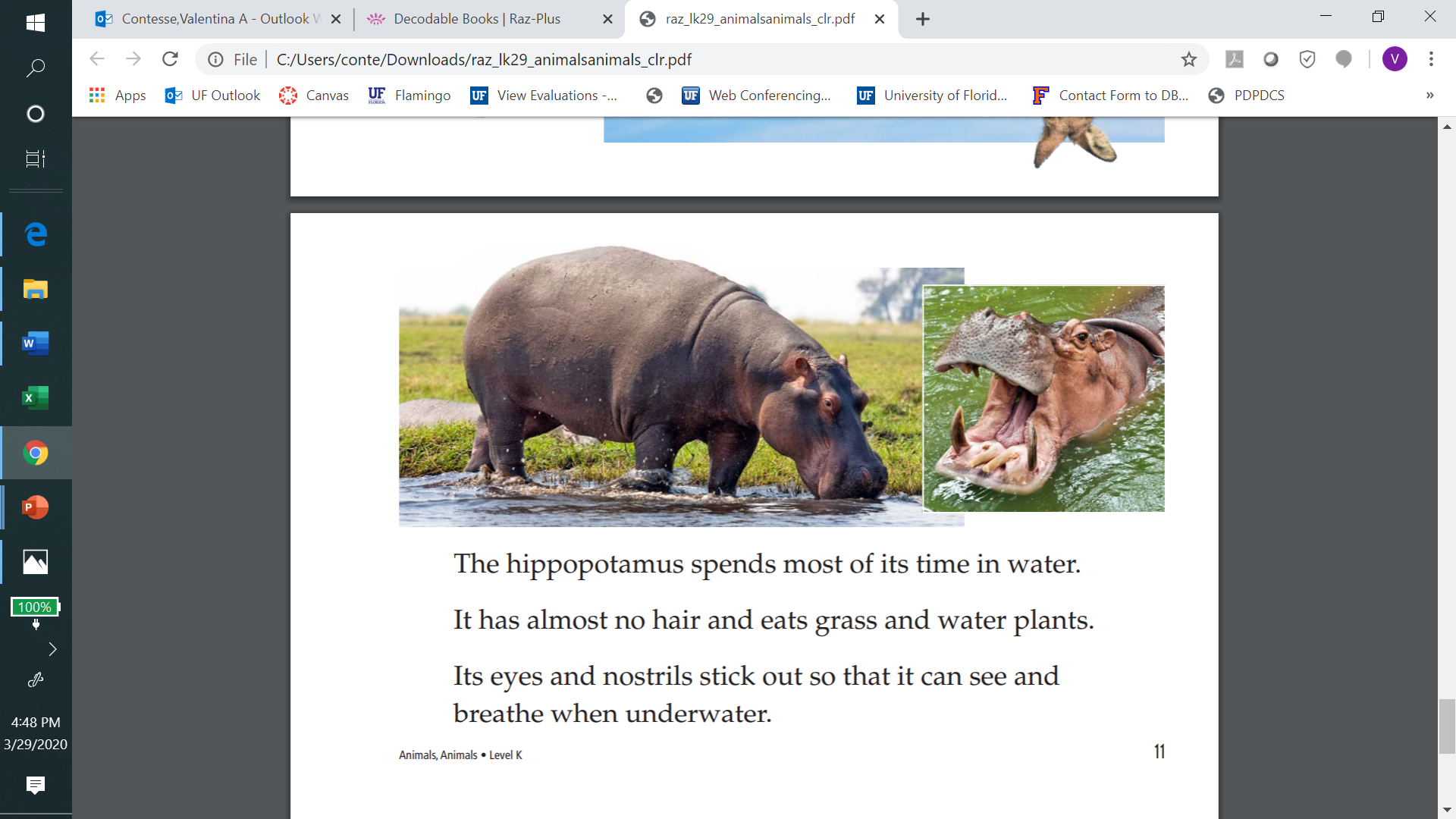 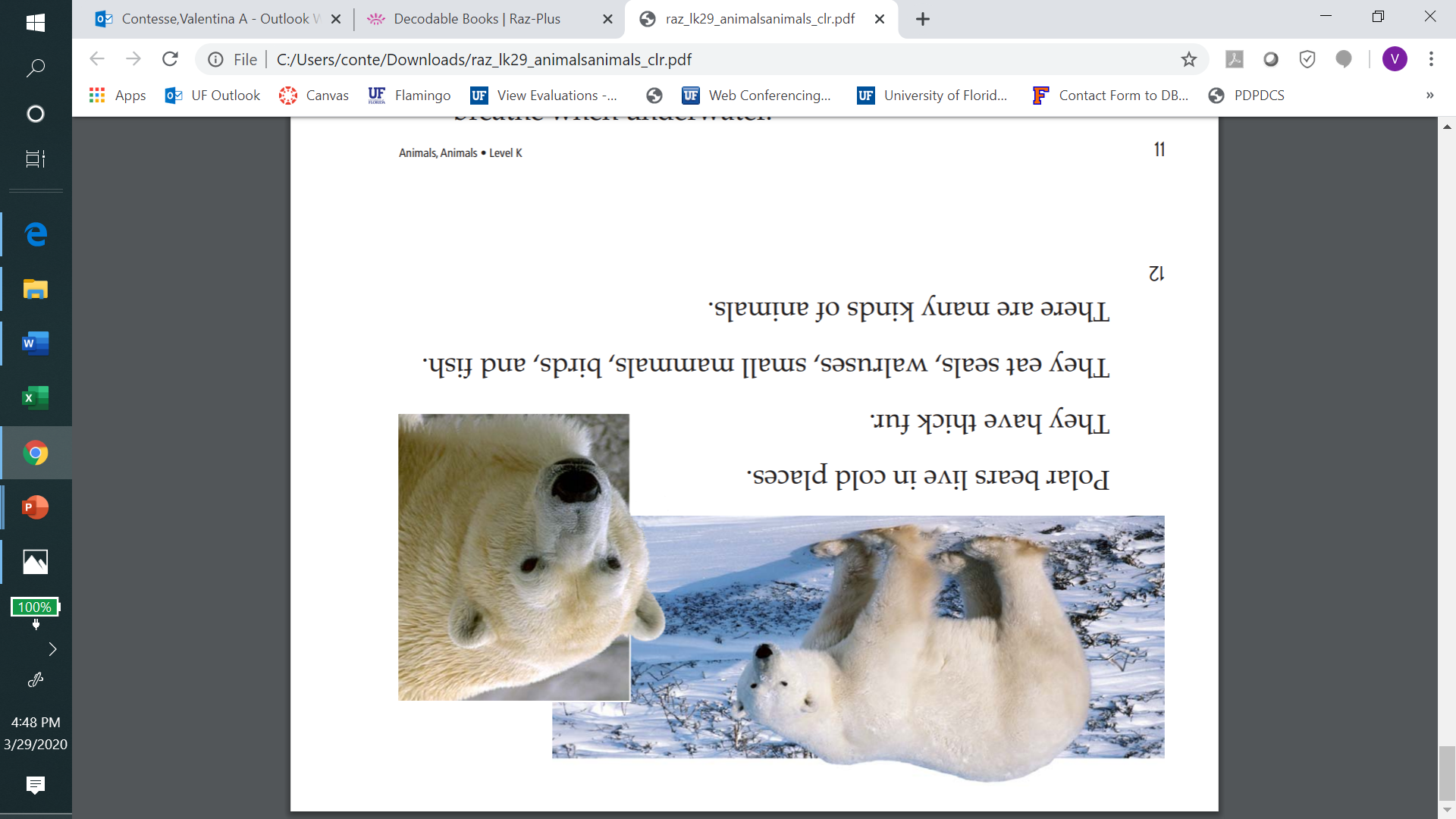 2nd Grade Sample  Schedule
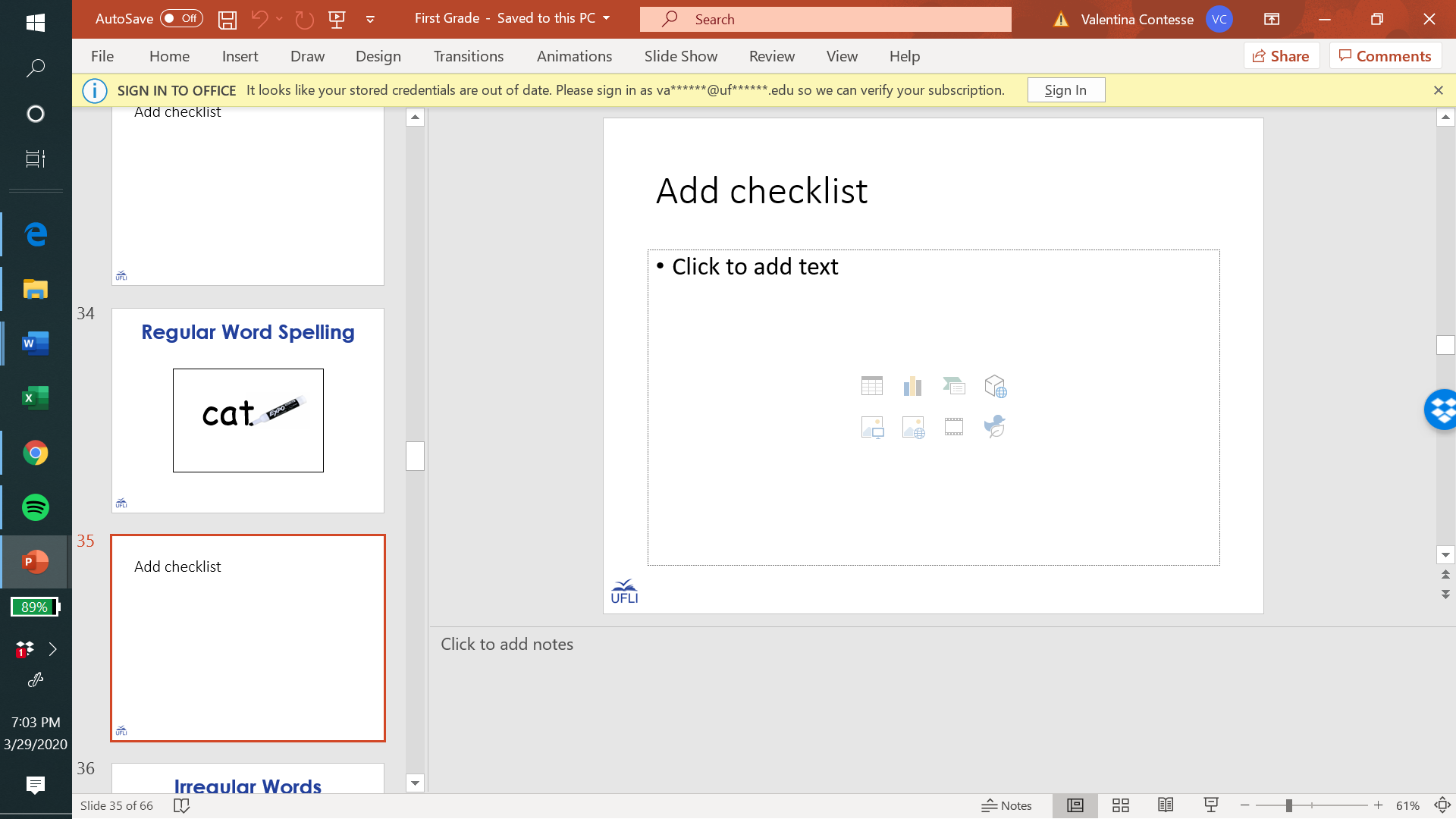 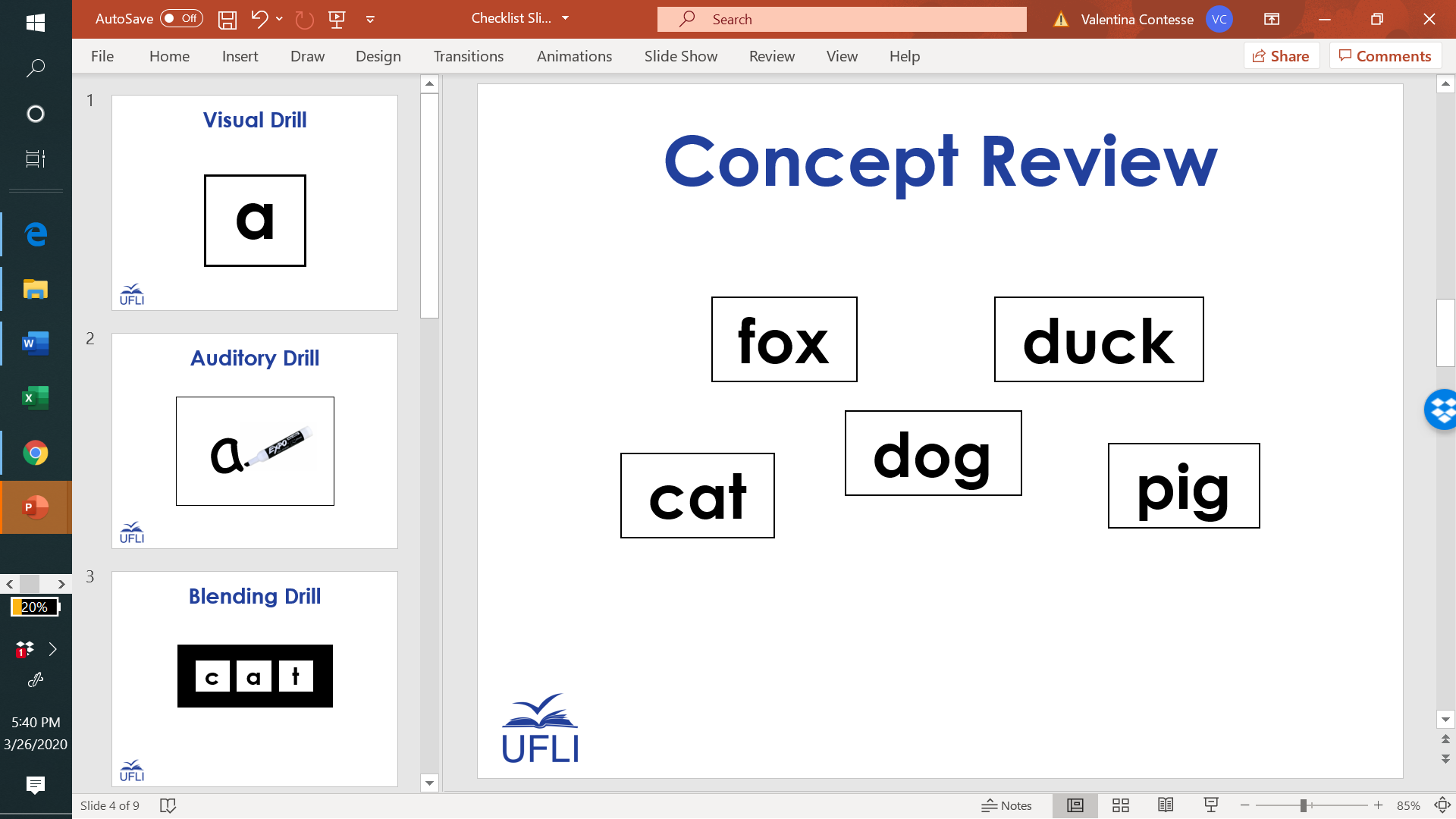 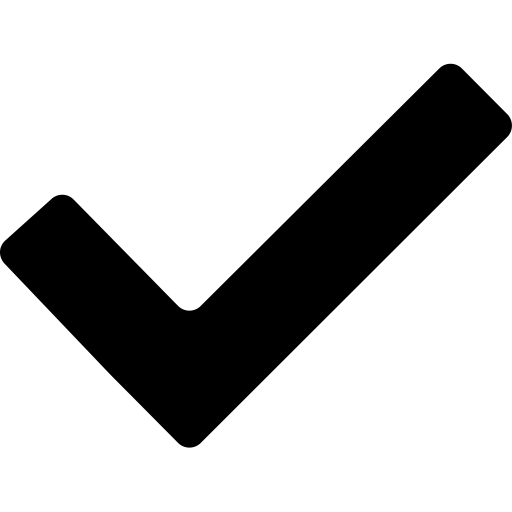 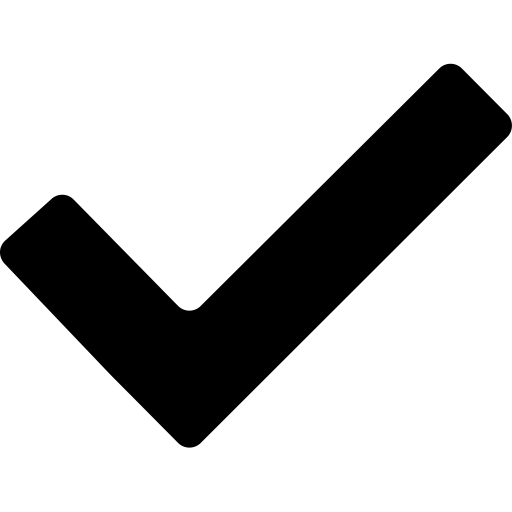 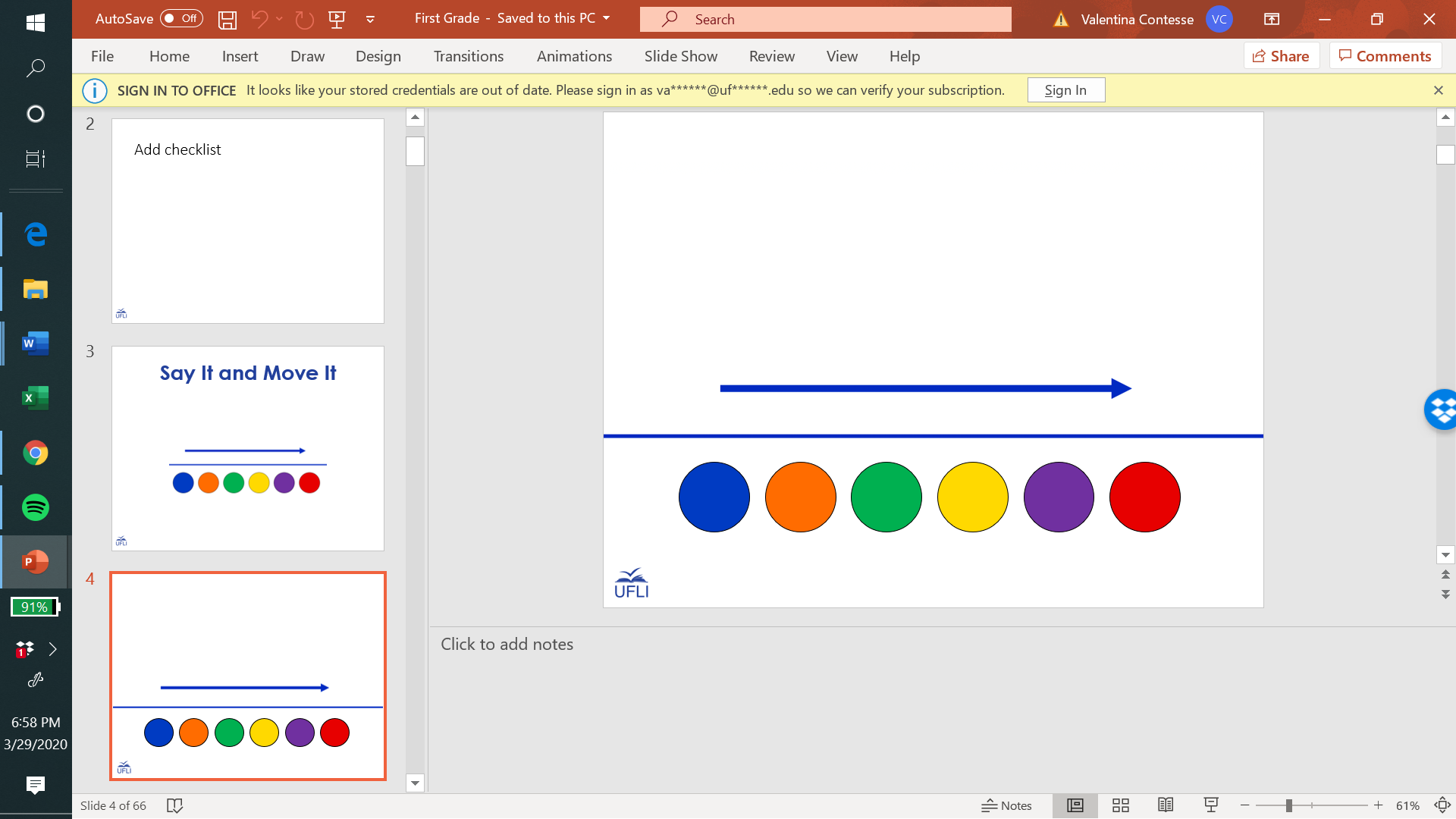 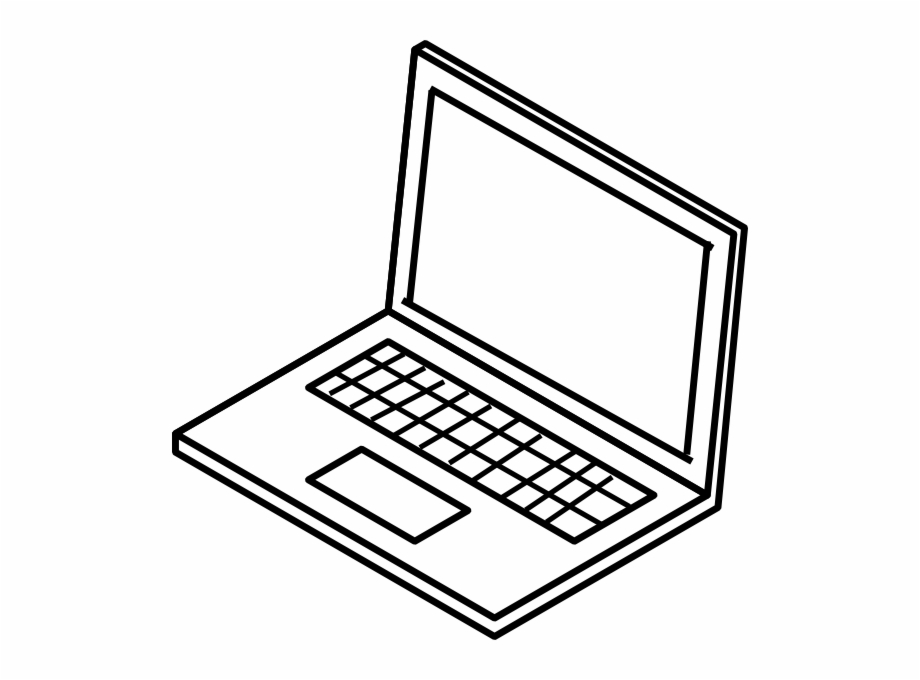 Stay in my area.
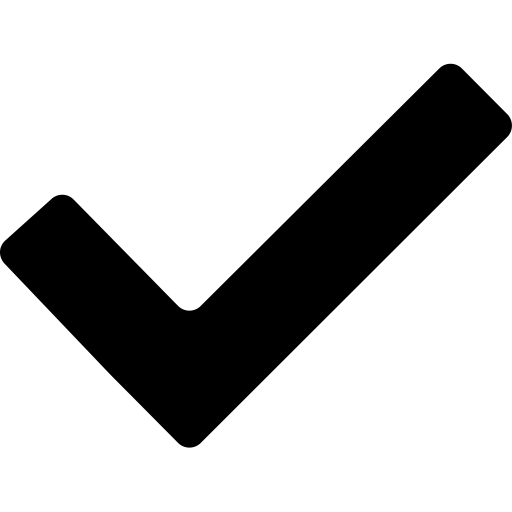 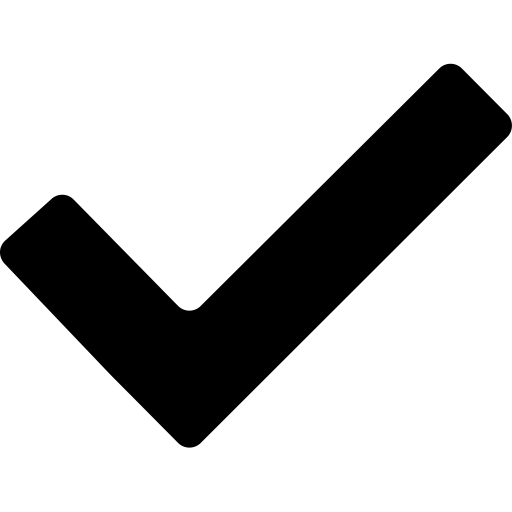 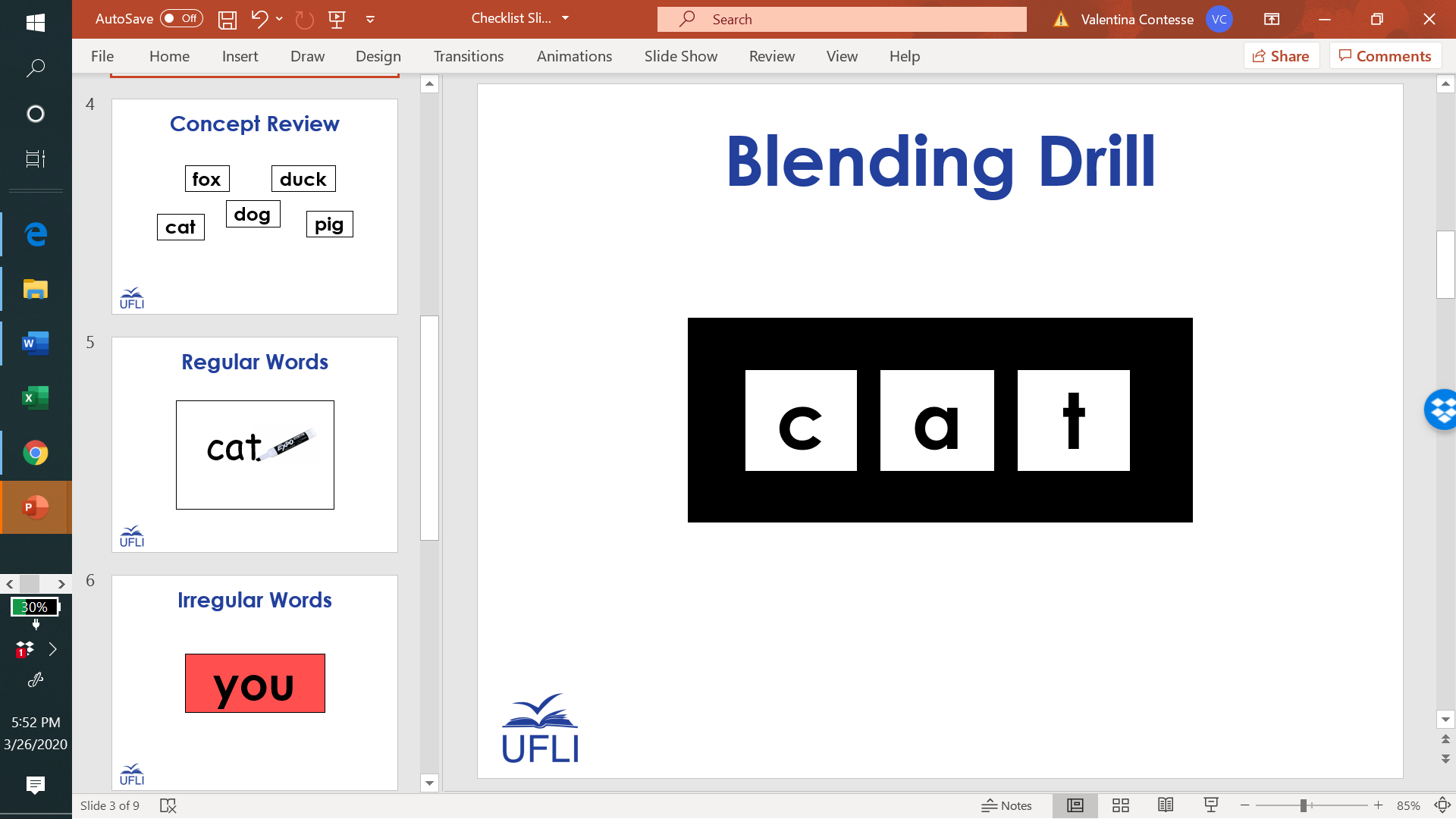 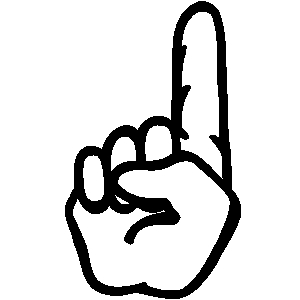 Follow directions the first time.
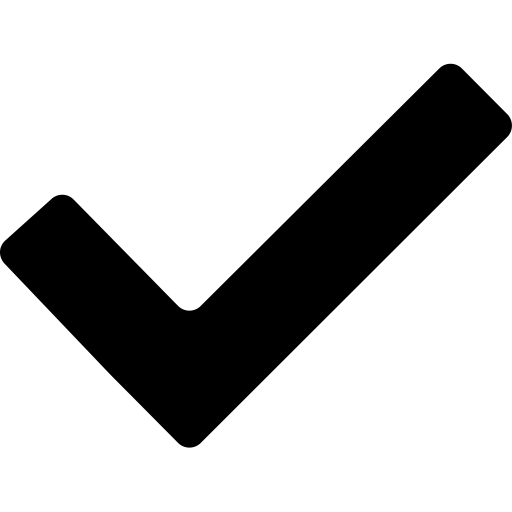 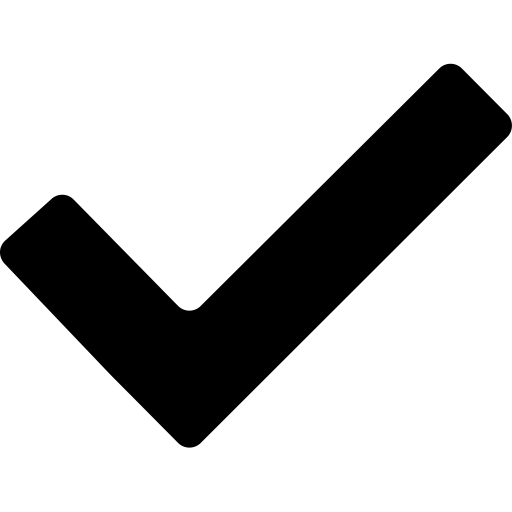 
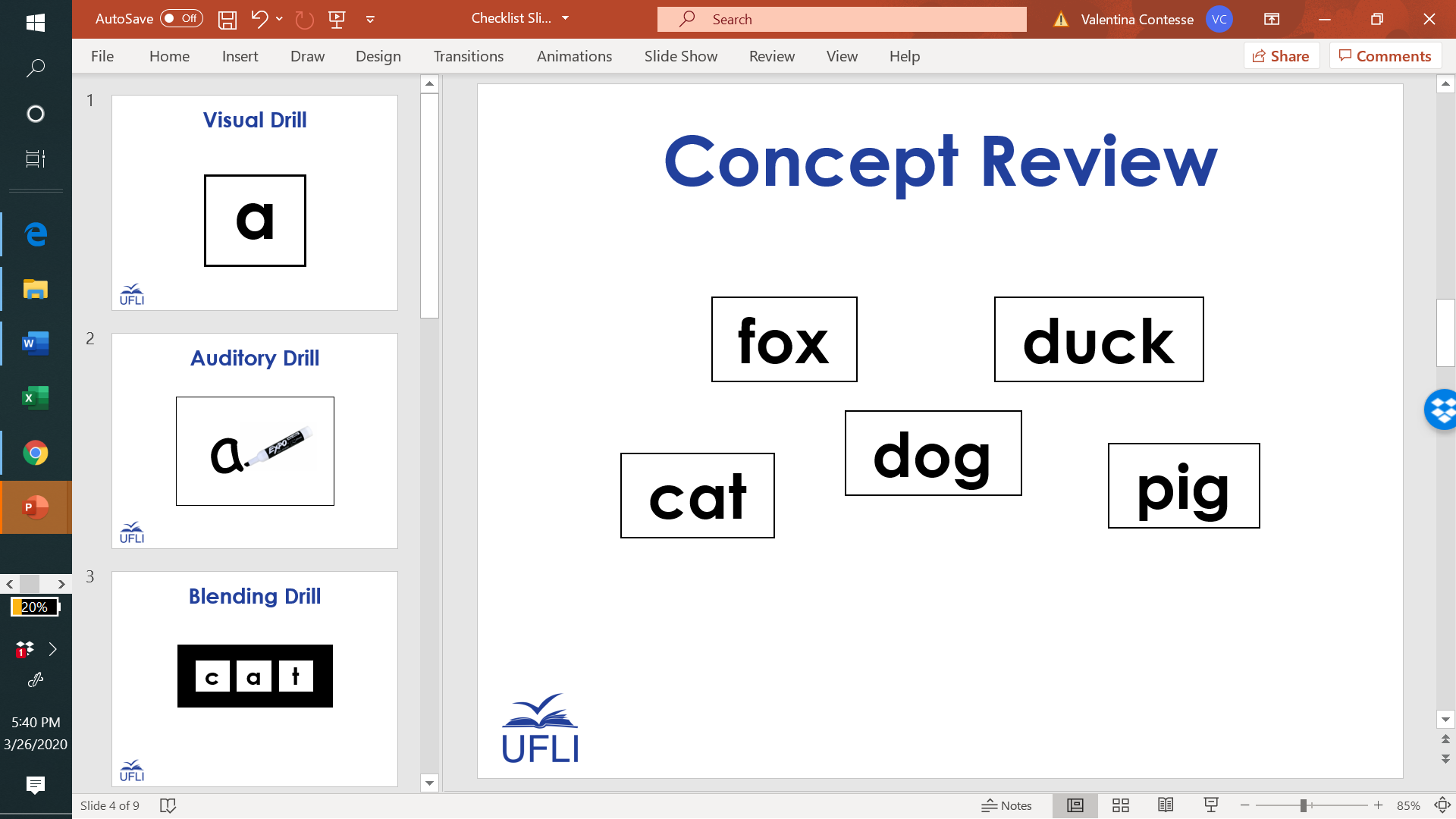 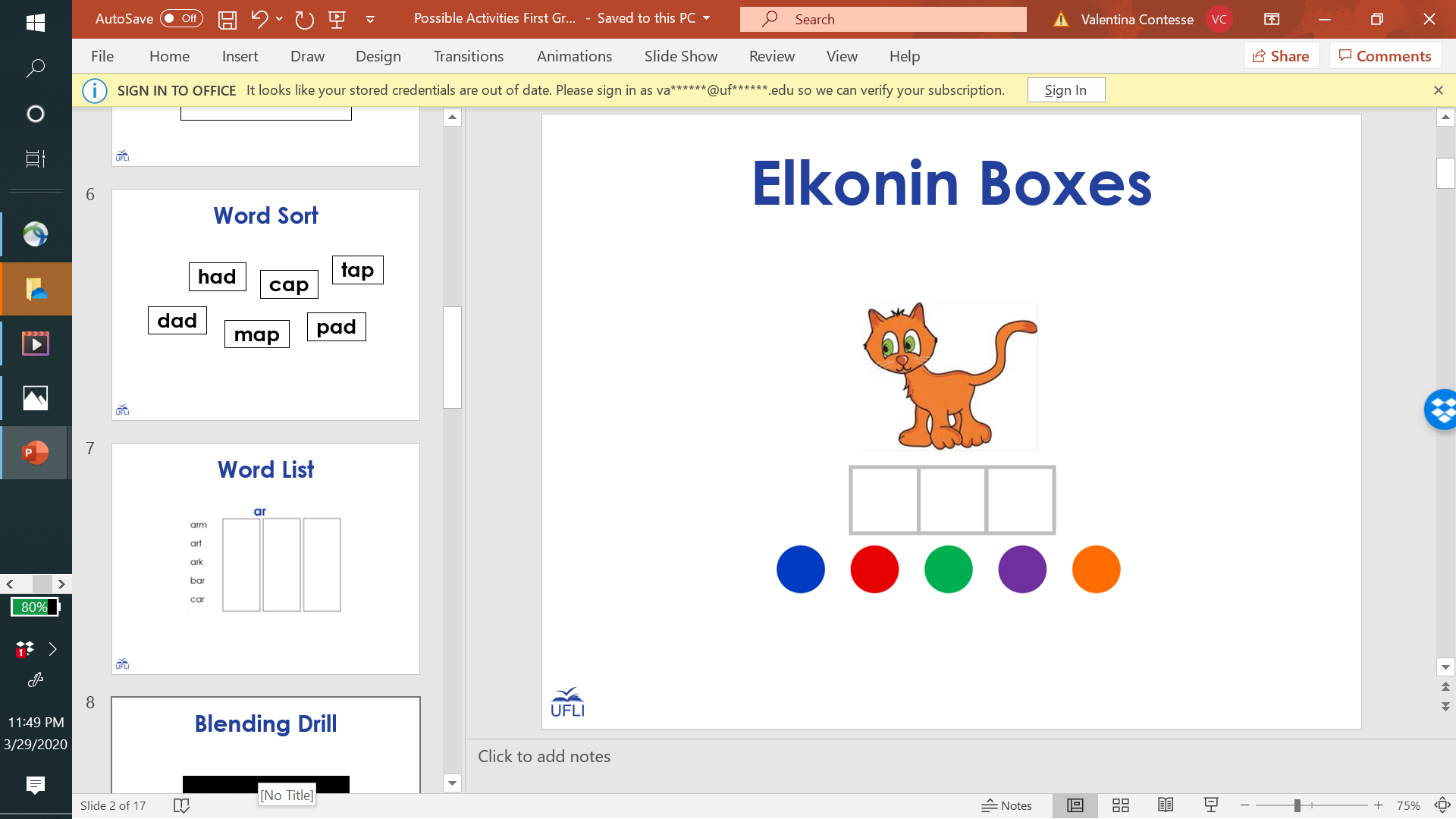 Have fun!
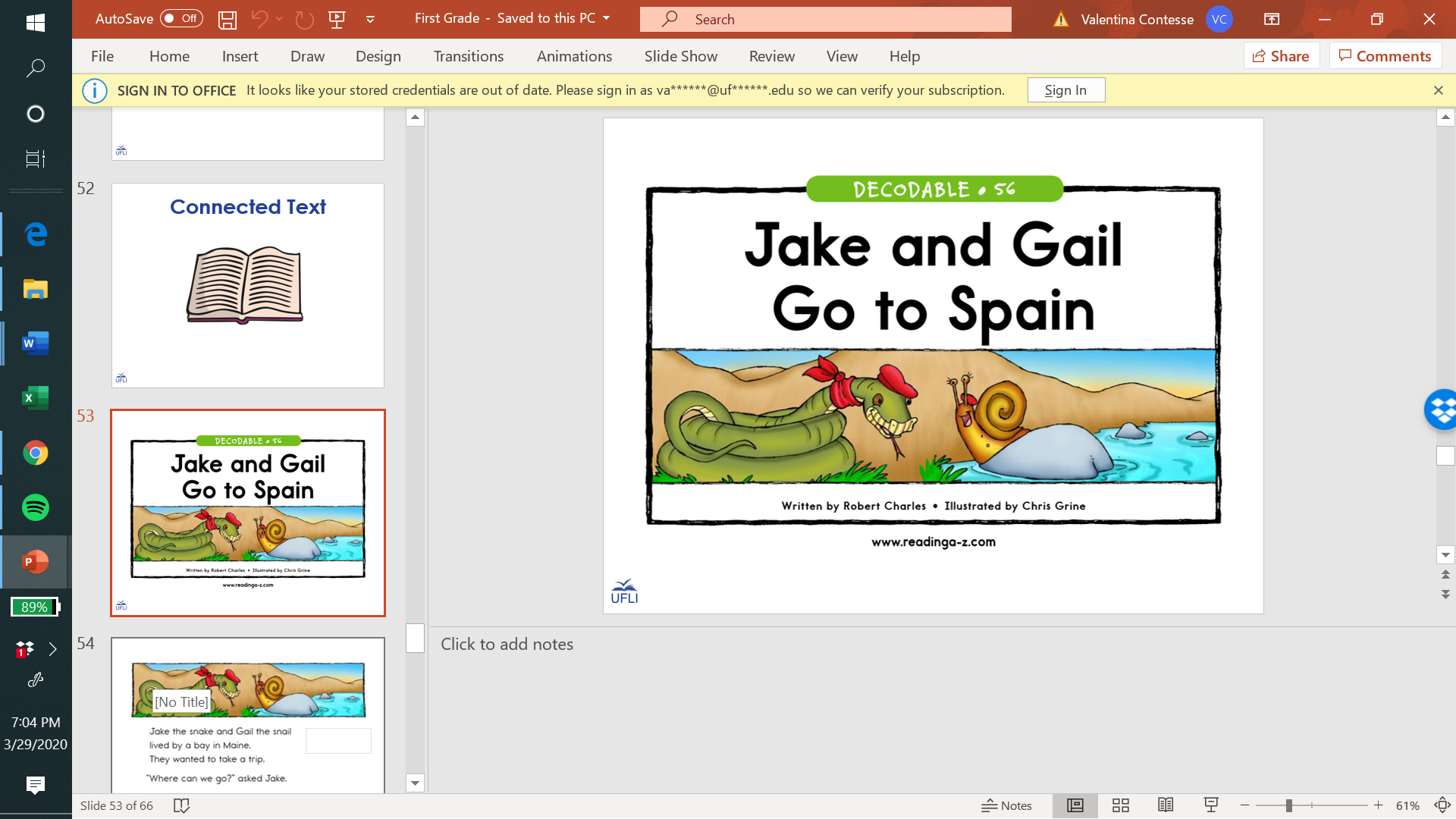 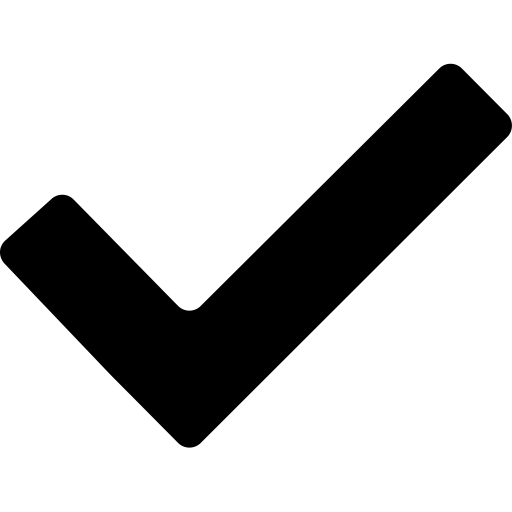 You did it!
Insert reinforcing activity